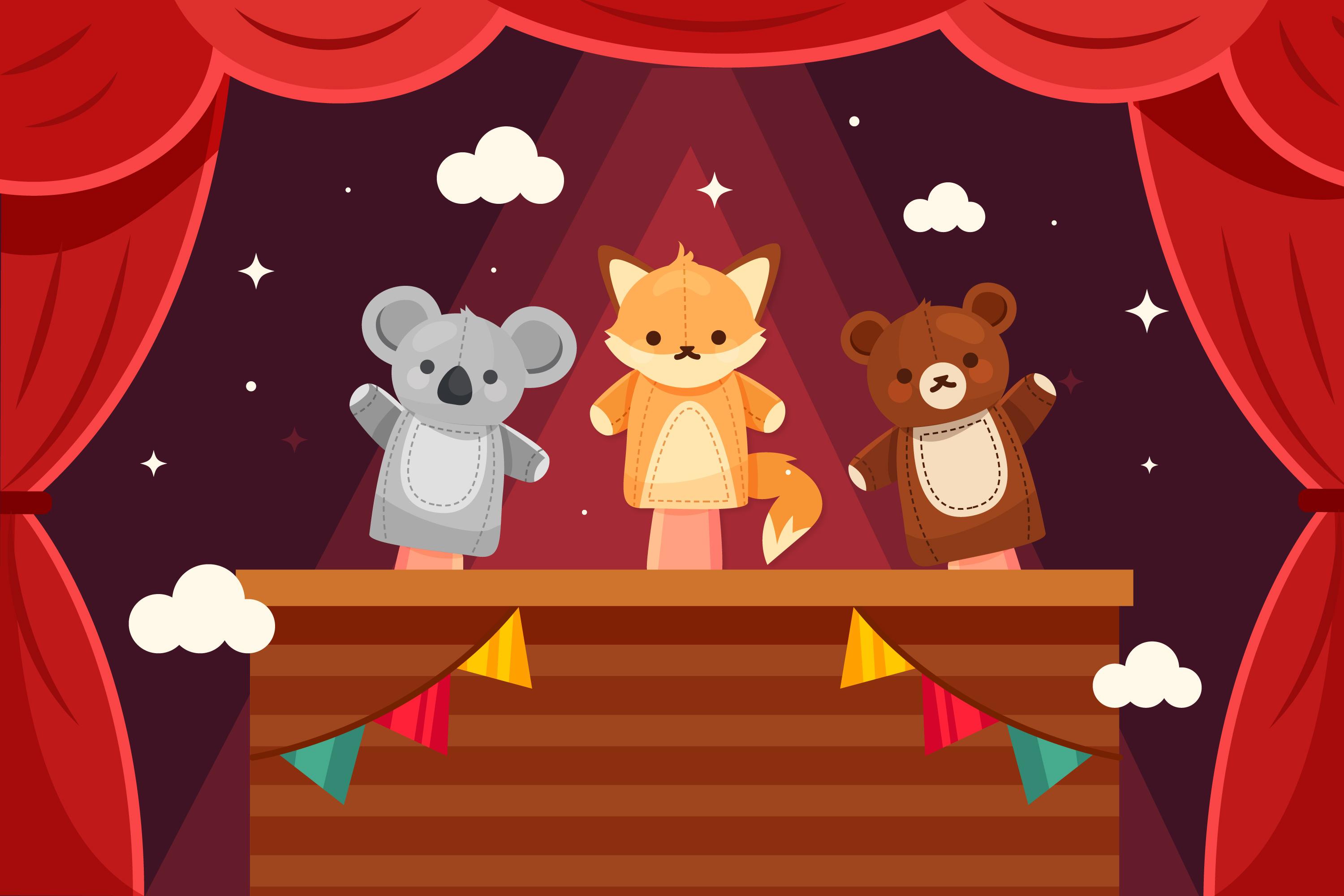 CUỘC SỐNG MẾN YÊU
CUỘC SỐNG MẾN YÊU
Tiếng Việt
Tiếng Việt
Chủ điểm
Chủ điểm
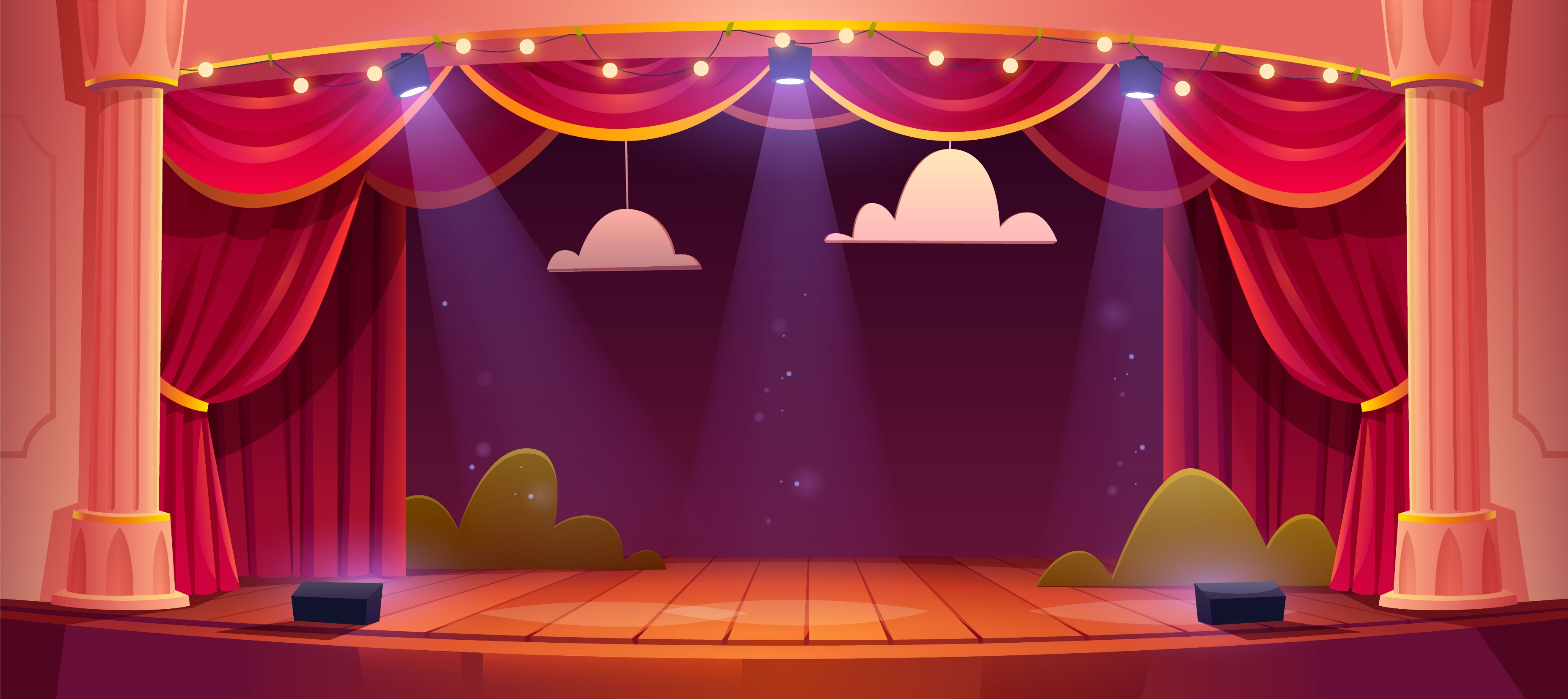 Thứ … ngày … tháng … năm …
Tiếng Việt
Chủ điểm: Cuộc sống mến yêu
Bài 8 – Tiết 2
MỞ RỘNG VỐN TỪ CÁI ĐẸP
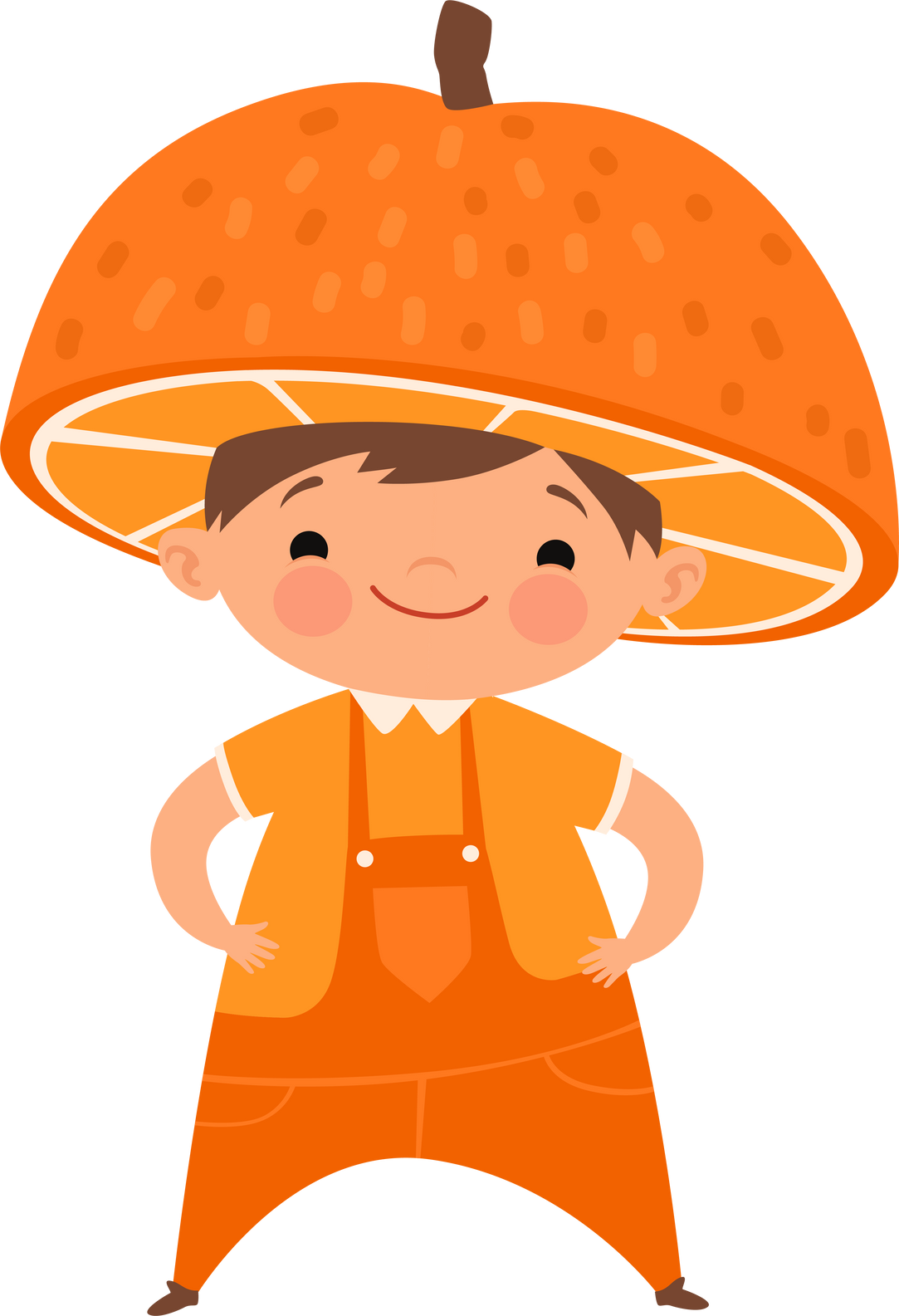 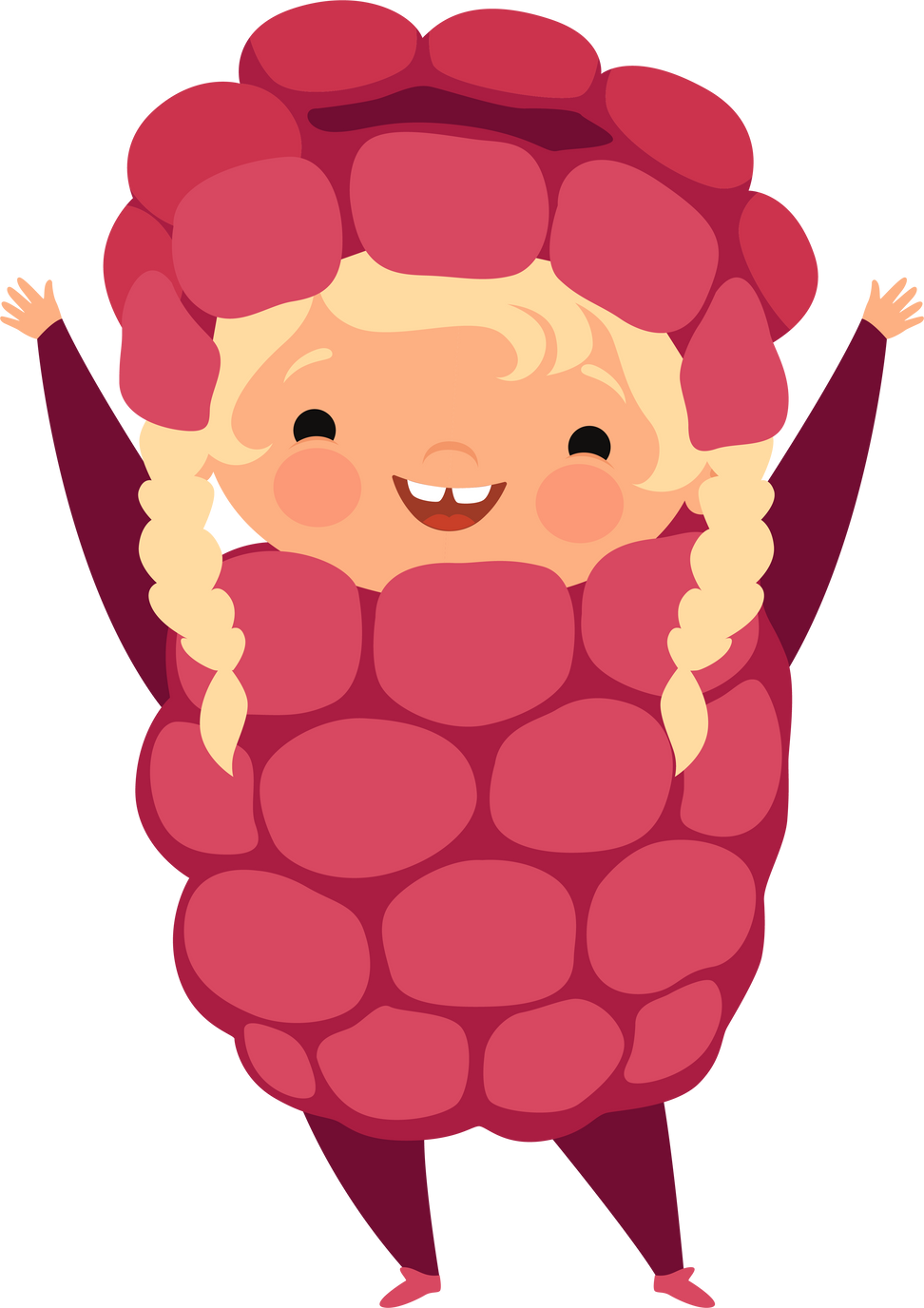 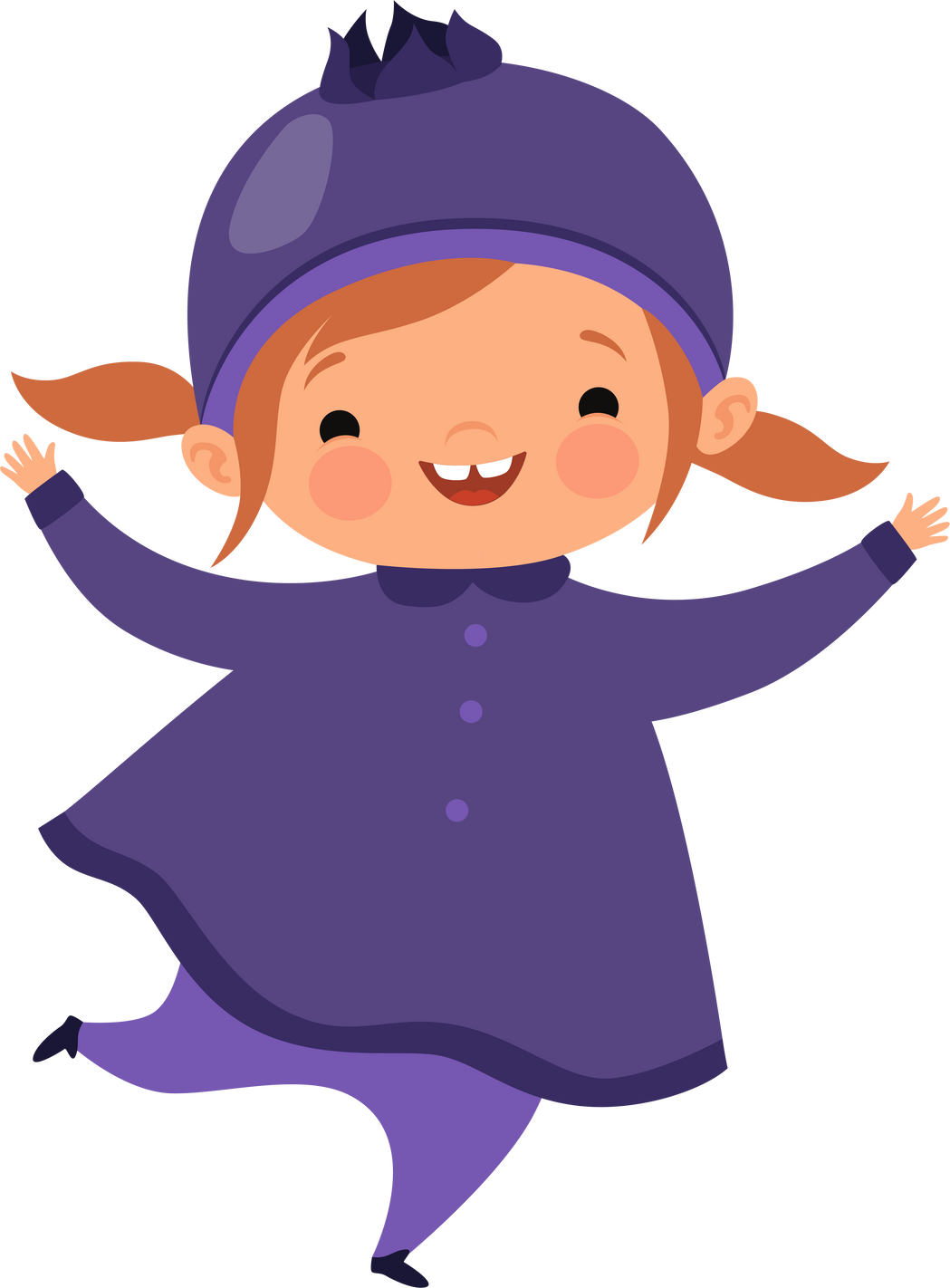 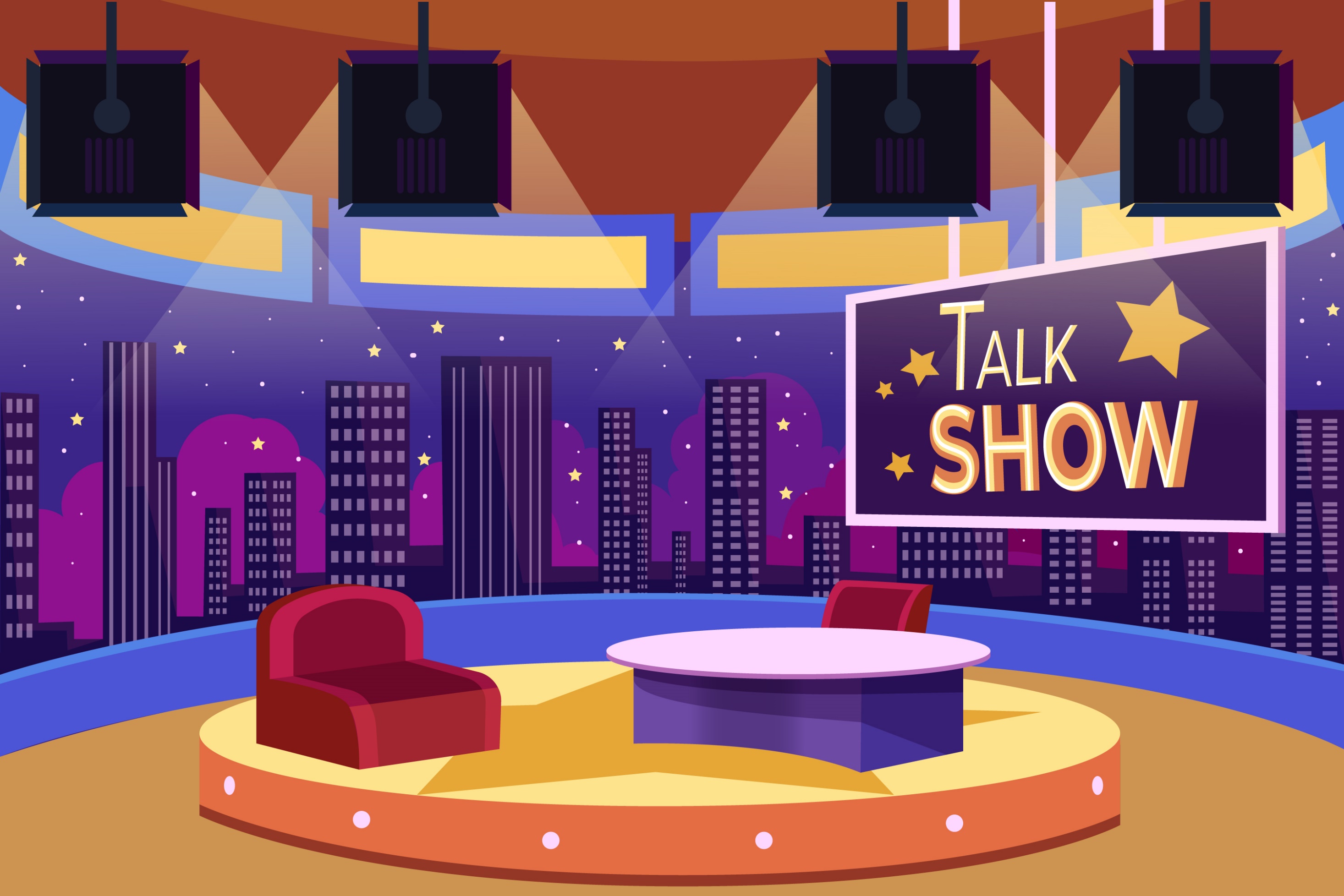 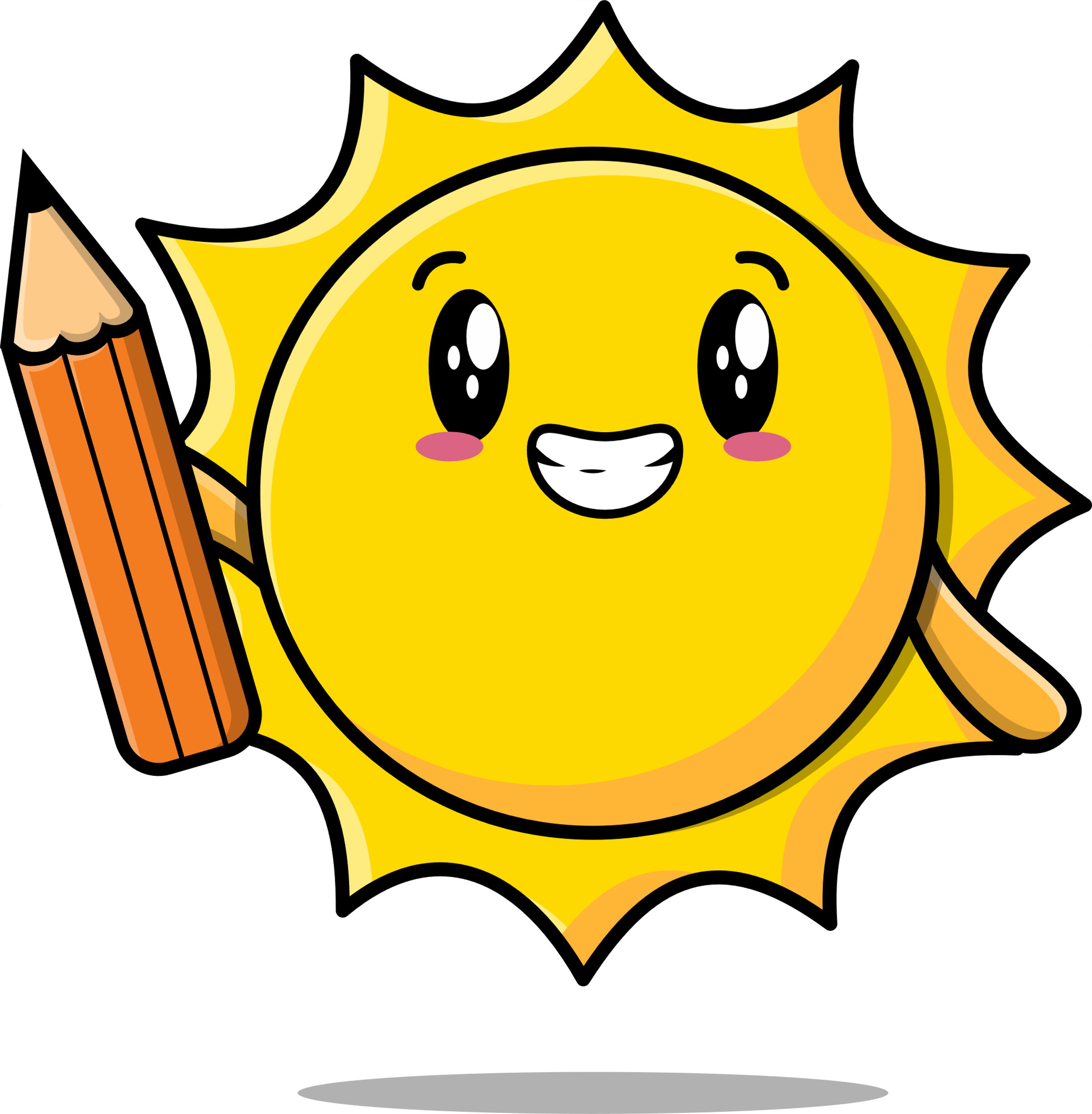 MỤC TIÊU
MỤC TIÊU
Mở rộng vốn từ theo 
chủ đề Cái đẹp
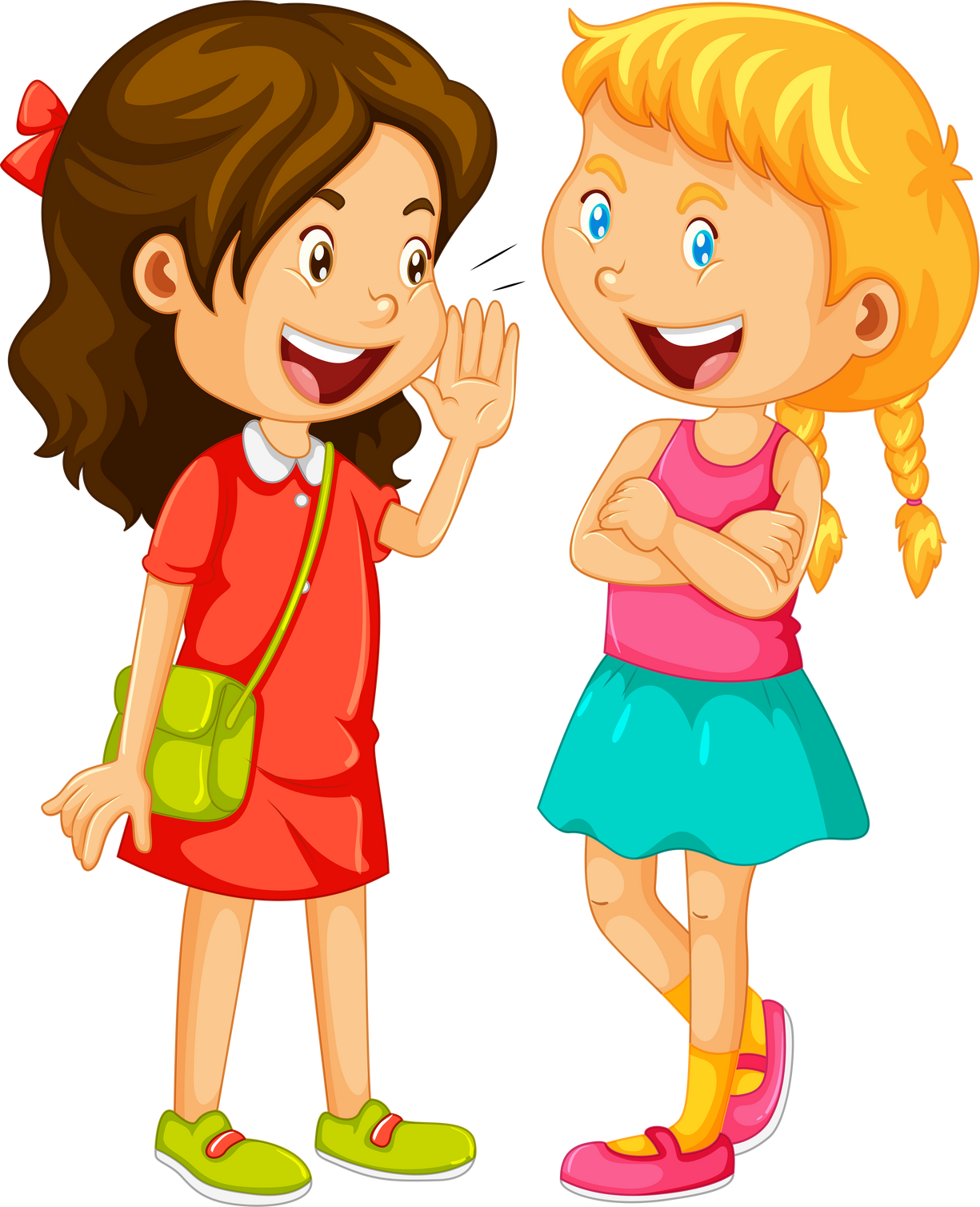 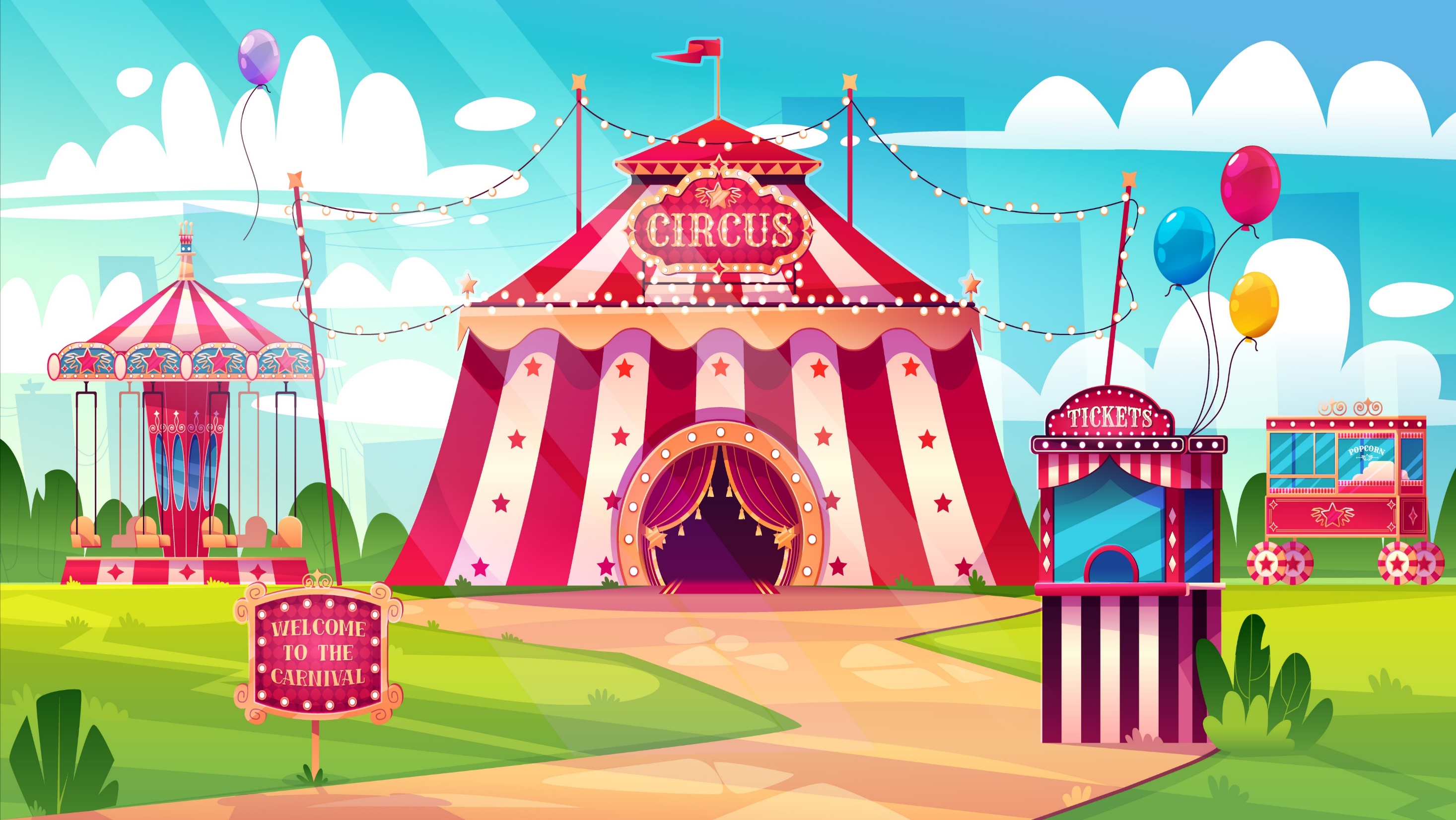 Các bạn hãy vượt qua các thử thách để được thưởng thức các tiết mục xiếc siêu thú vị nhé!
Chào mừng các bạn đã đến với rạp xiếc vui nhộn.
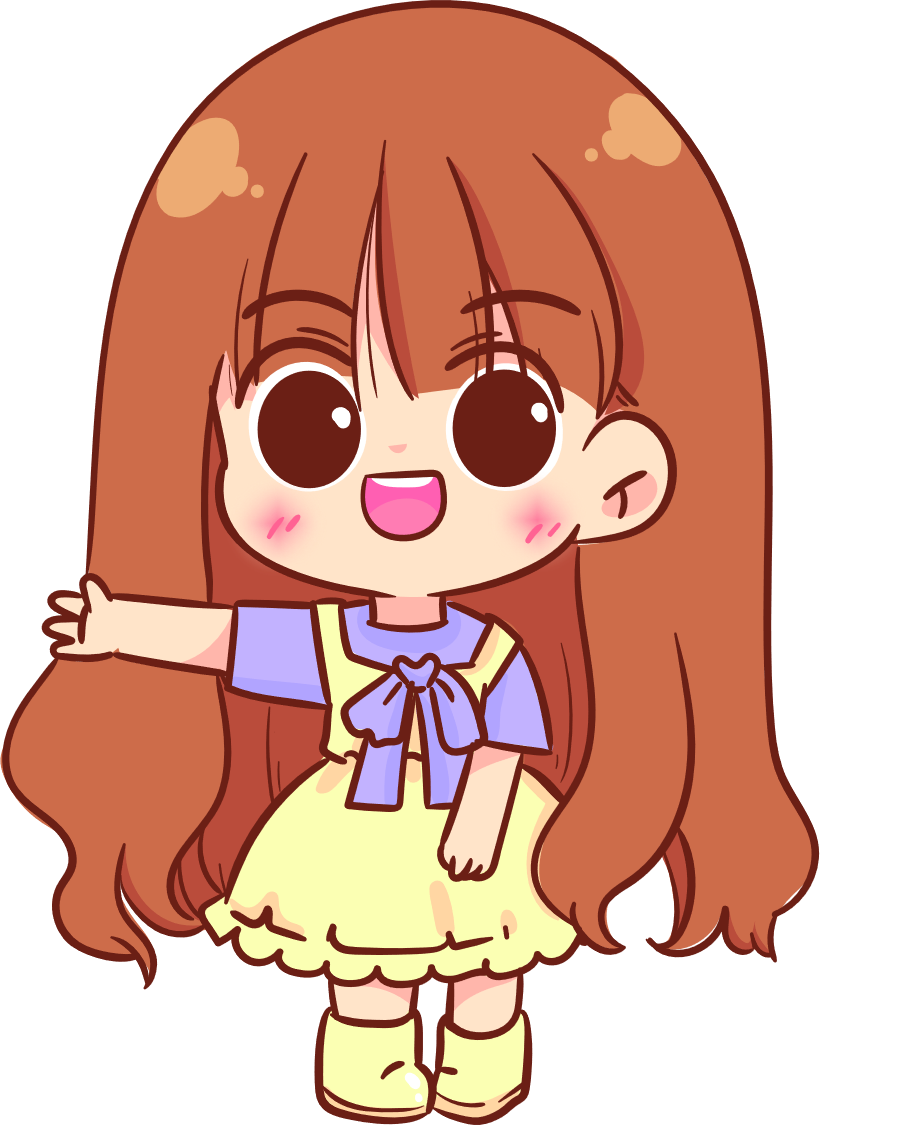 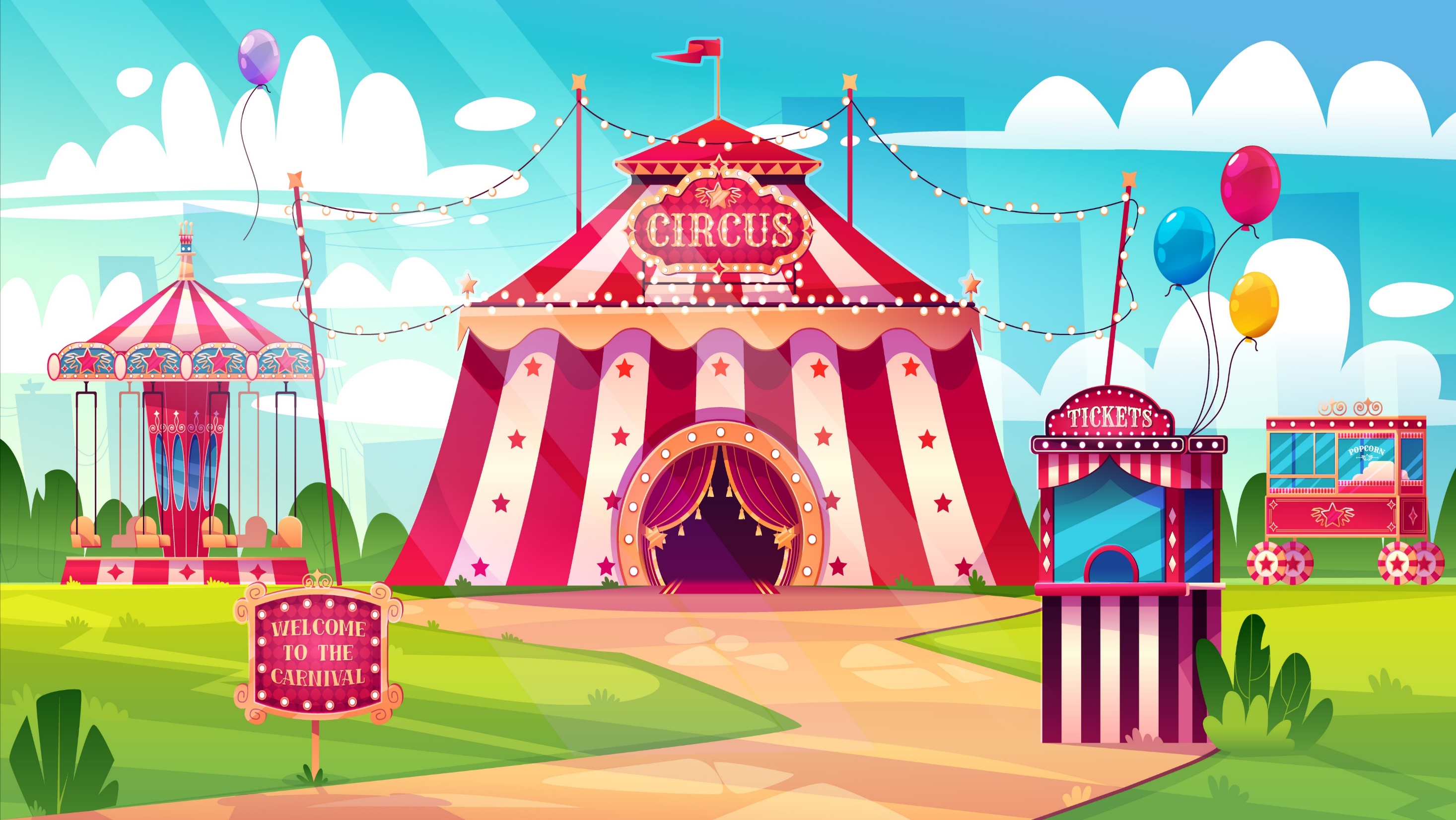 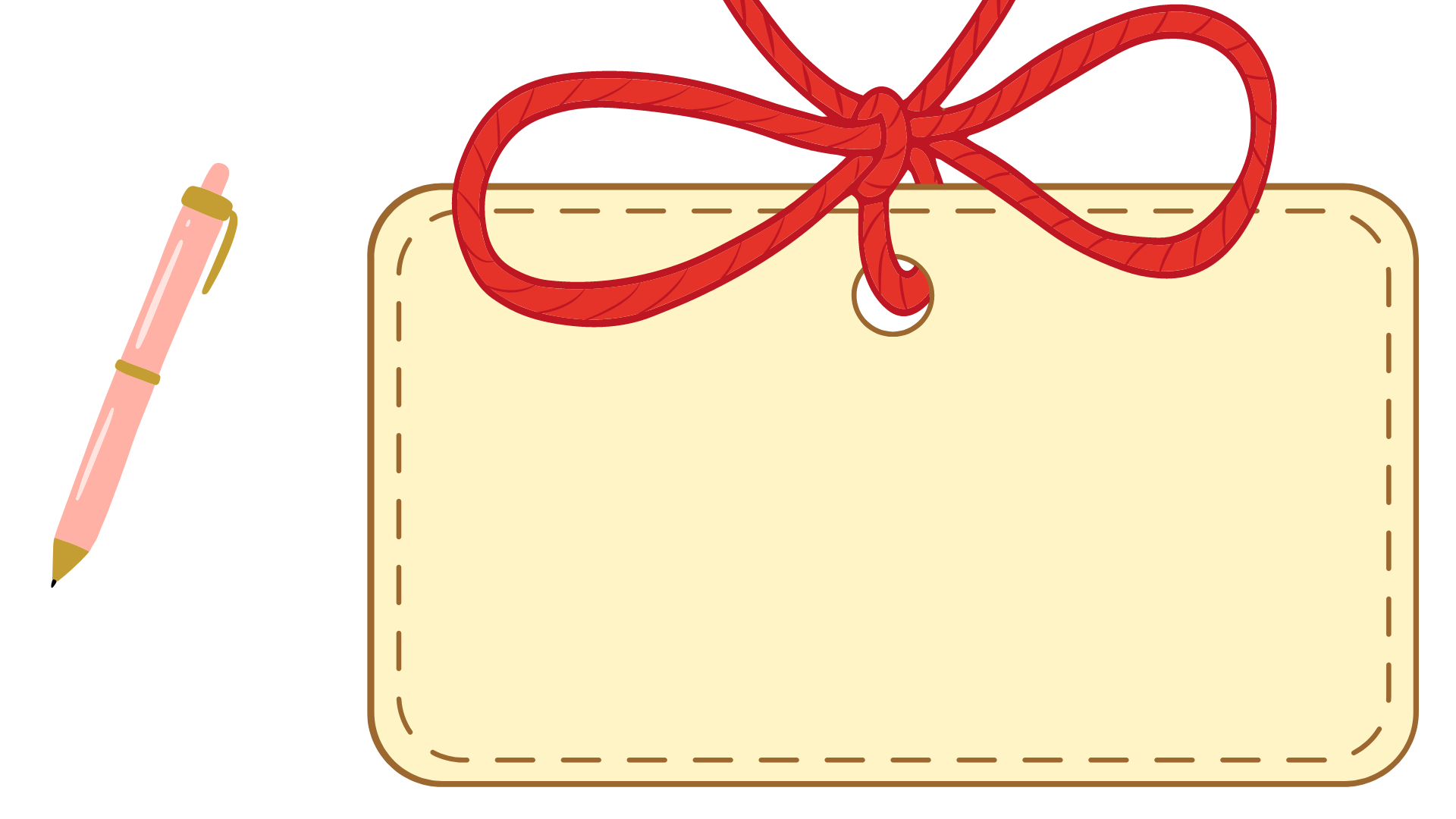 Tìm từ ngữ thuộc chủ đề Cái đẹp
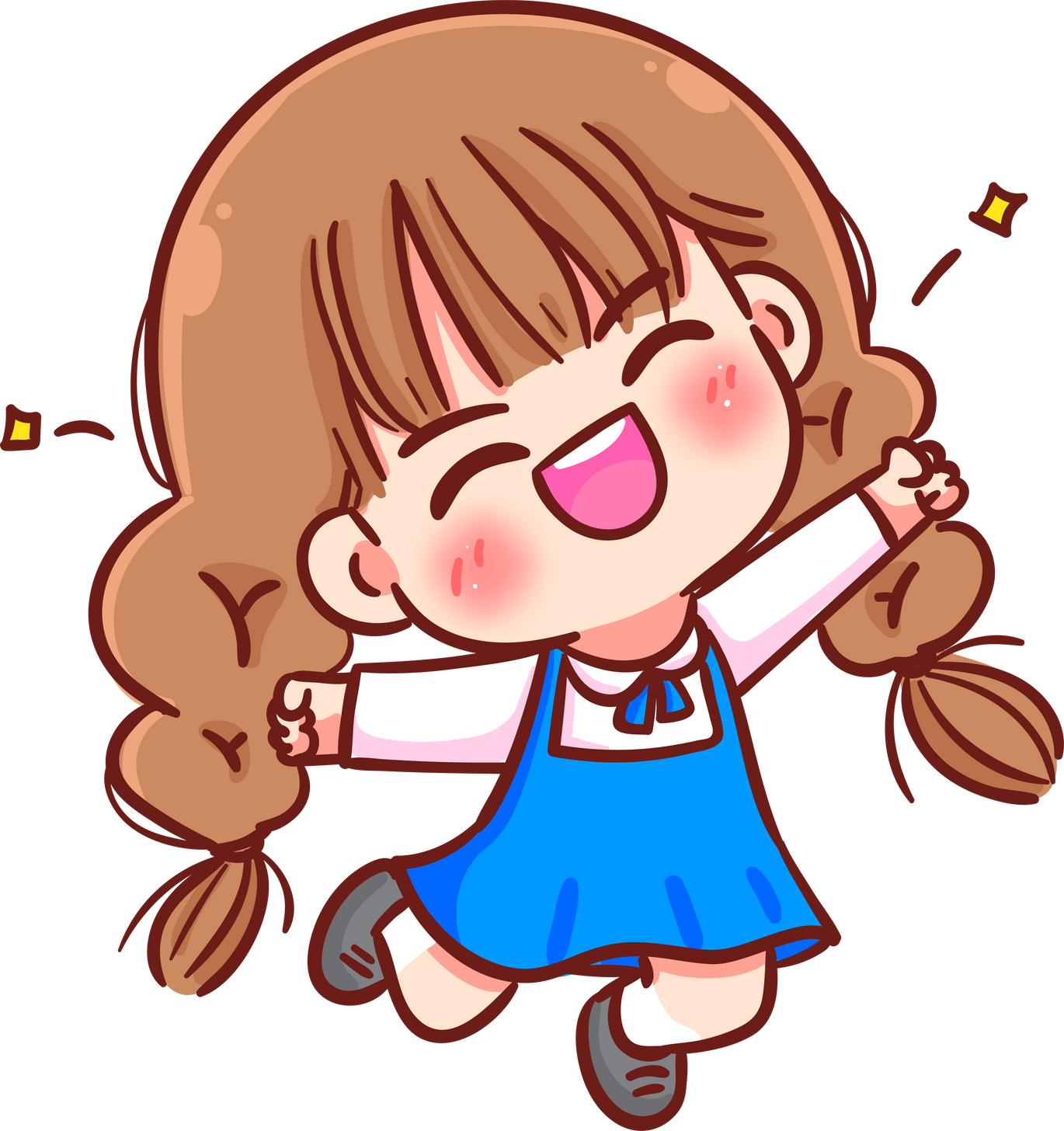 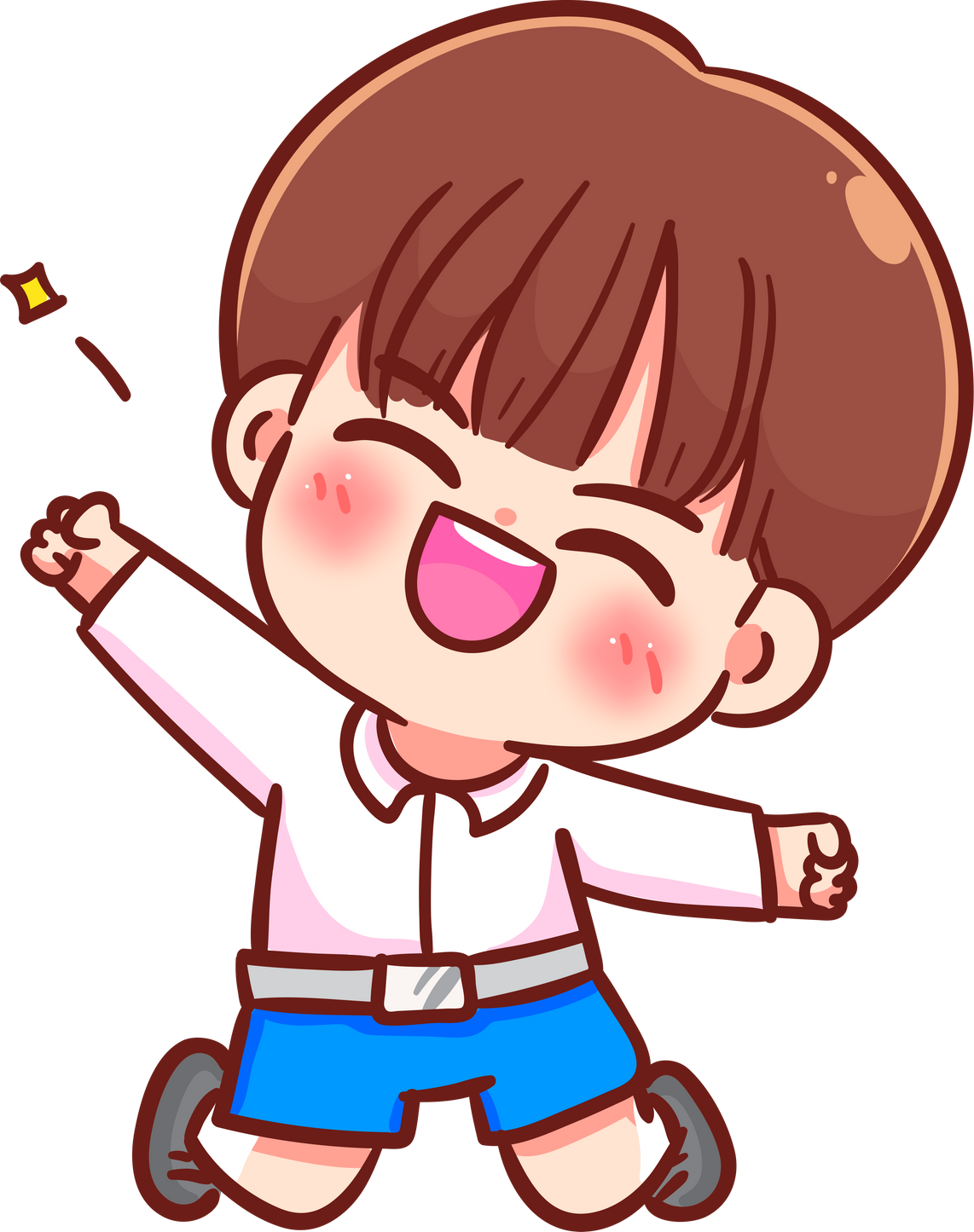 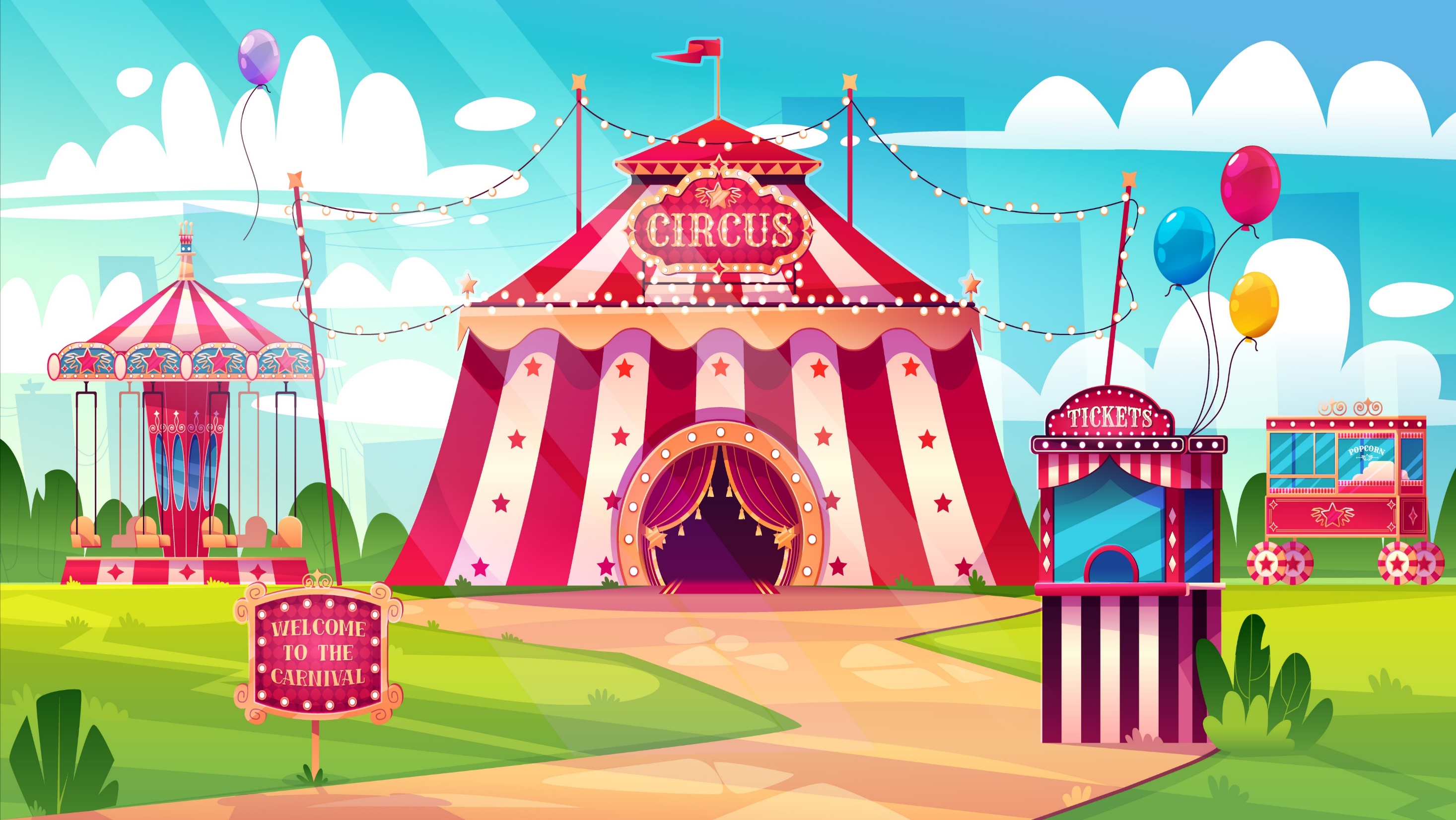 1
Tìm 3 – 4 từ:
Có nghĩa giống 
với từ đẹp
Có nghĩa trái ngược với từ đẹp
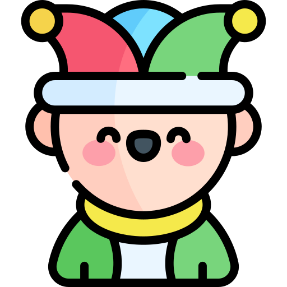 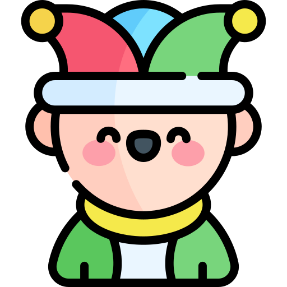 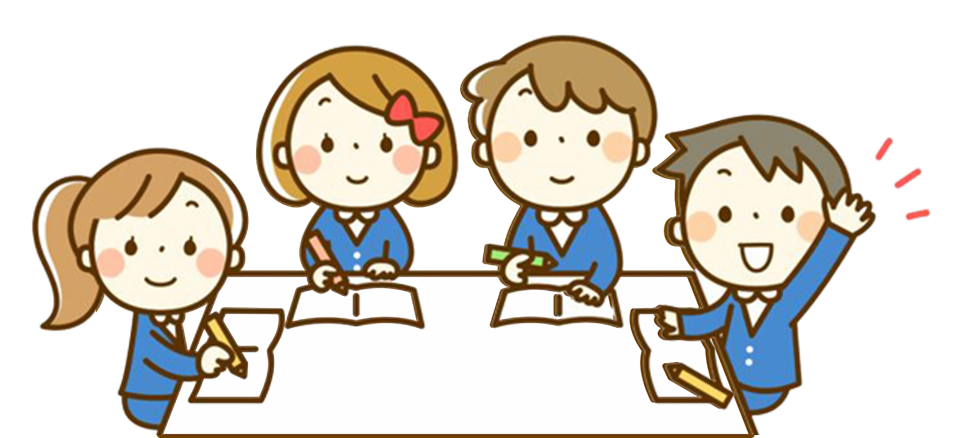 [Speaker Notes: GV SỬ DỤNG KĨ THUẬT KHĂN TRẢI BÀN ĐỂ TỔ CHỨC]
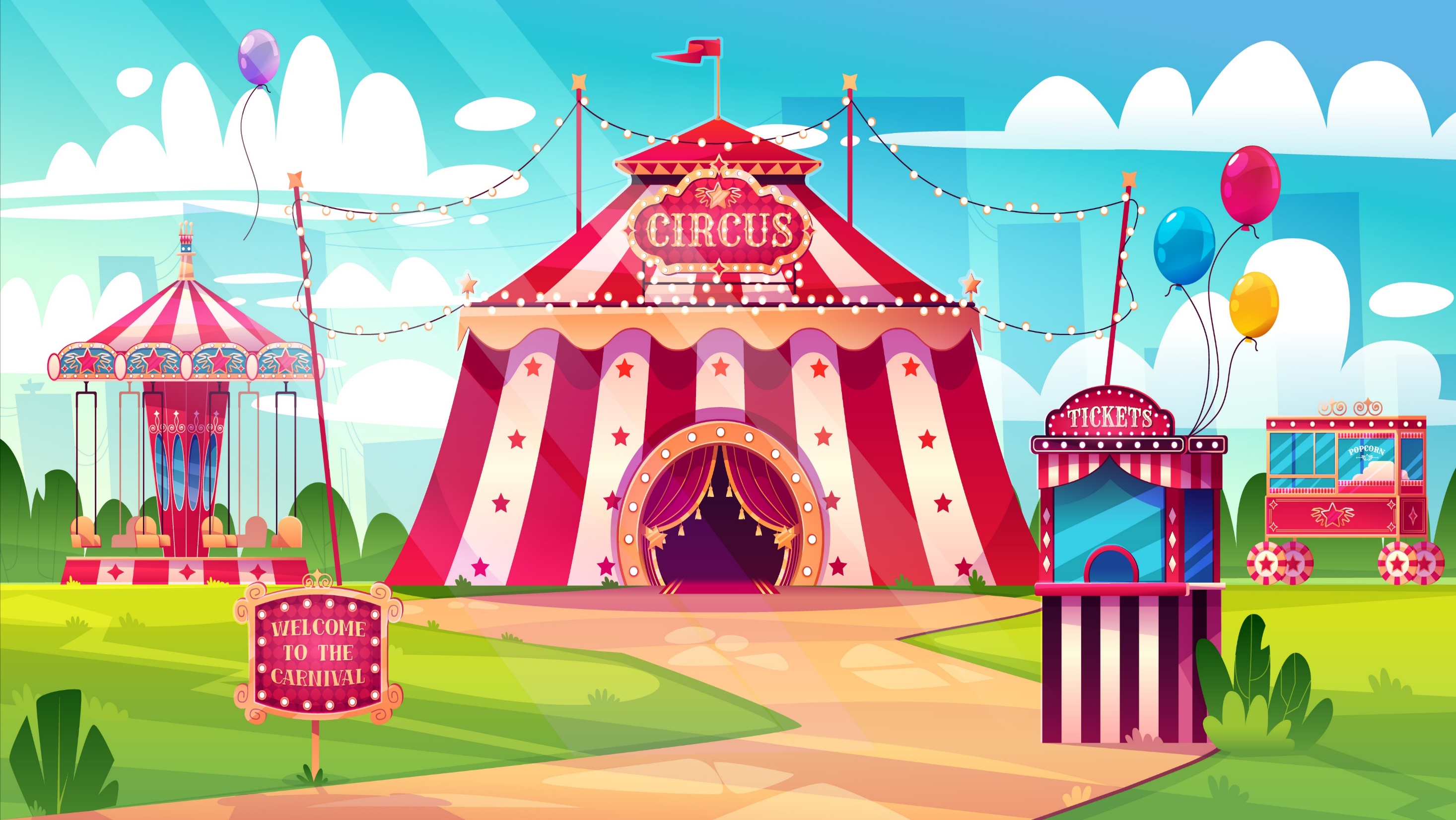 1
Tìm 3 – 4 từ:
Có nghĩa giống 
với từ đẹp
Có nghĩa trái ngược với từ đẹp
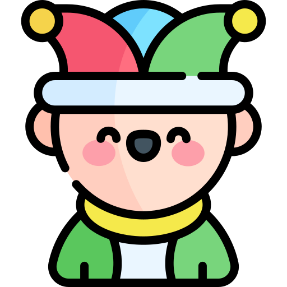 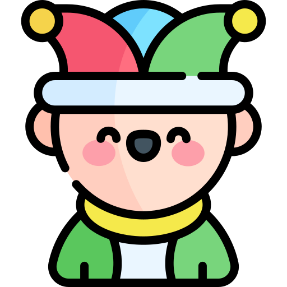 Cùng 
chia sẻ
Các nhóm kháclắng nghe, nhận xét, bổ sung
[Speaker Notes: GV SỬ DỤNG KĨ THUẬT KHĂN TRẢI BÀN ĐỂ TỔ CHỨC]
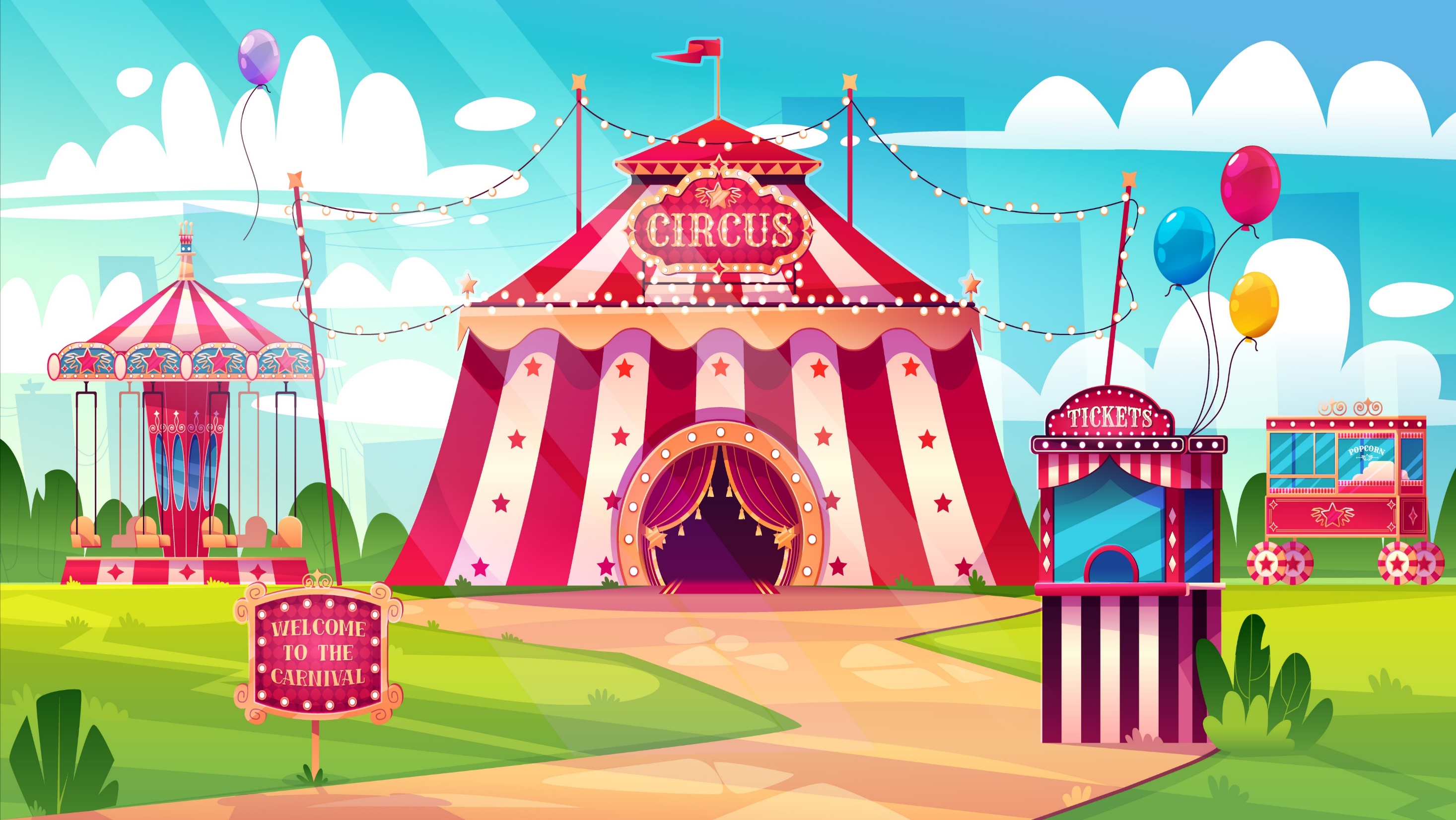 1
Tìm 3 – 4 từ:
Có nghĩa giống 
với từ đẹp
xinh
tươi đẹp
xinh đẹp
xinh xắn
xinh tươi
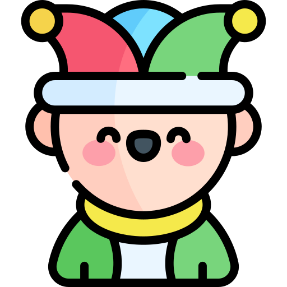 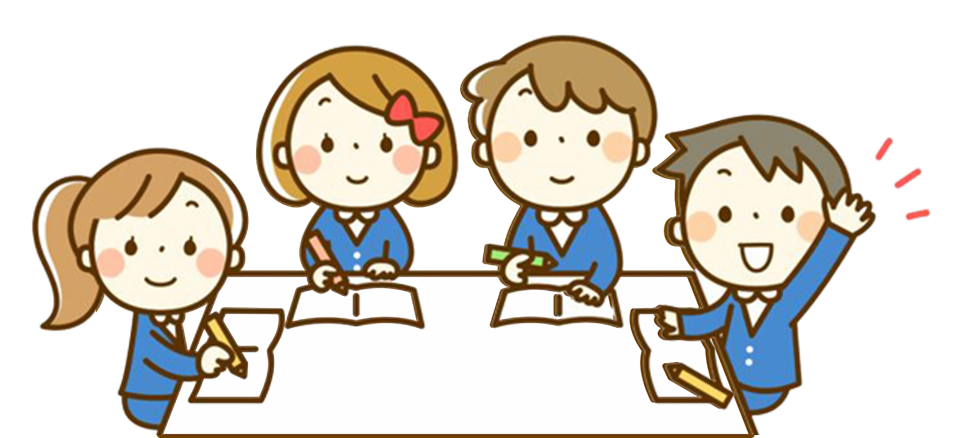 [Speaker Notes: GV SỬ DỤNG KĨ THUẬT KHĂN TRẢI BÀN ĐỂ TỔ CHỨC]
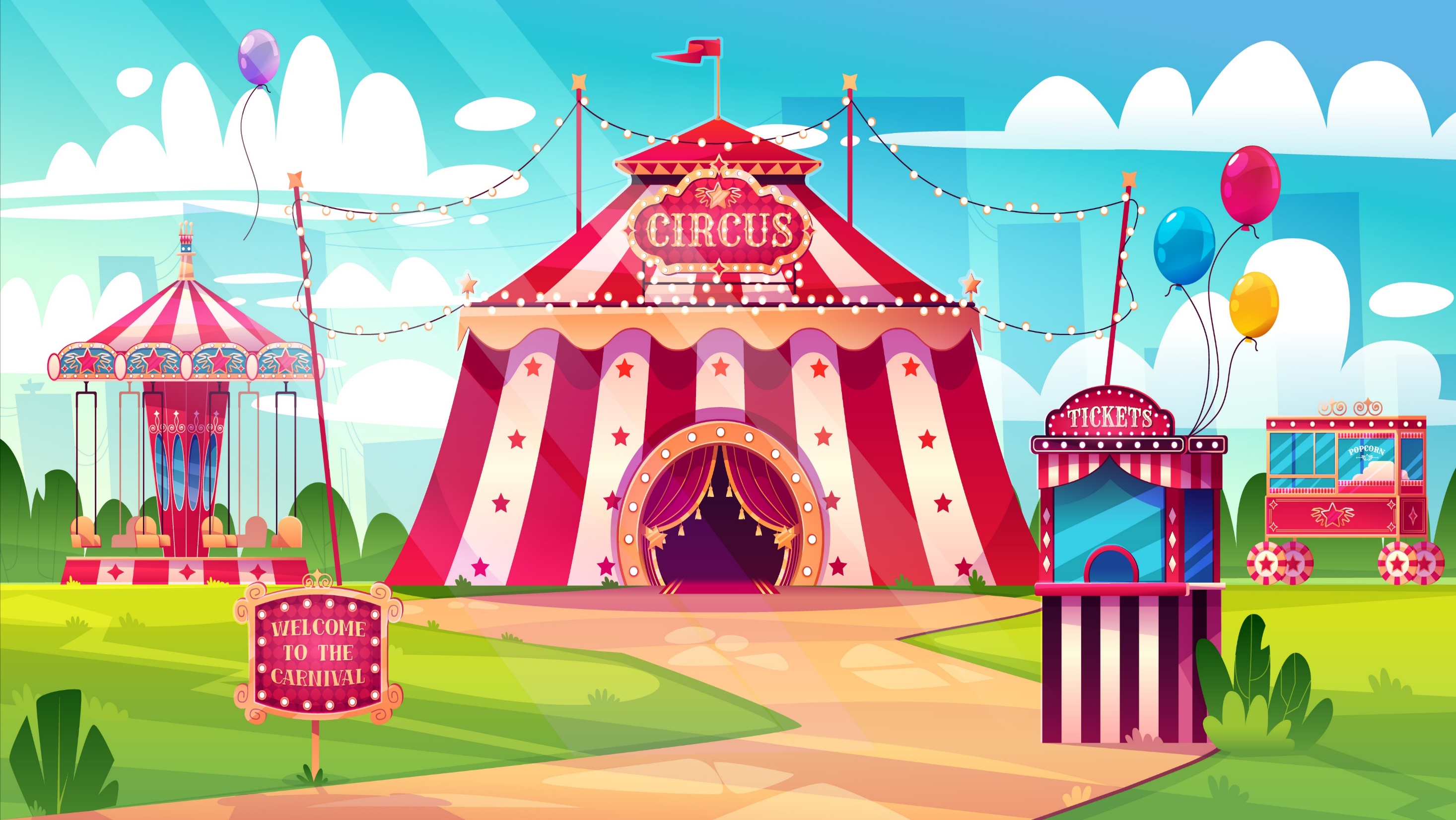 1
Tìm 3 – 4 từ:
Có nghĩa trái ngược với từ đẹp
xấu
xấu xí
xấu xa
xấu hoắc
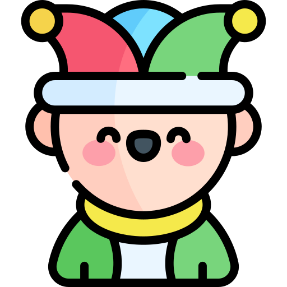 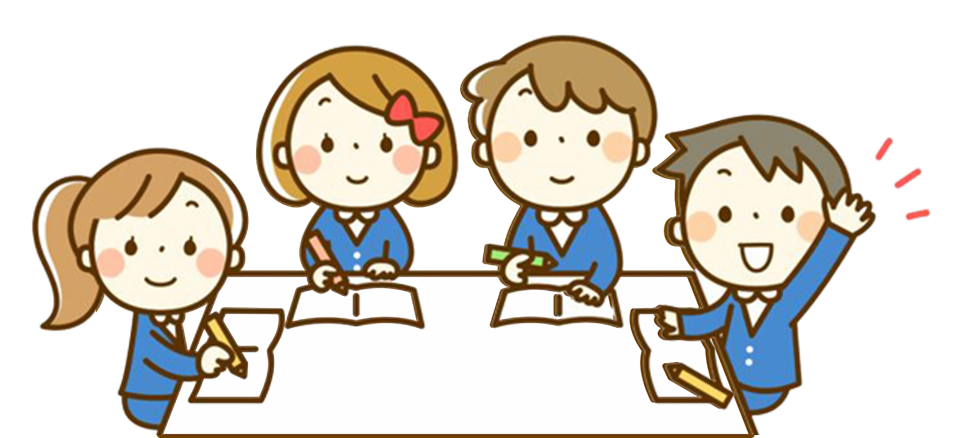 [Speaker Notes: GV SỬ DỤNG KĨ THUẬT KHĂN TRẢI BÀN ĐỂ TỔ CHỨC]
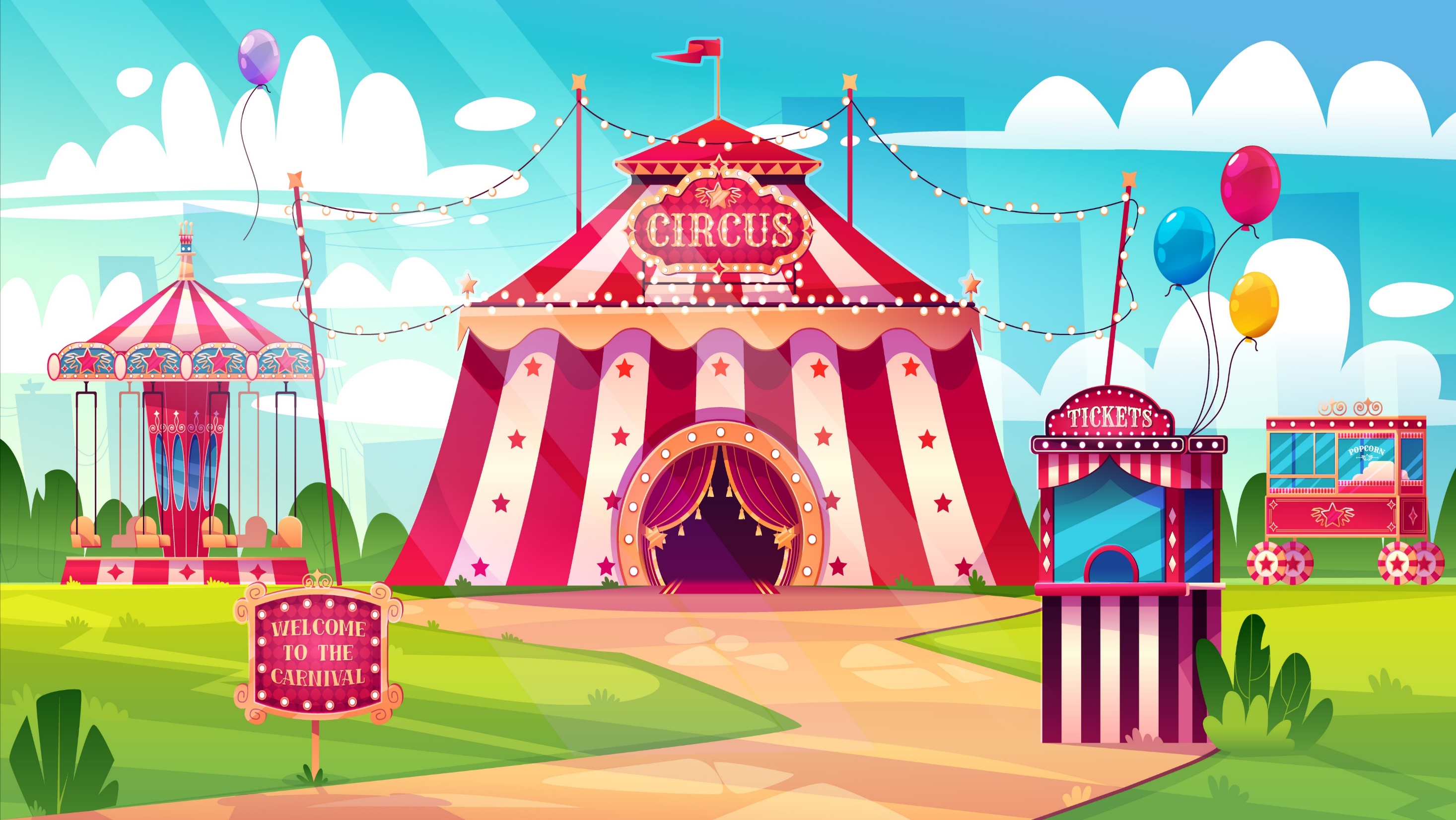 1
Tìm 3 – 4 từ:
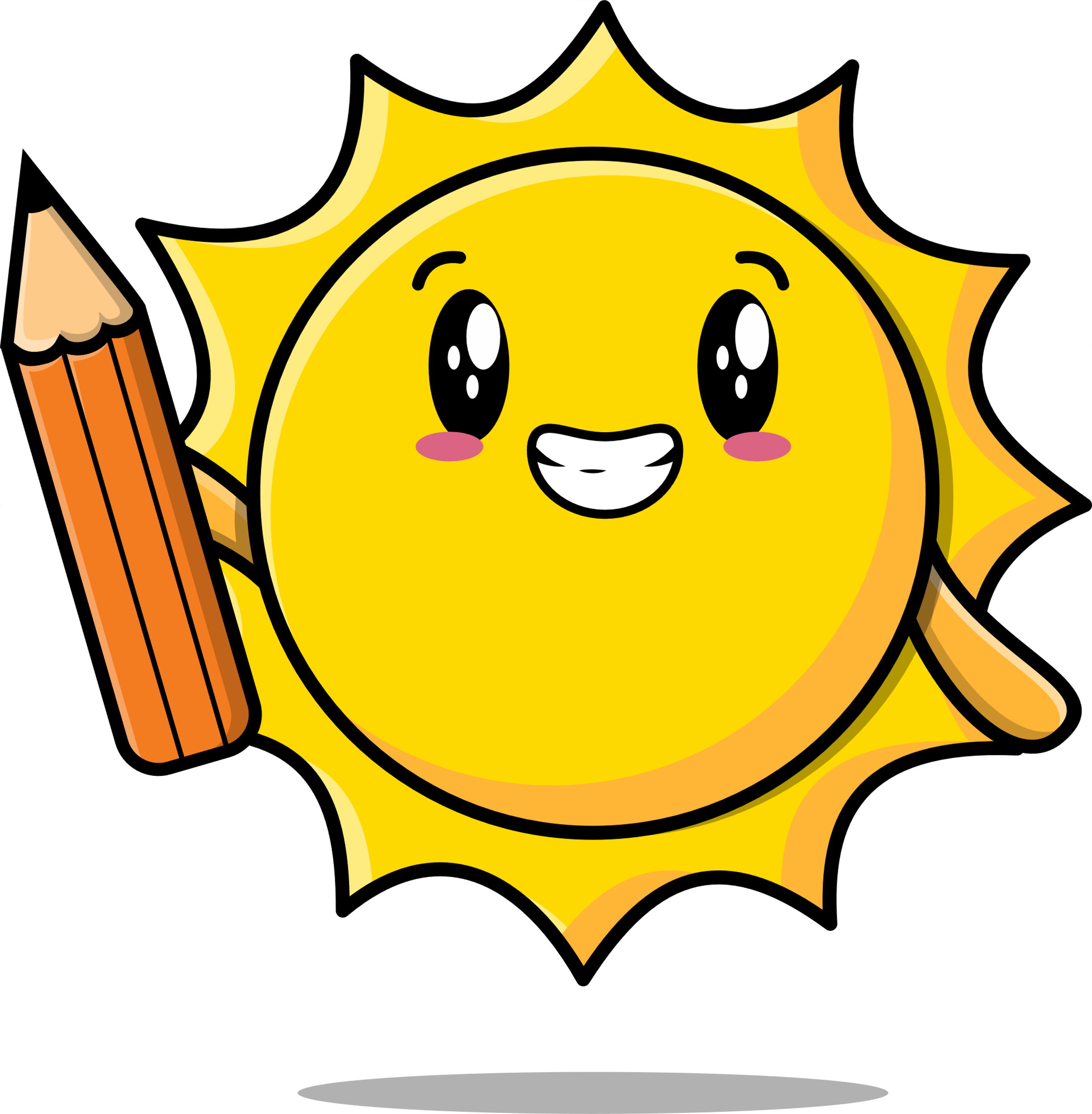 Đặt câu với các từ tìm được.
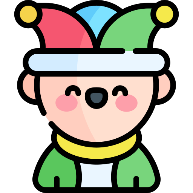 Công chúa có khuôn mặt xinh đẹp.
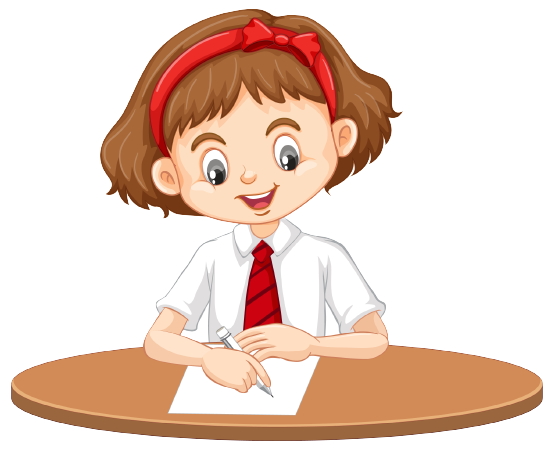 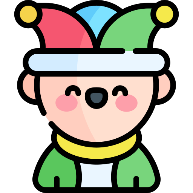 Phù thủy thật xấu xa.
[Speaker Notes: GV SỬ DỤNG KĨ THUẬT KHĂN TRẢI BÀN ĐỂ TỔ CHỨC]
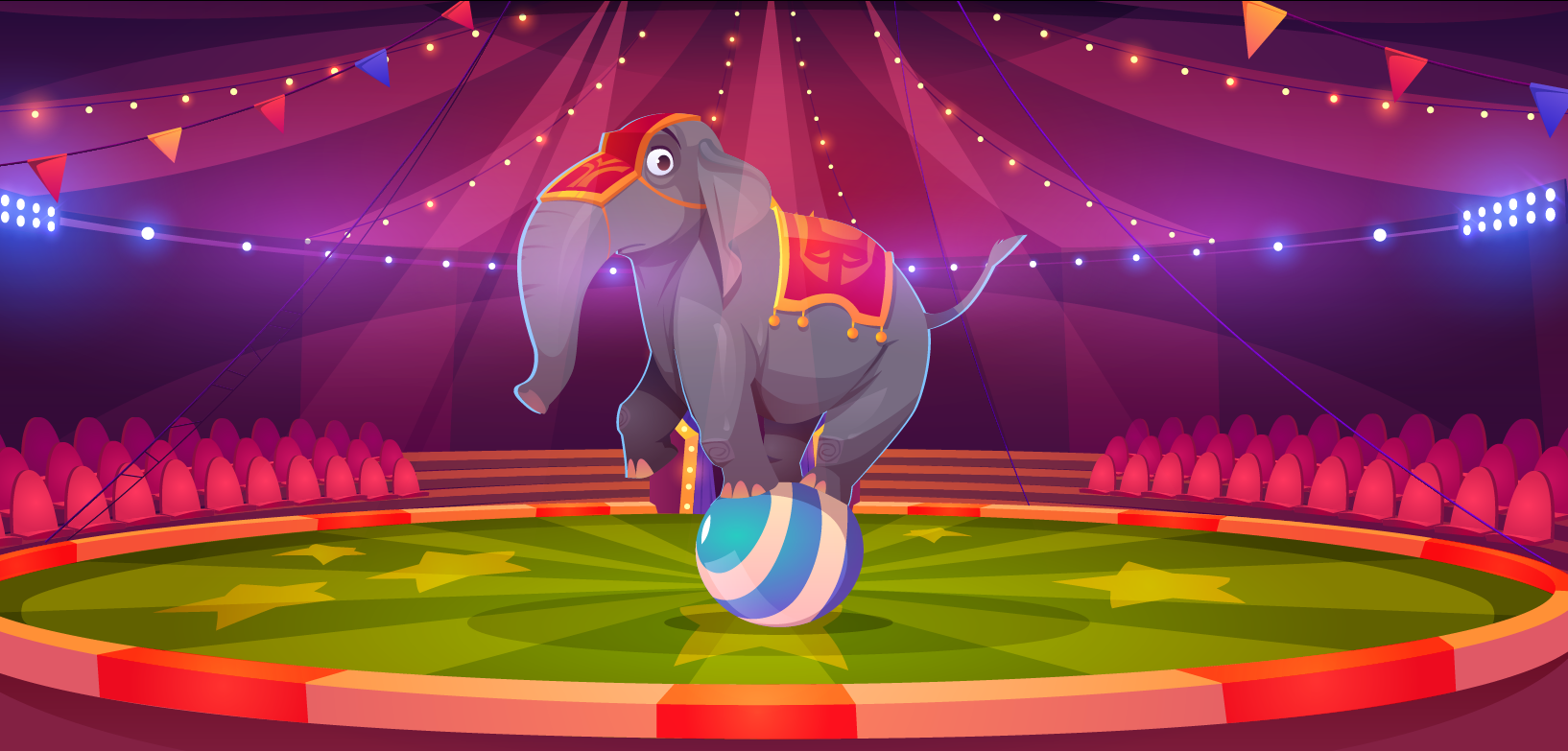 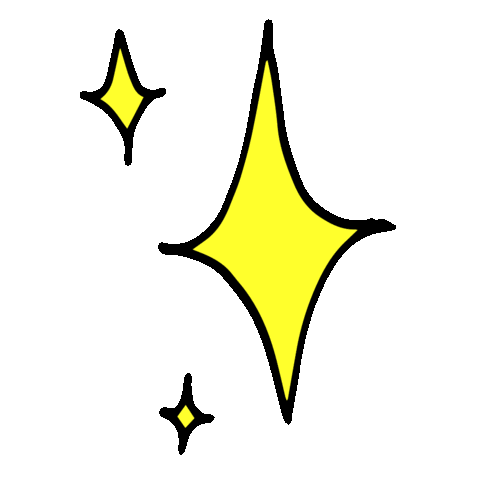 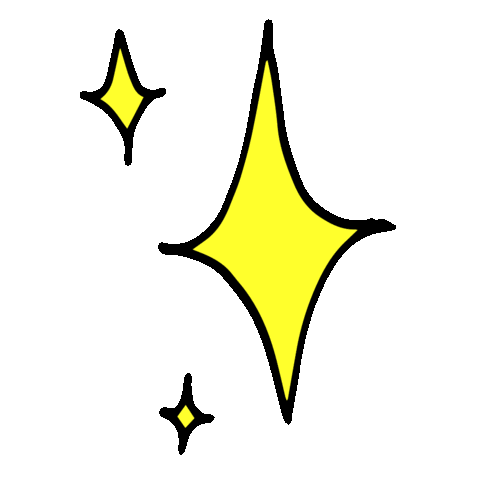 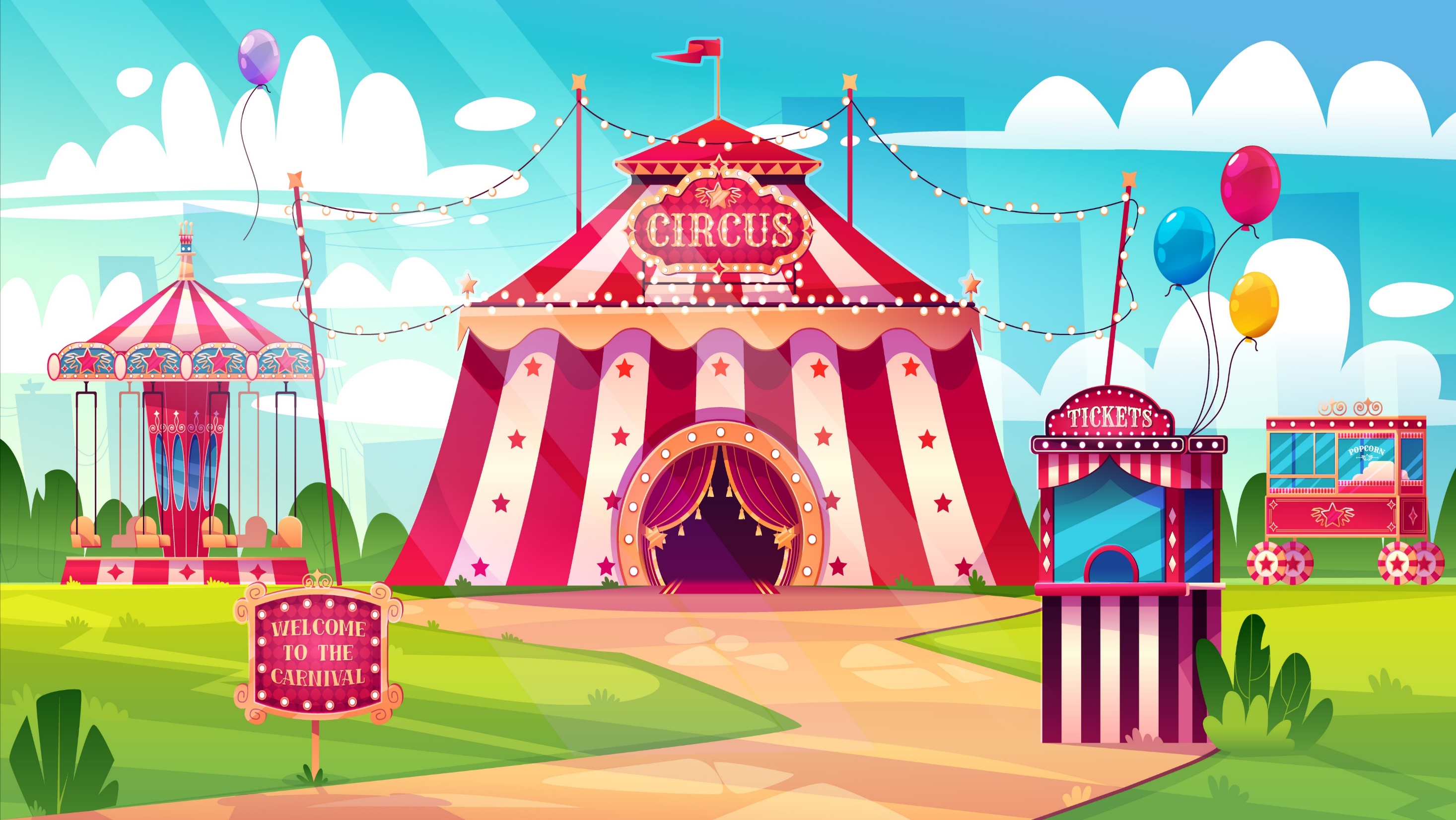 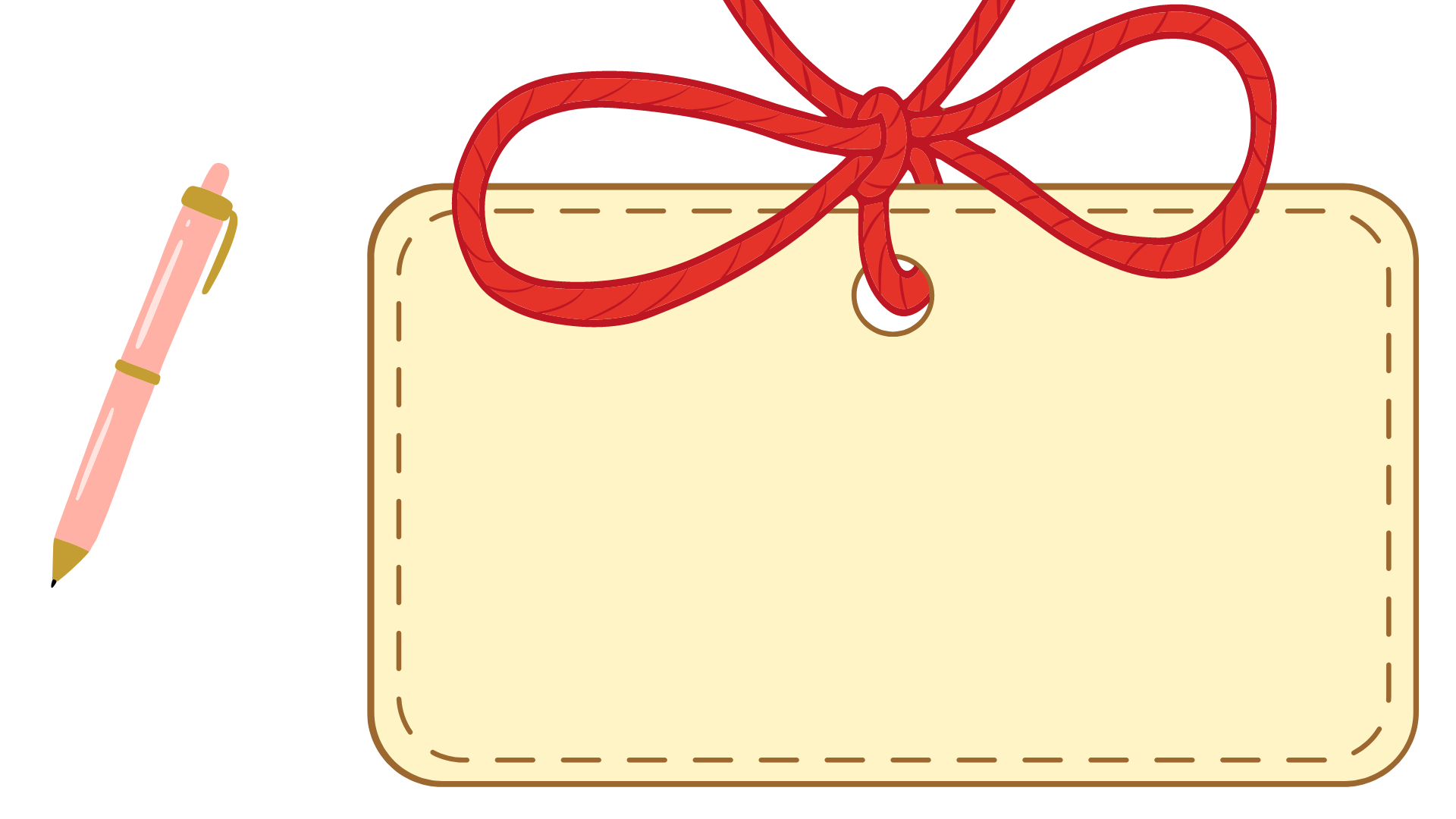 Xếp các từ 
vào hai nhóm
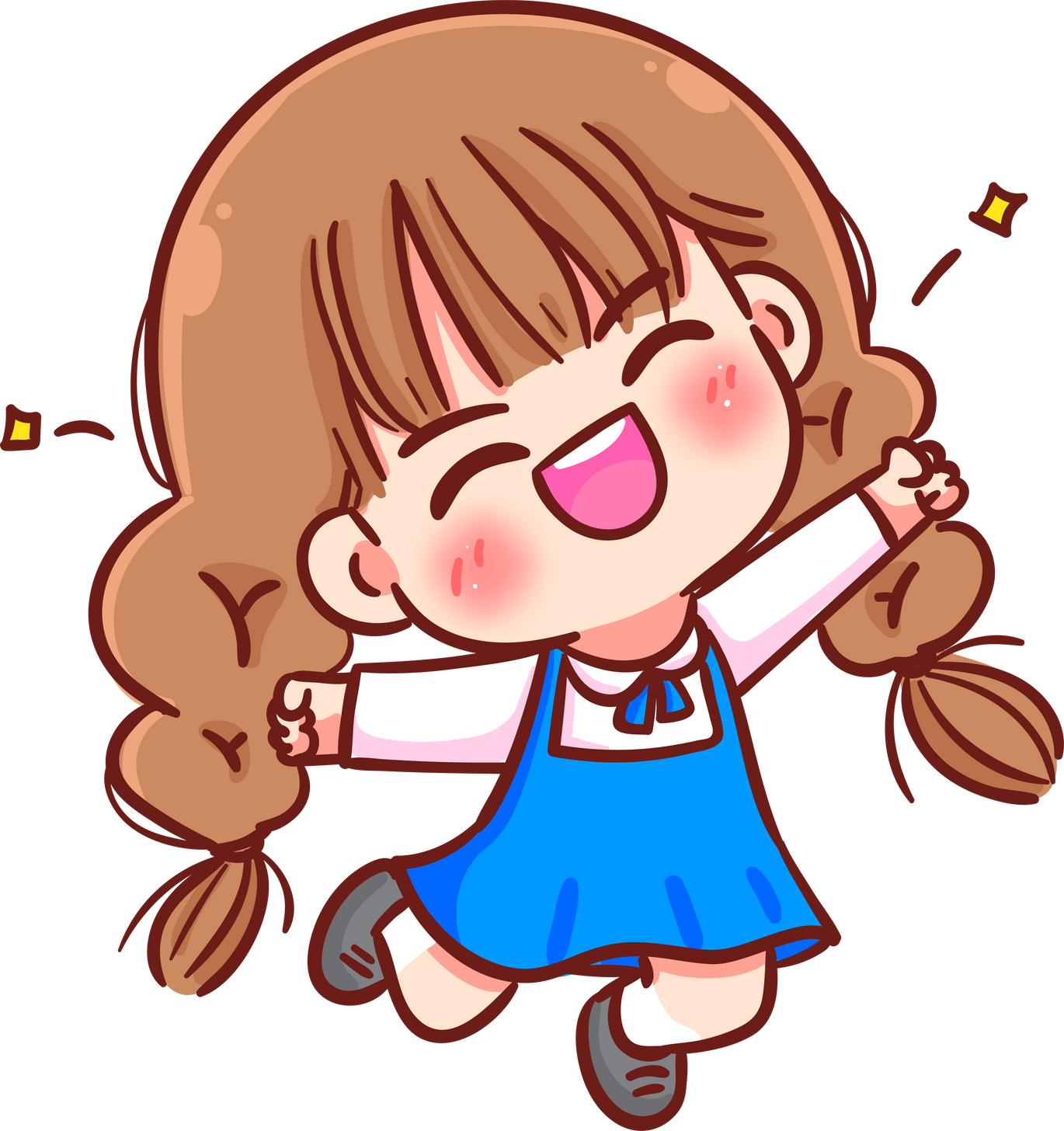 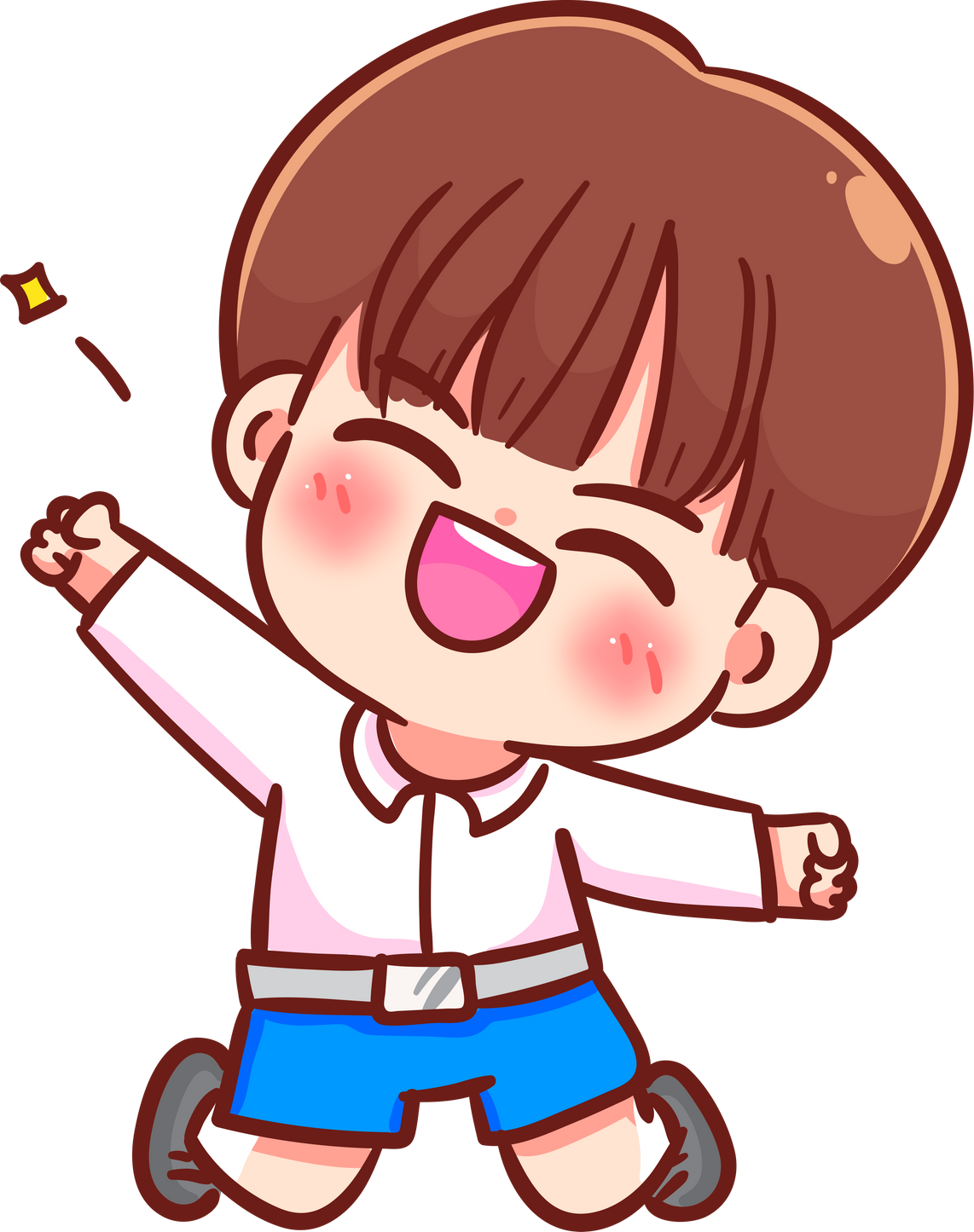 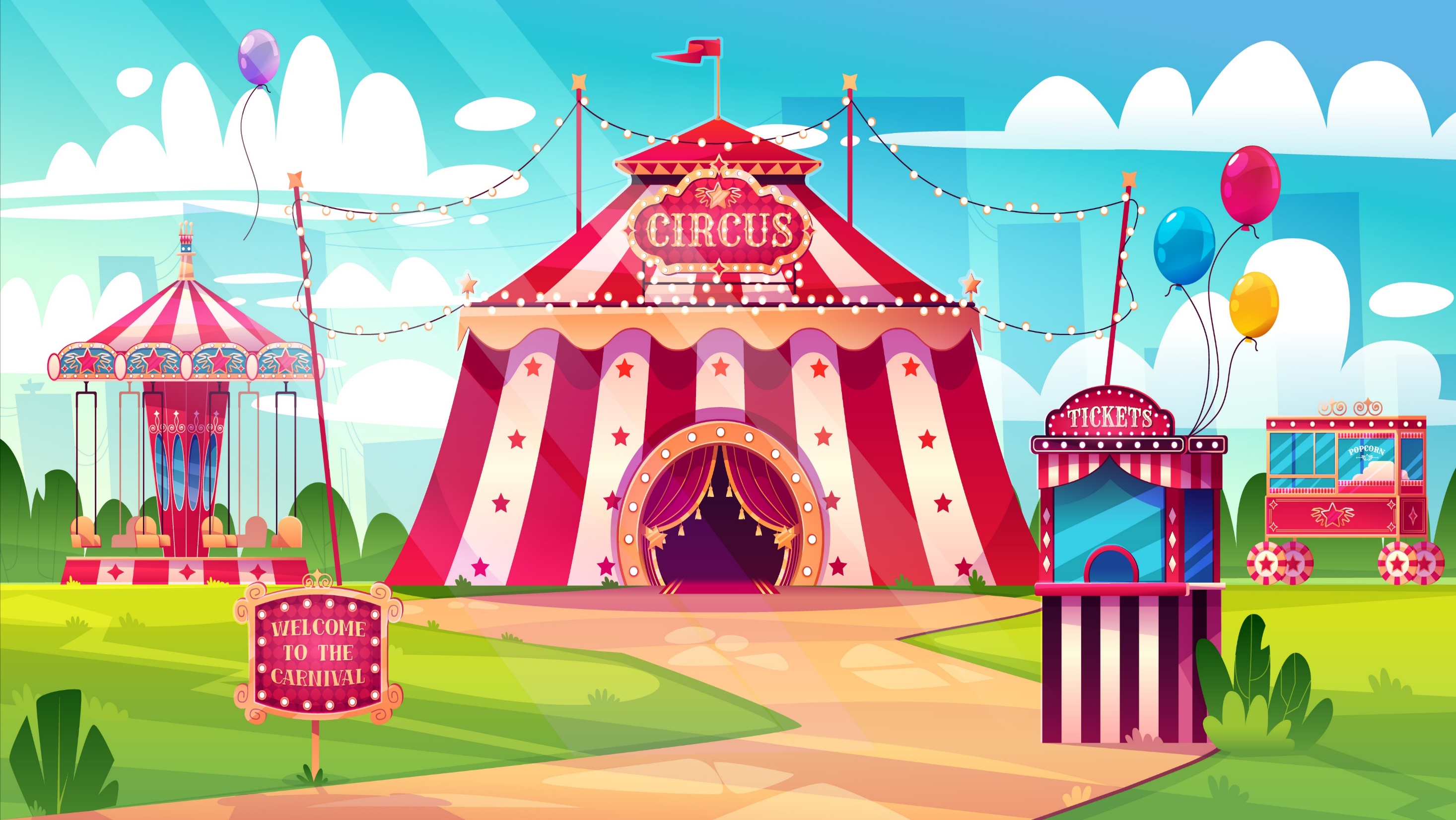 2
Xếp các từ sau vào hai nhóm:
Từ thường được dùng để nói về vẻ đẹp của người.
Từ thường được dùng để nói về vẻ đẹp của thiên nhiên.
lịch sự
hùng vĩ
hoành tráng
dịu dàng
b
a
b
a
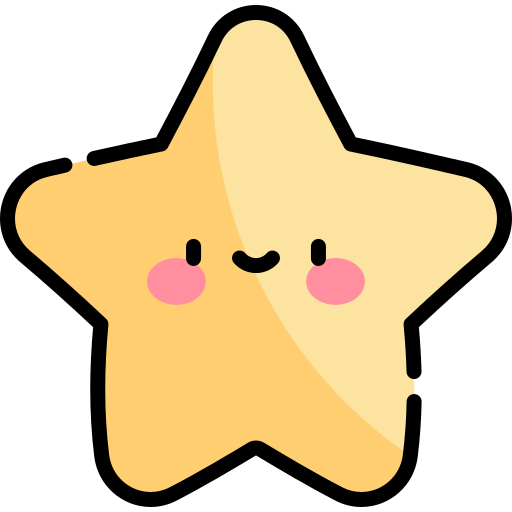 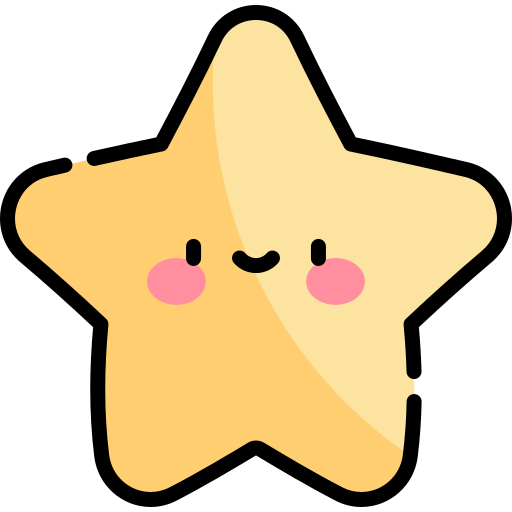 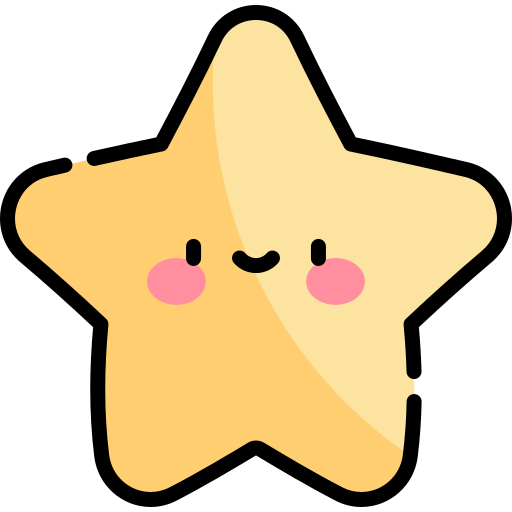 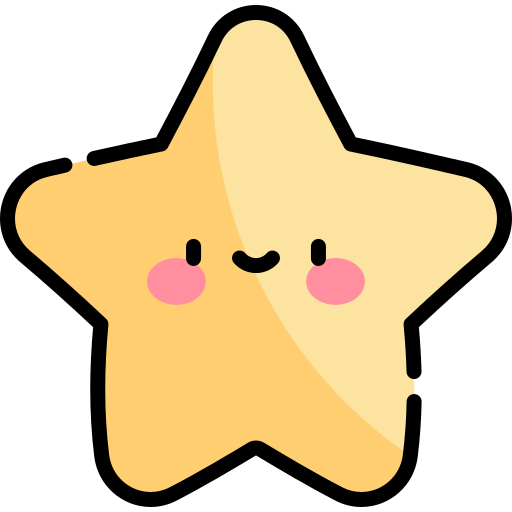 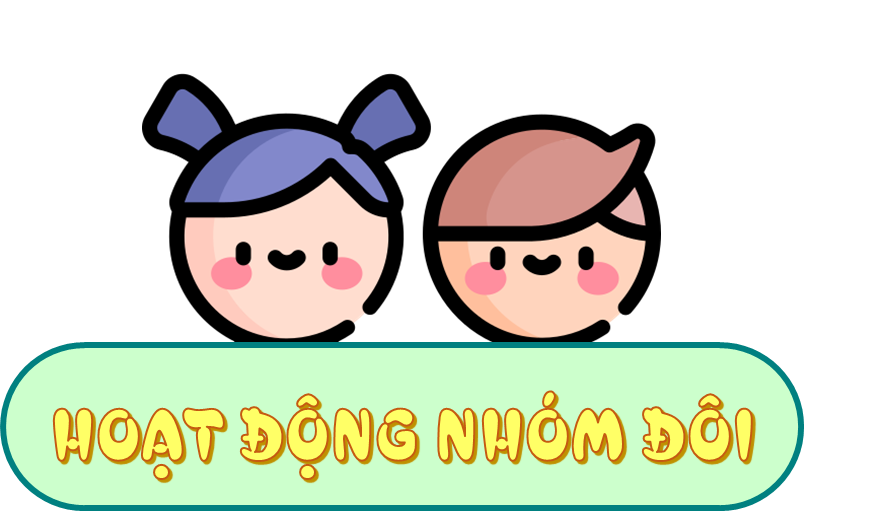 nết na
trùng điệp
bao la
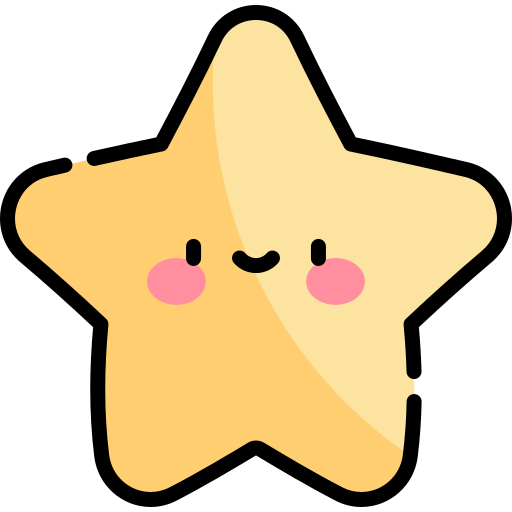 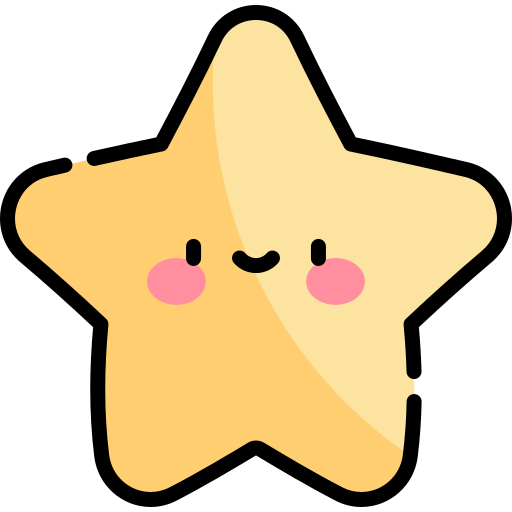 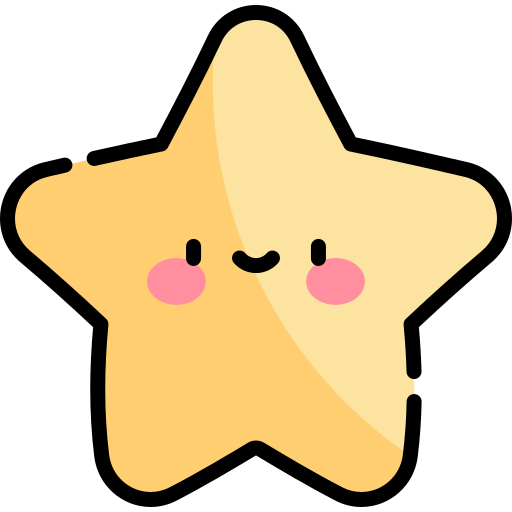 rực rỡ
mũm mĩm
hiền hậu
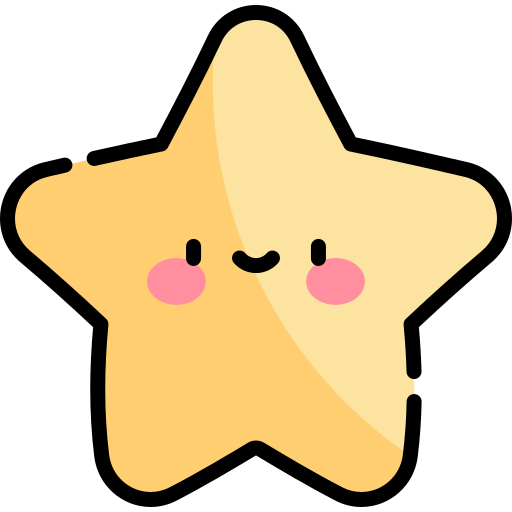 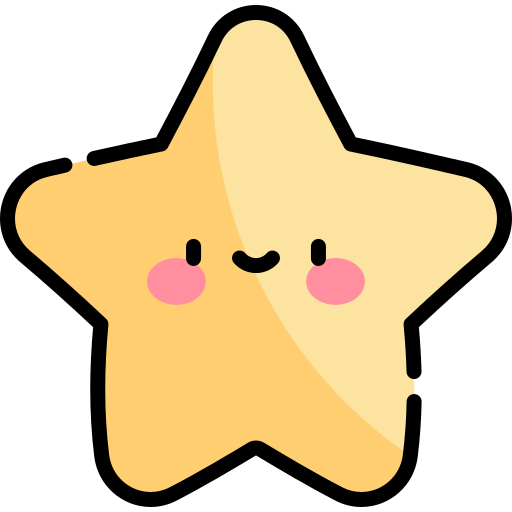 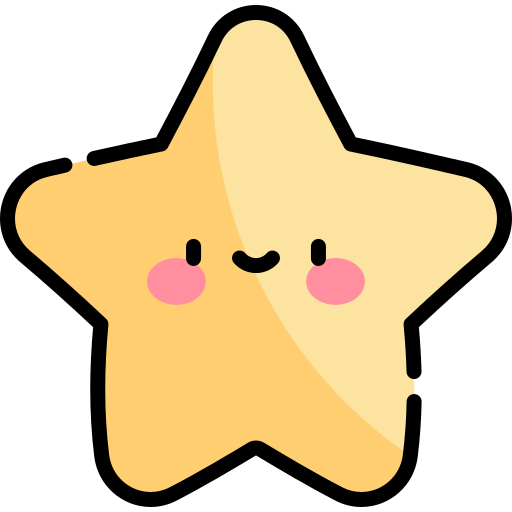 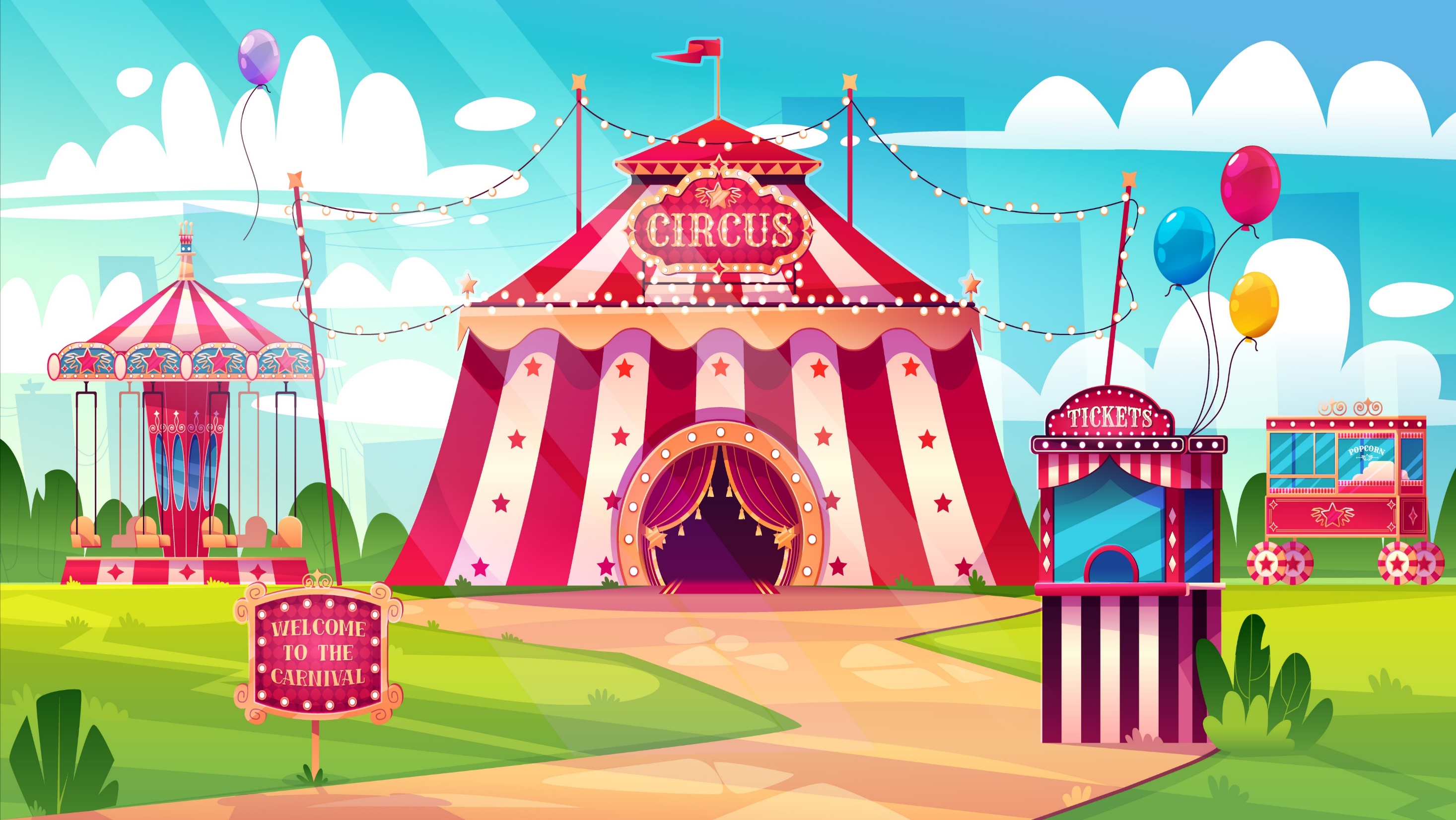 2
Xếp các từ sau vào hai nhóm:
CÙNG CHIA SẺ
Các nhóm kháclắng nghe, nhận xét, bổ sung
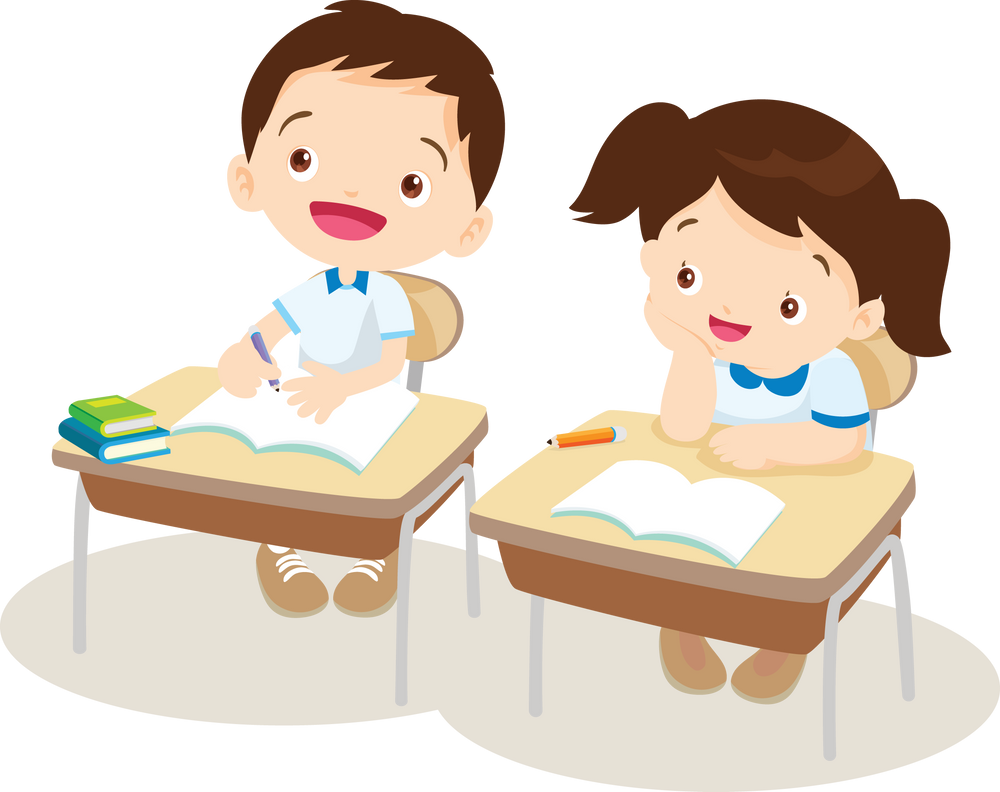 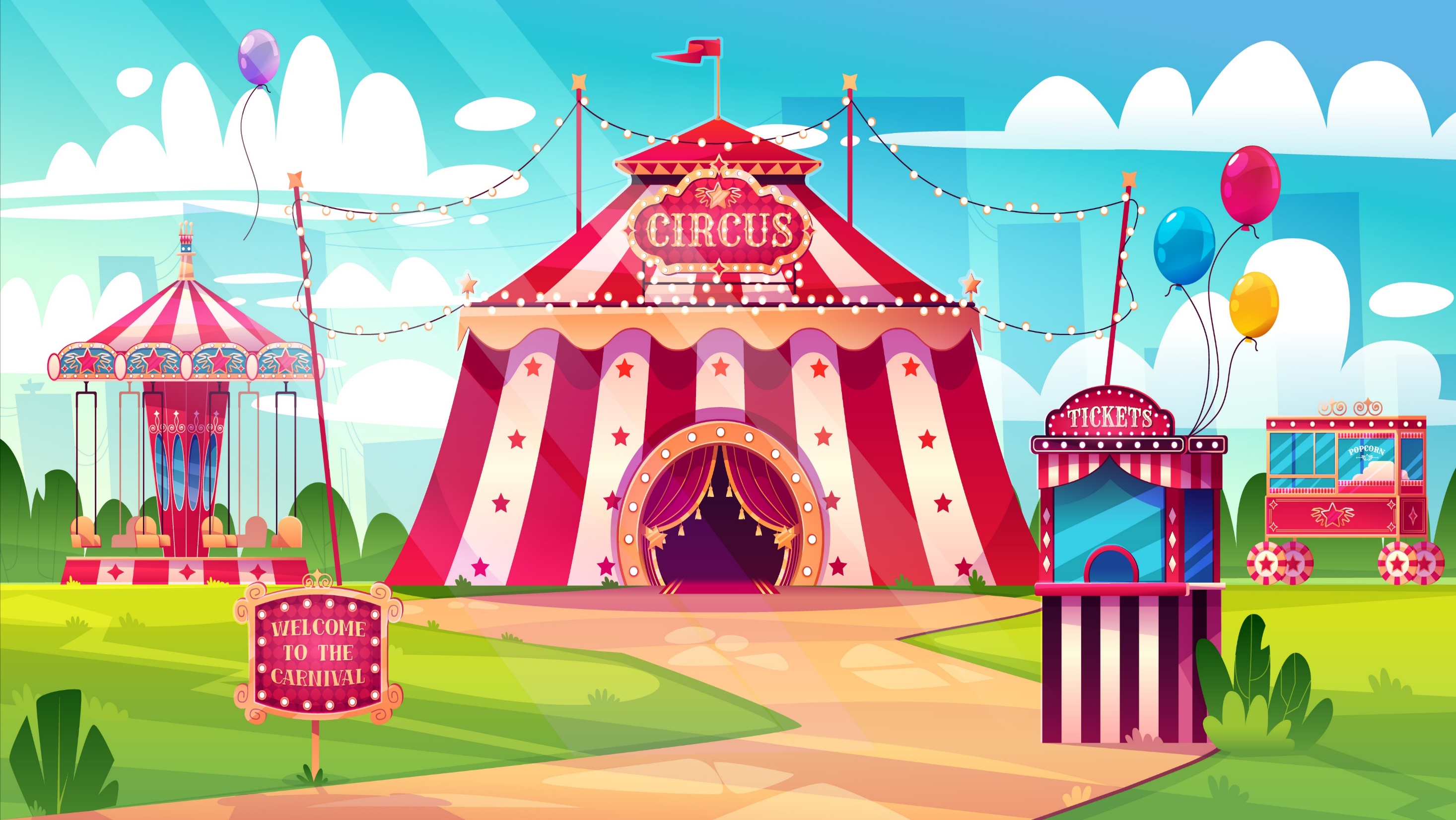 2
Xếp các từ sau vào hai nhóm:
Từ thường được dùng để nói về vẻ đẹp của người.
dịu dàng
nết na
lịch sự
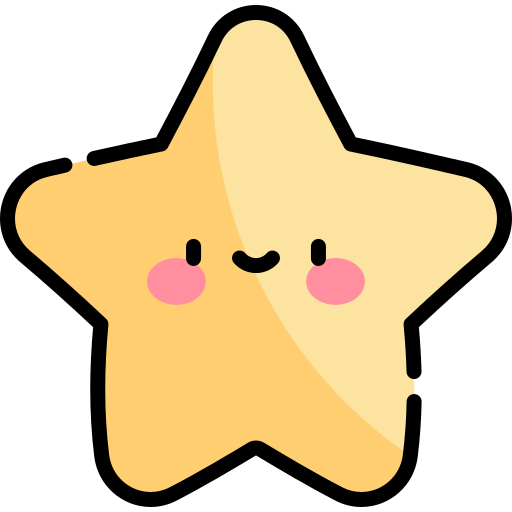 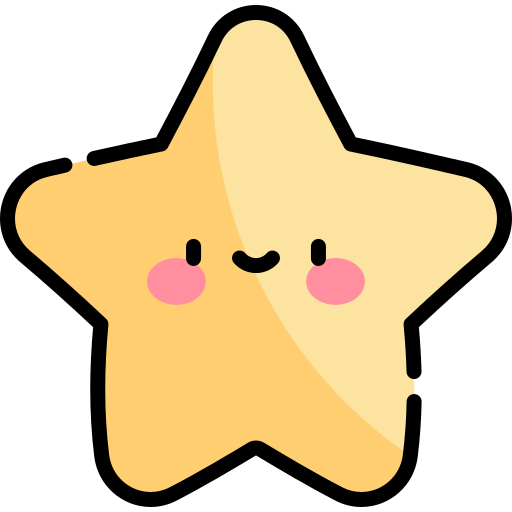 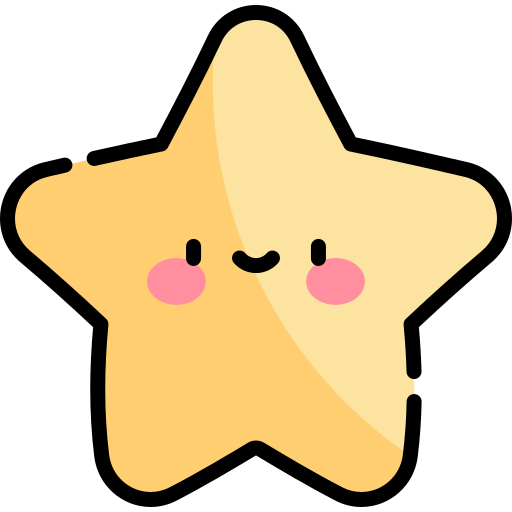 a
a
hiền hậu
mũm mĩm
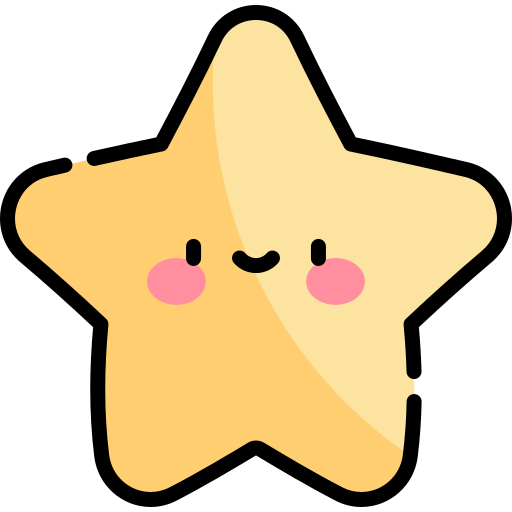 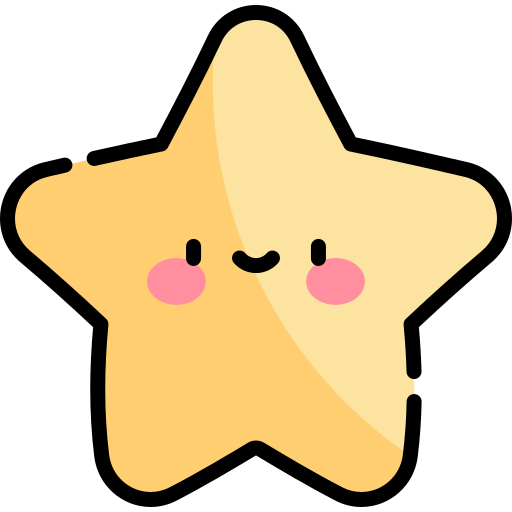 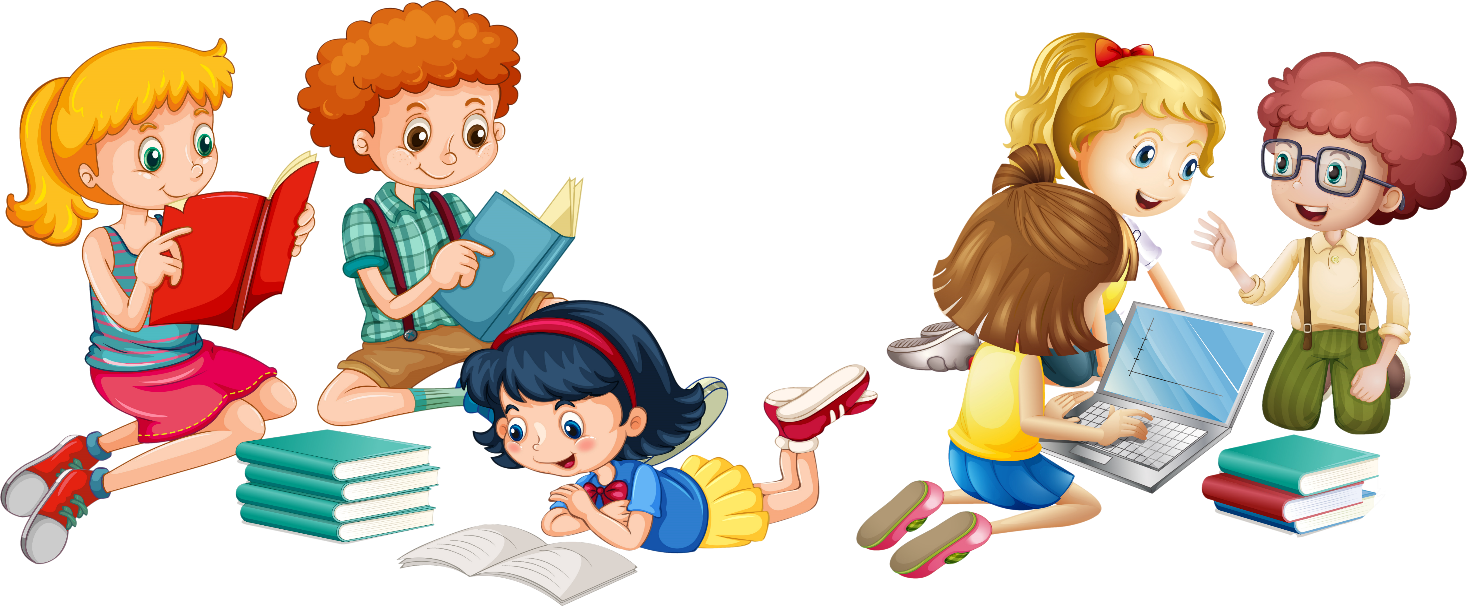 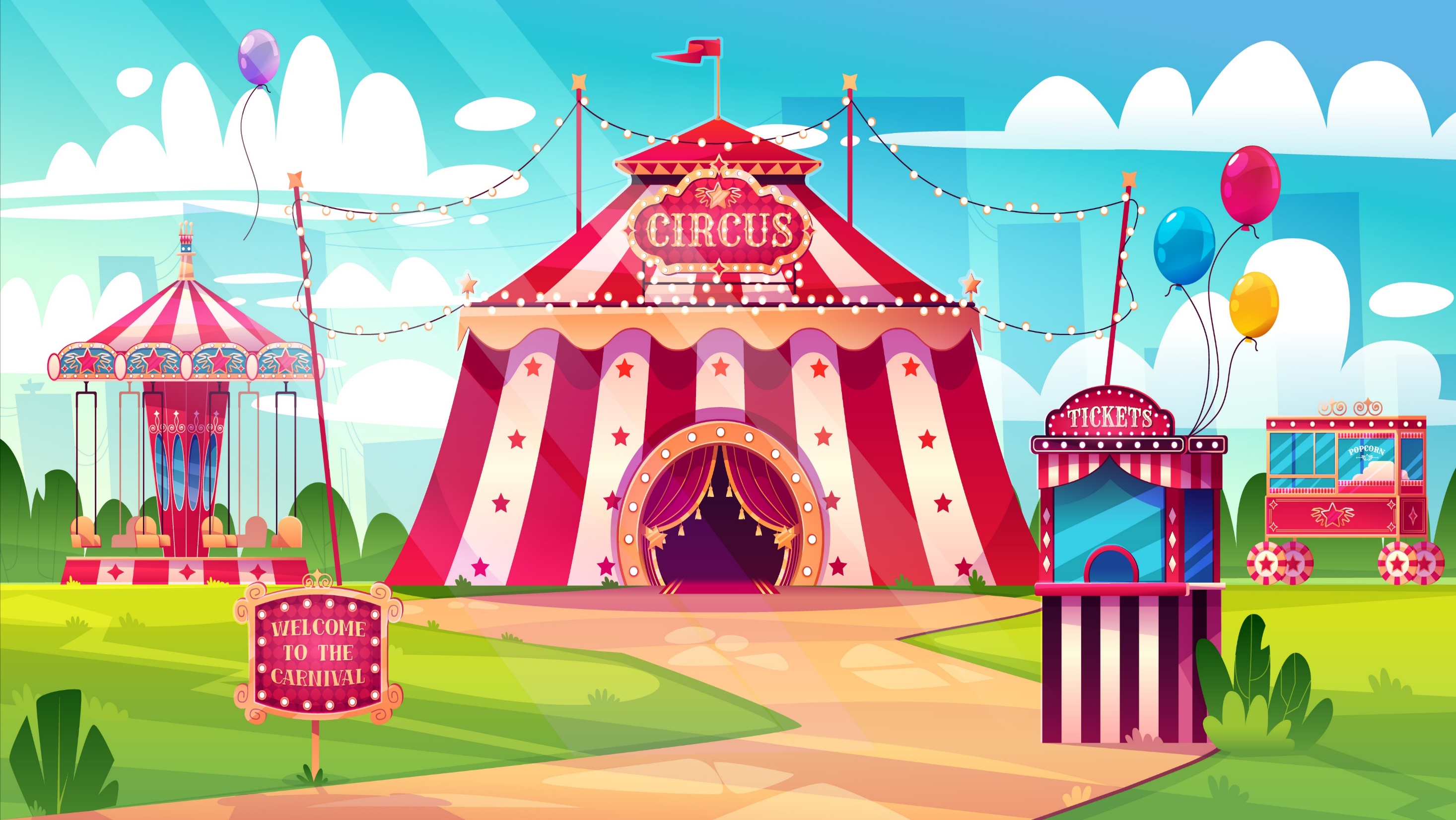 2
Xếp các từ sau vào hai nhóm:
Từ thường được dùng để nói về vẻ đẹp của thiên nhiên.
hoành tráng
trùng điệp
bao la
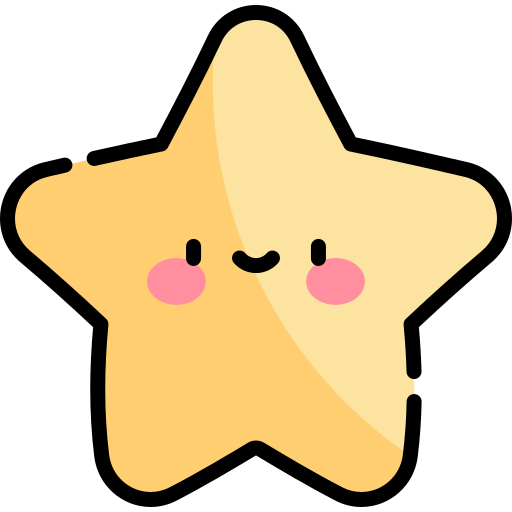 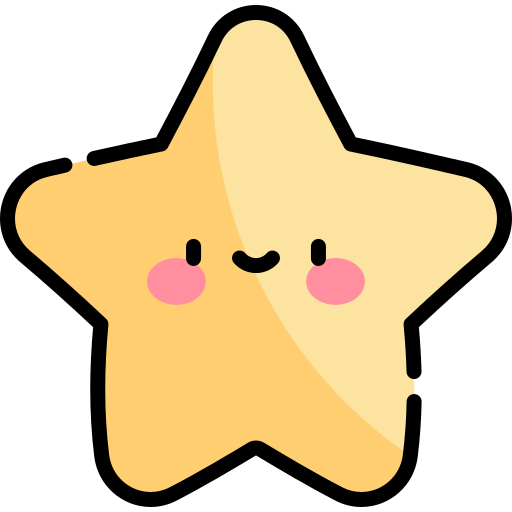 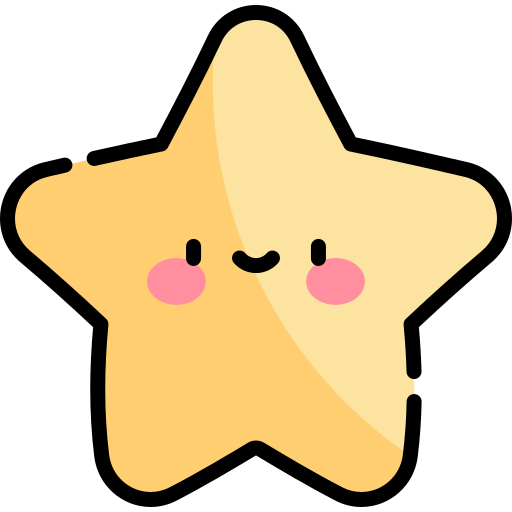 b
b
rực rỡ
hùng vĩ
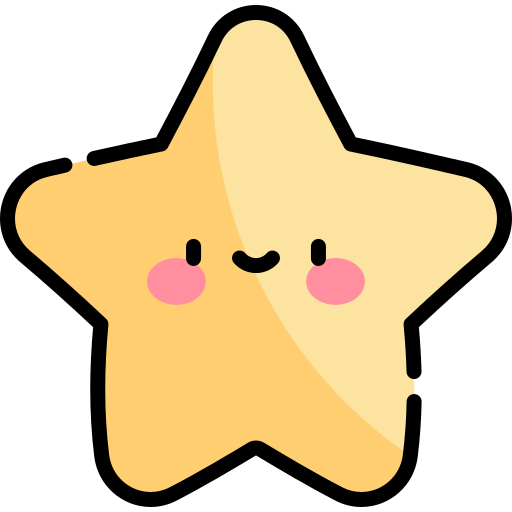 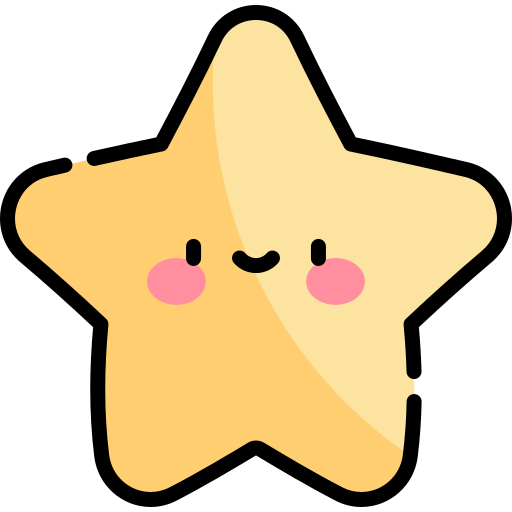 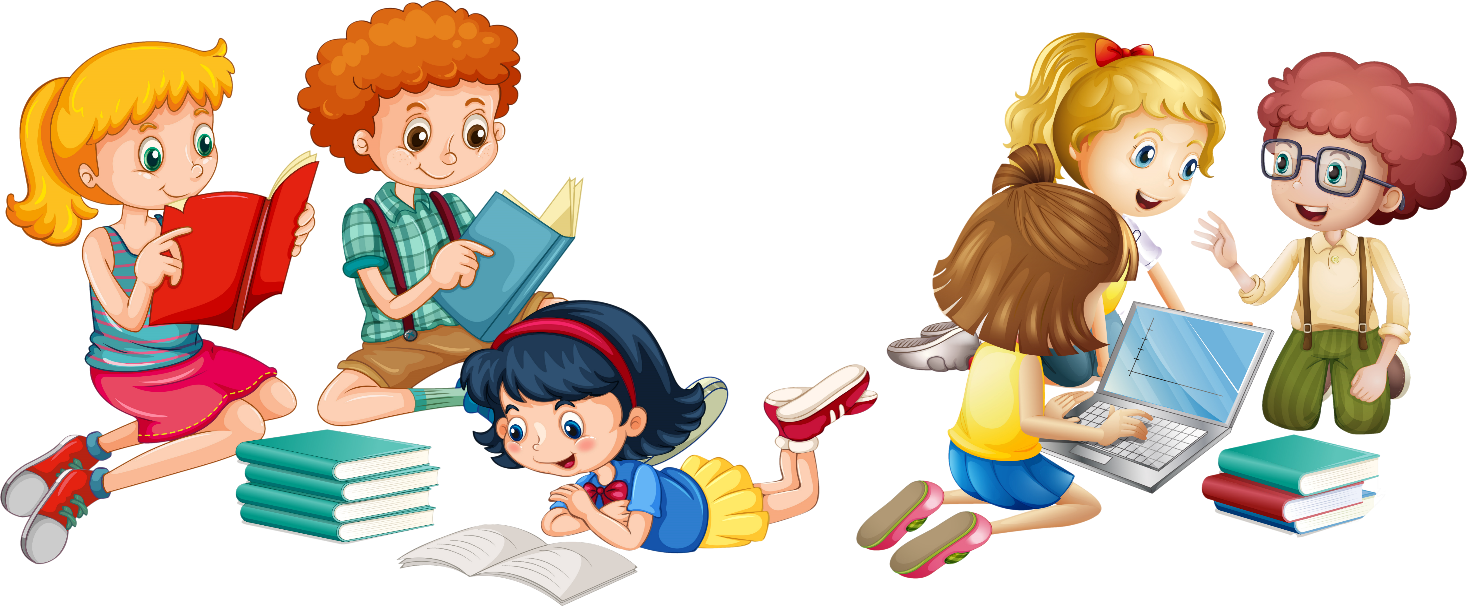 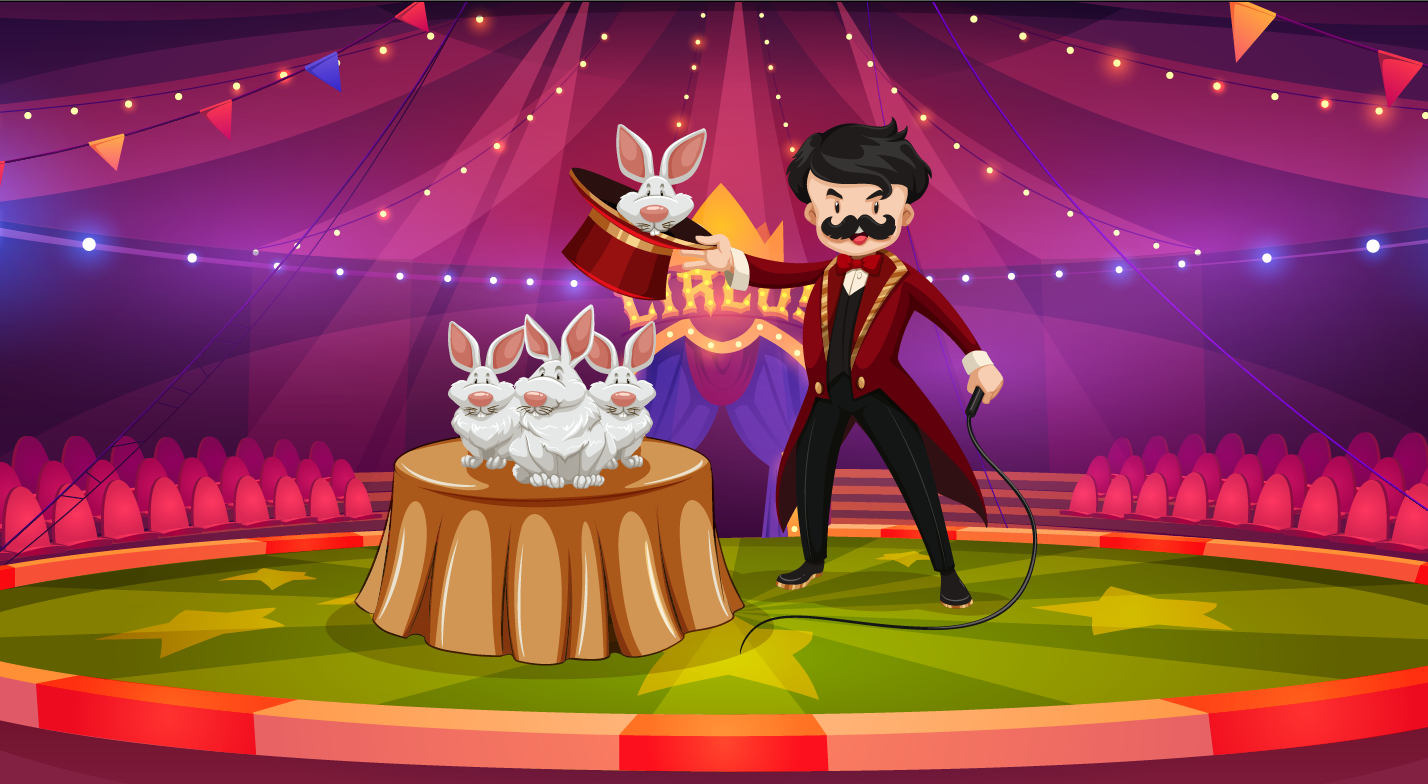 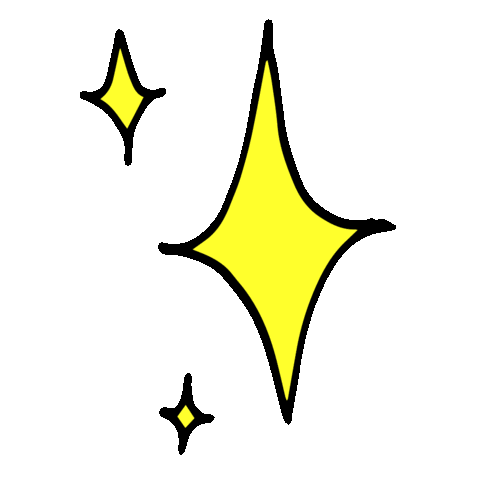 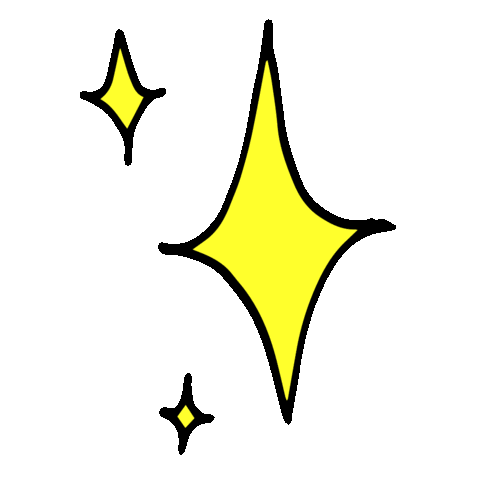 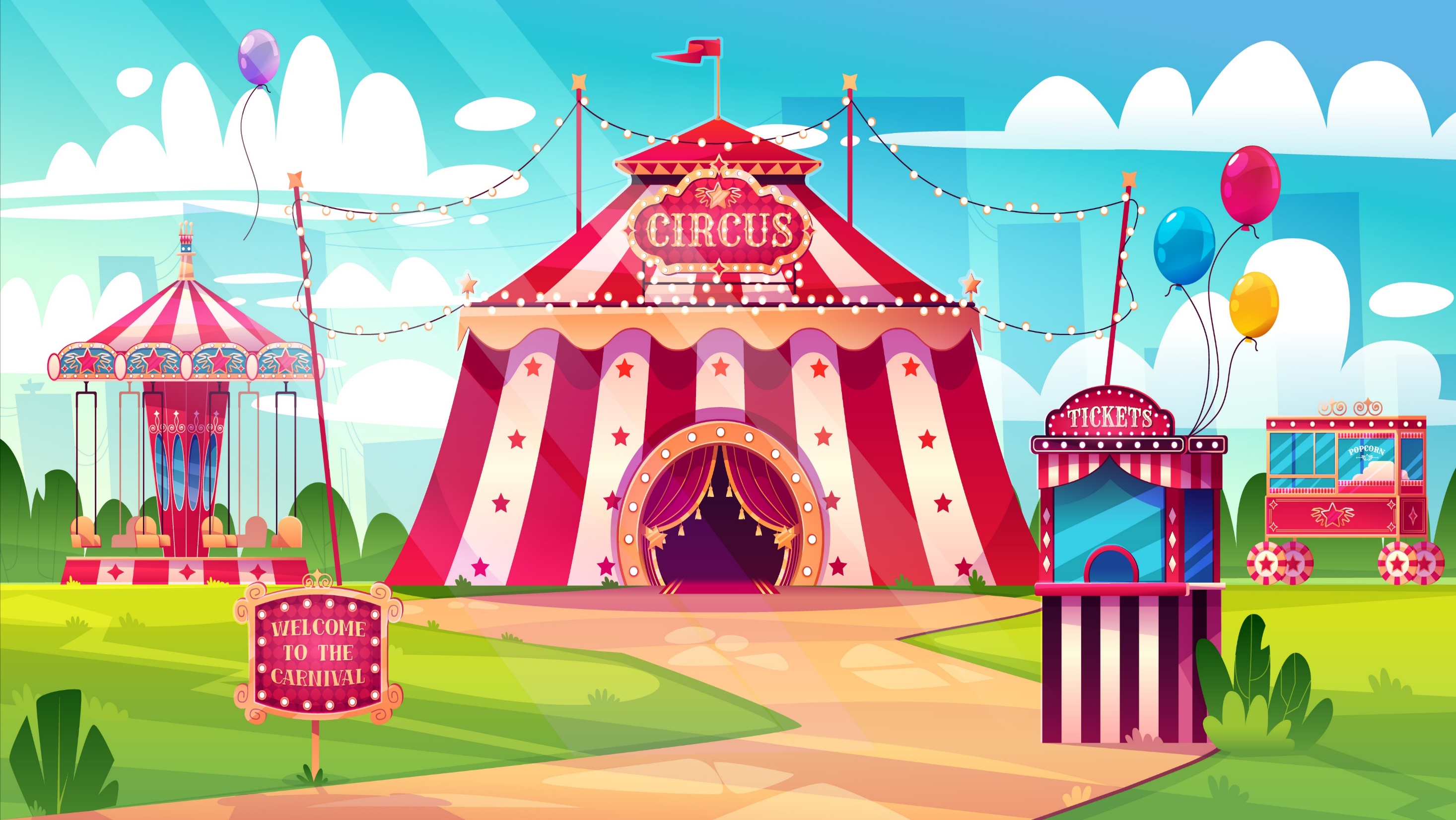 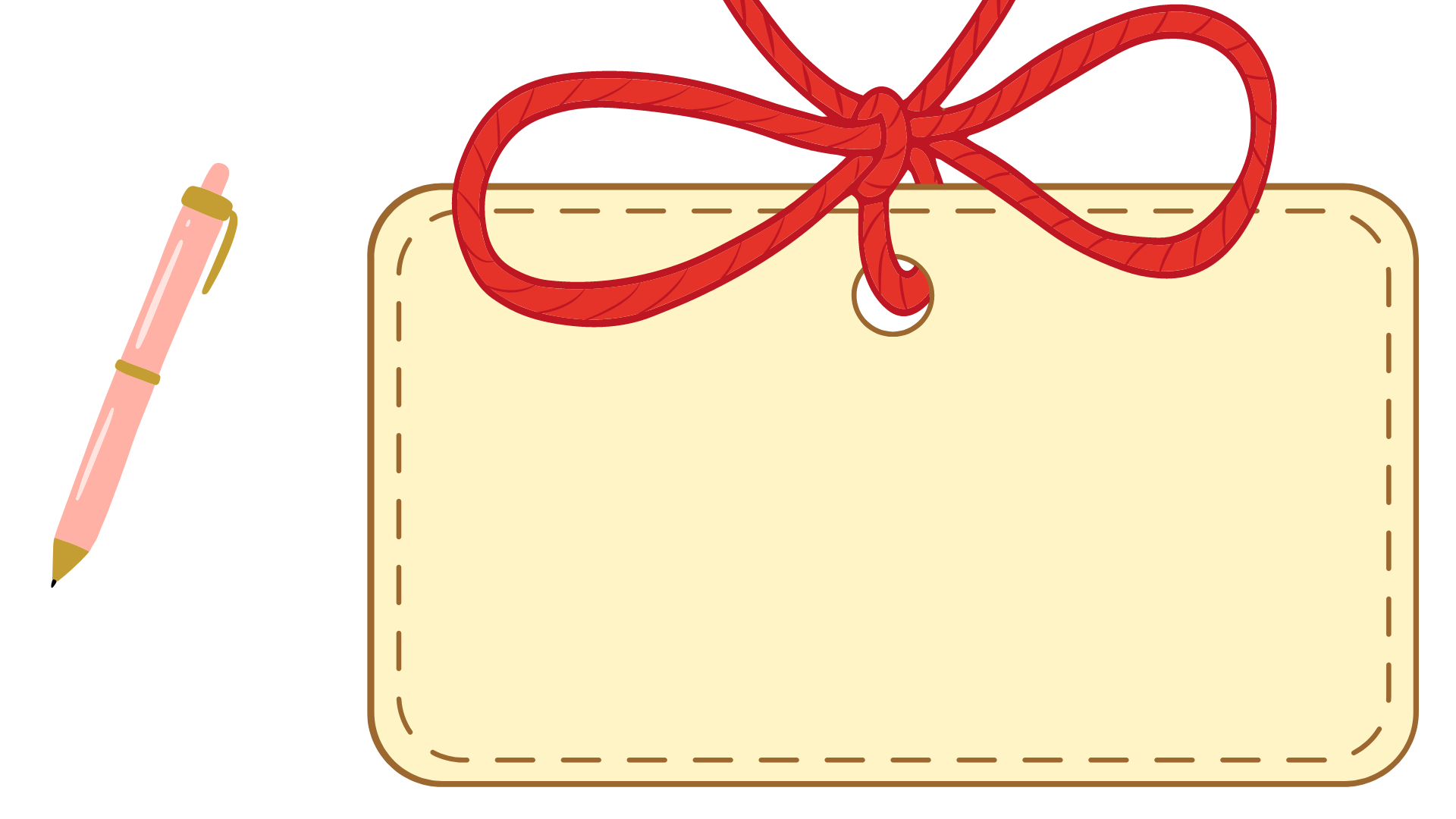 Chọn từ ngữ phù hợp
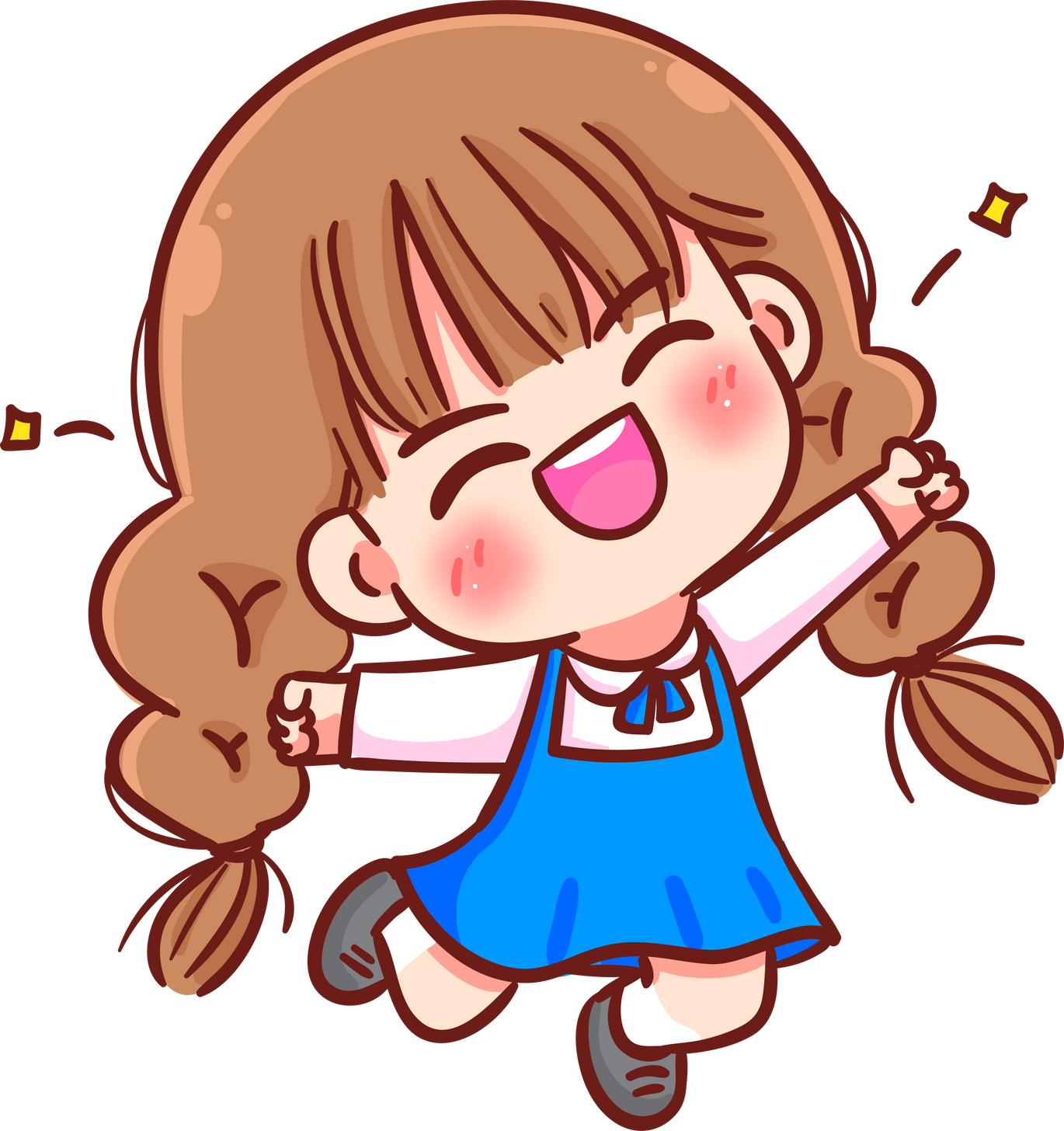 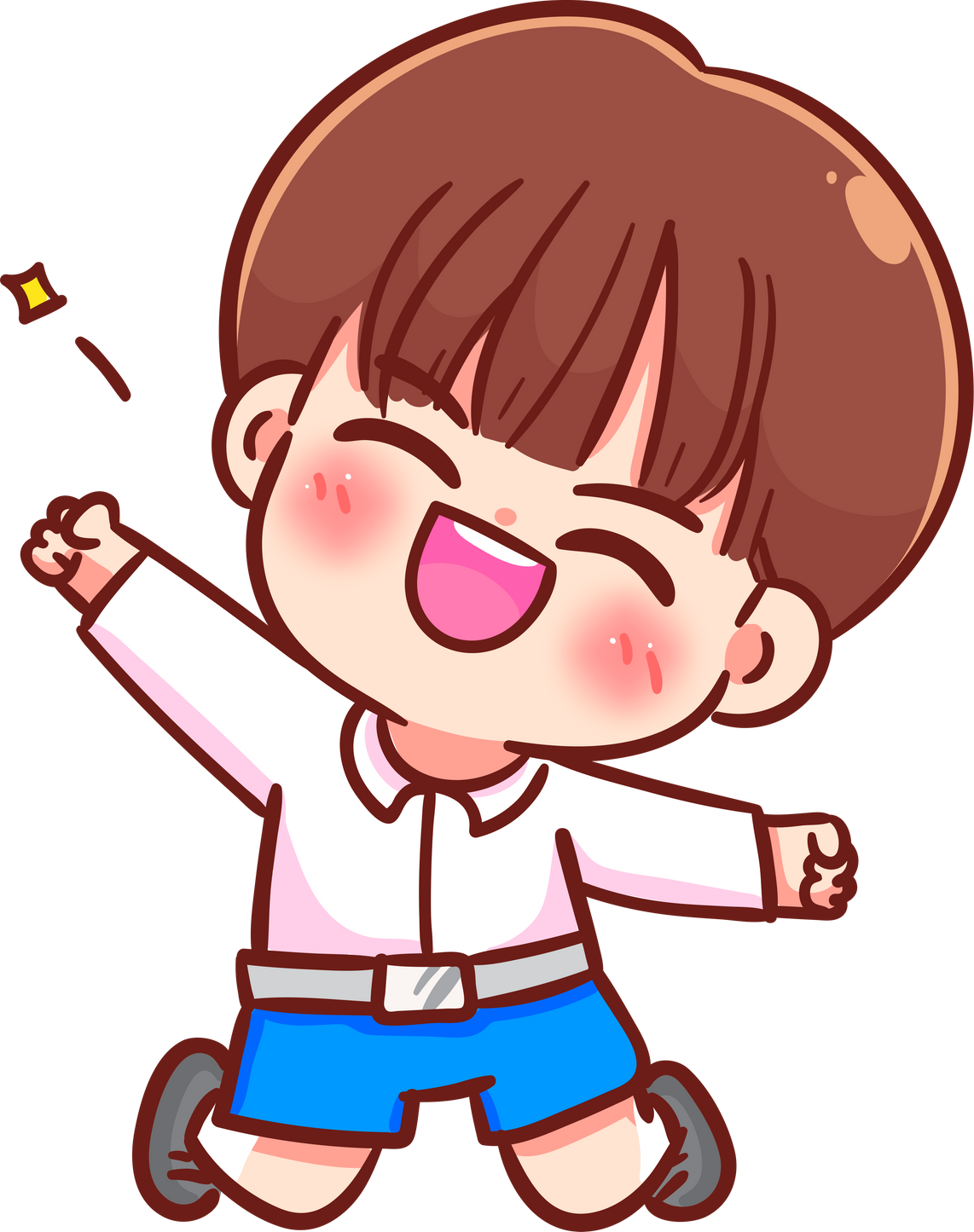 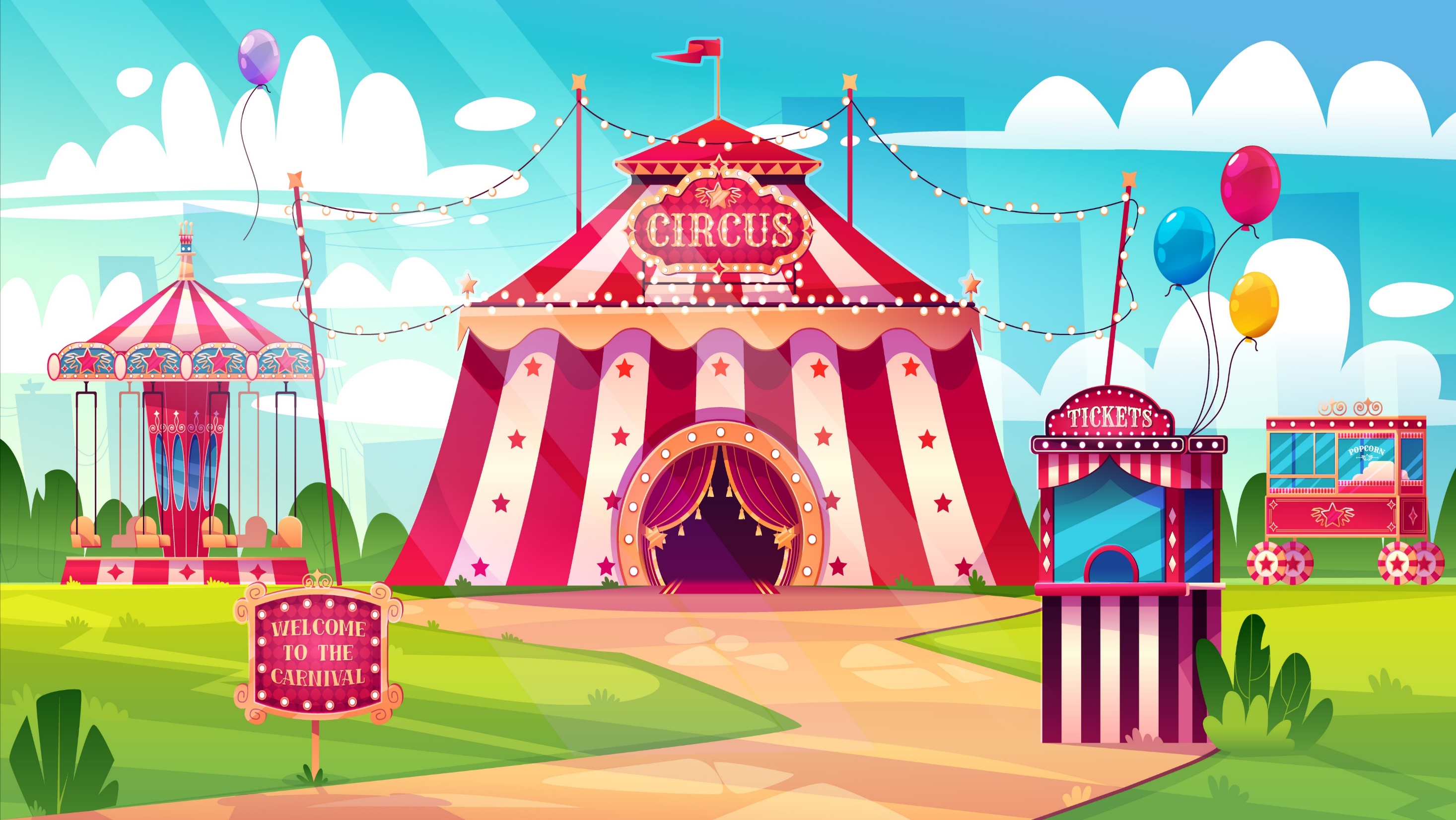 3
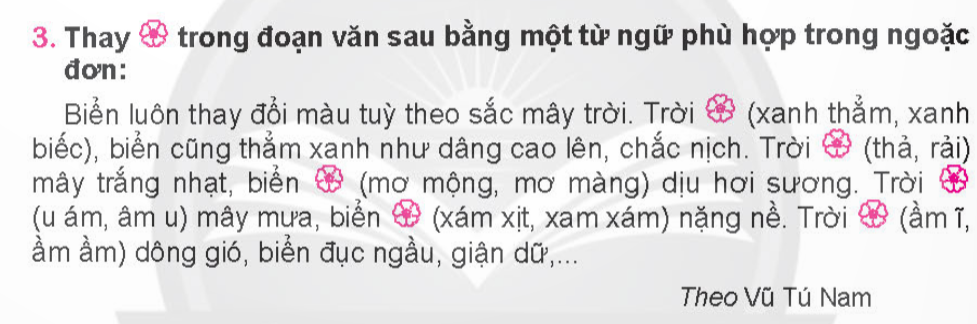 Thay        trong đoạn văn sau bằng một từ ngữ phù hợp trong ngoặc đơn:
Biển luôn thay đổi màu tuỳ theo sắc mây trời. Trời    (xanh thẳm, xanh biếc), biển cũng thẳm xanh như dâng cao lên, chắc nịch. Trời     (thả, rải) mây trắng nhạt, biển    (mơ mộng, mơ màng) dịu hơi sương. Trời      (u ám, âm u) mây mưa, biển     (xám xịt, xam xám) nặng nề. Trời 03 (ầm ĩ, ầm ầm) dông gió, biển đục ngầu, giận dữ,...
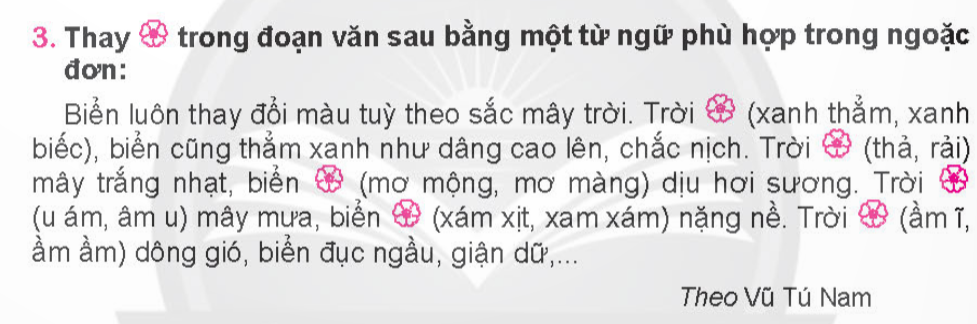 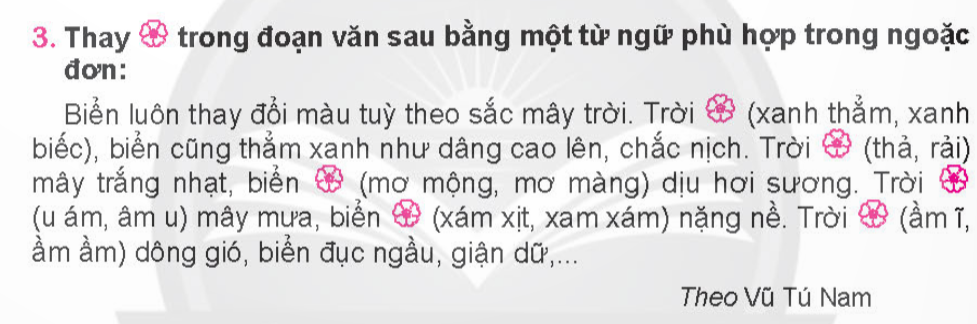 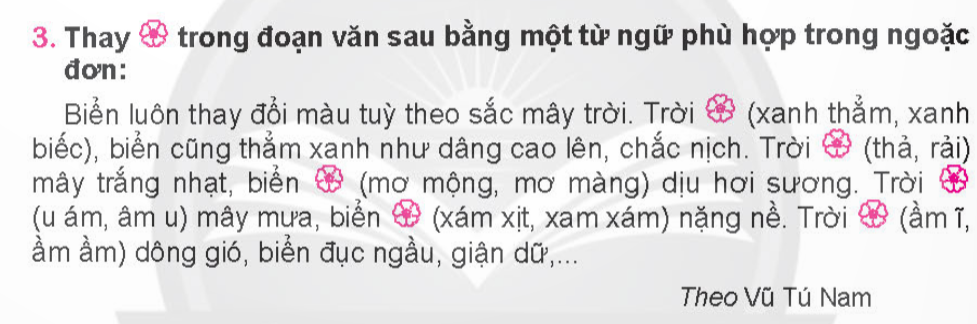 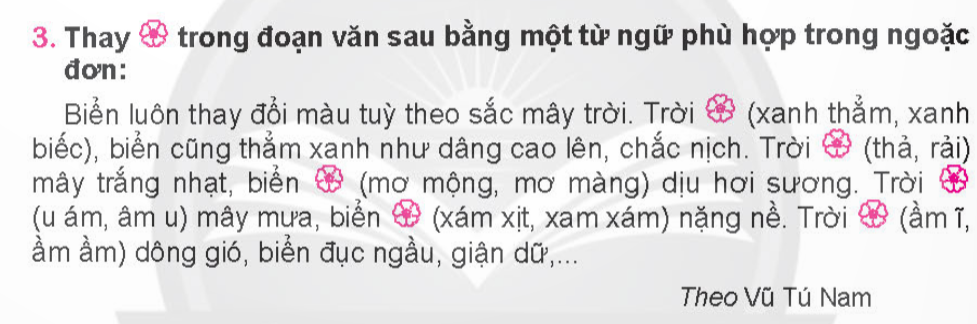 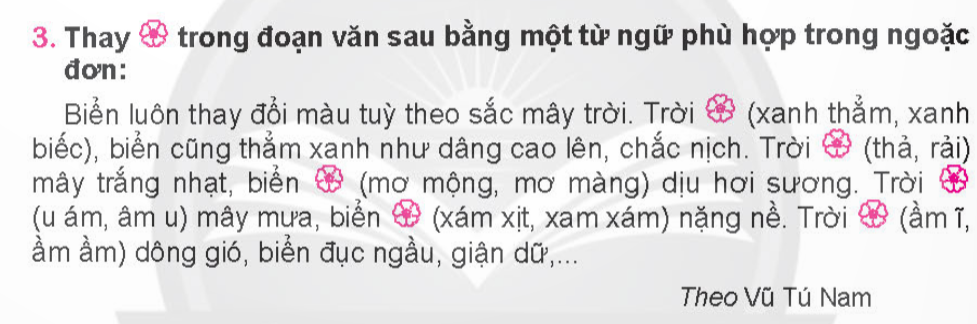 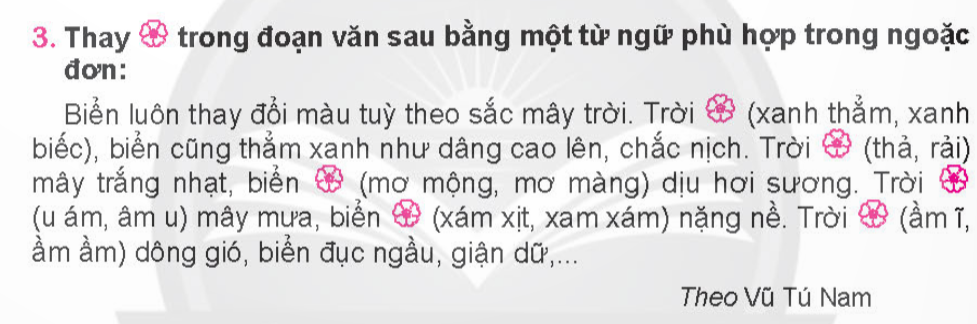 Theo Vũ Tú Nam
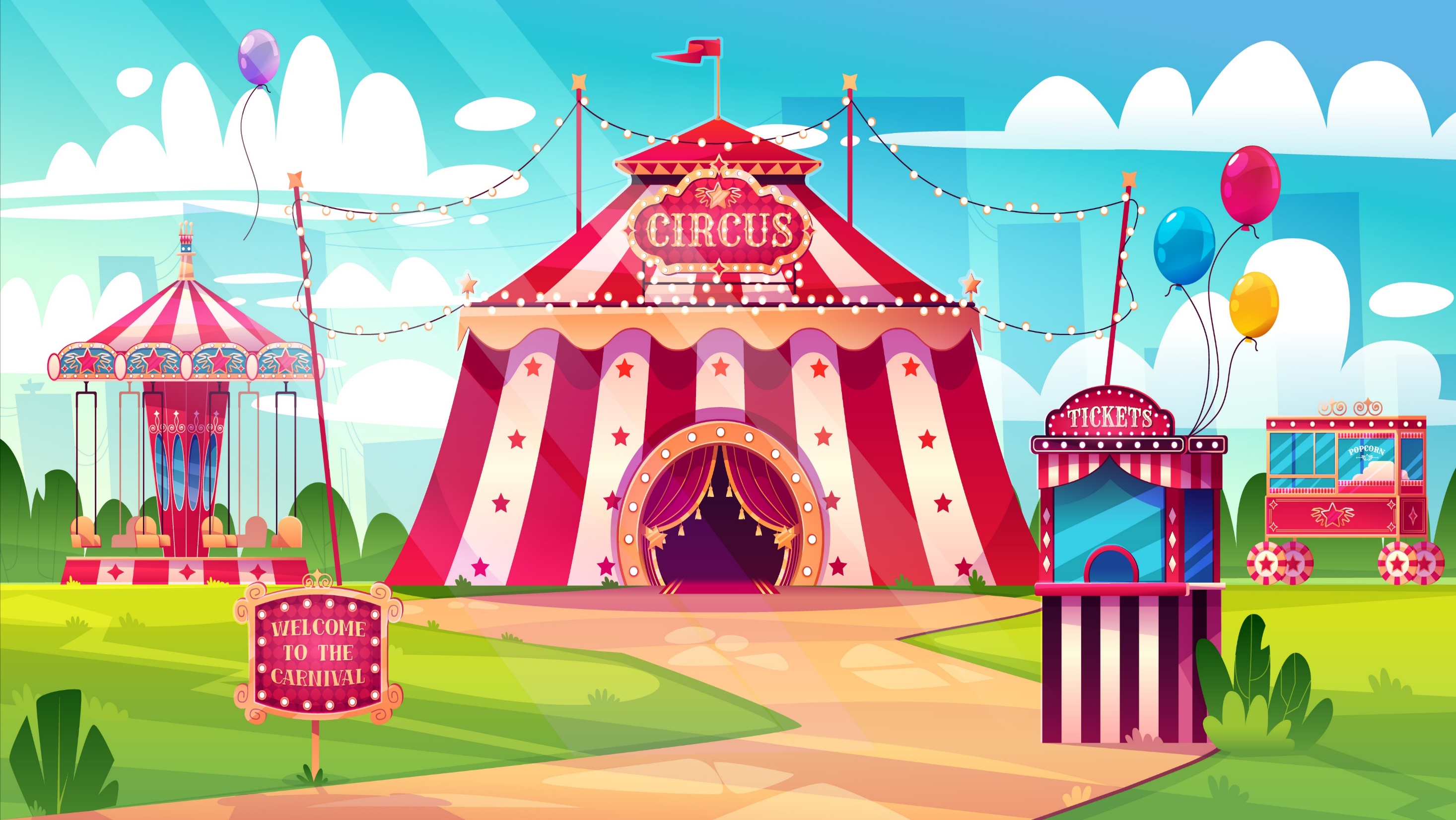 Thực hiện bài tập 3 vào vở bài tập
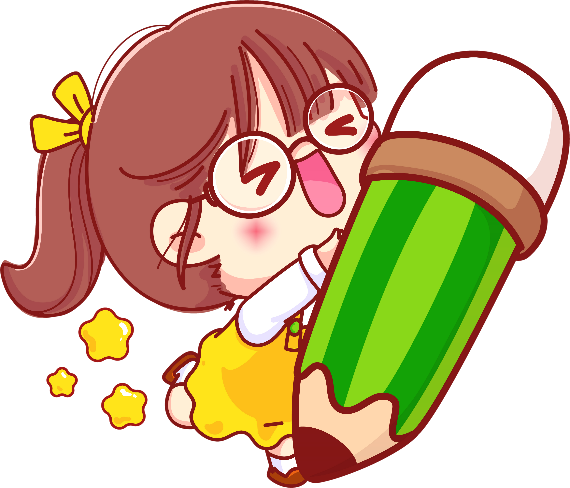 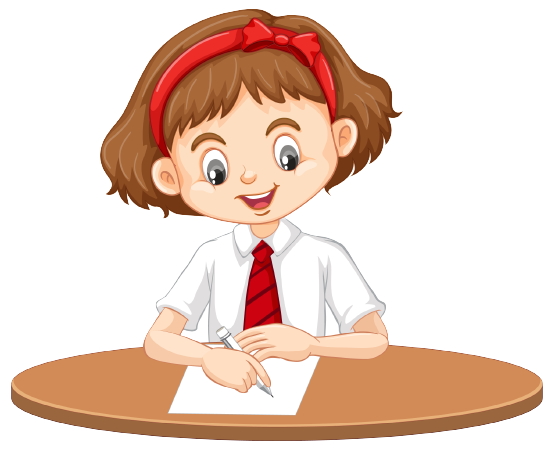 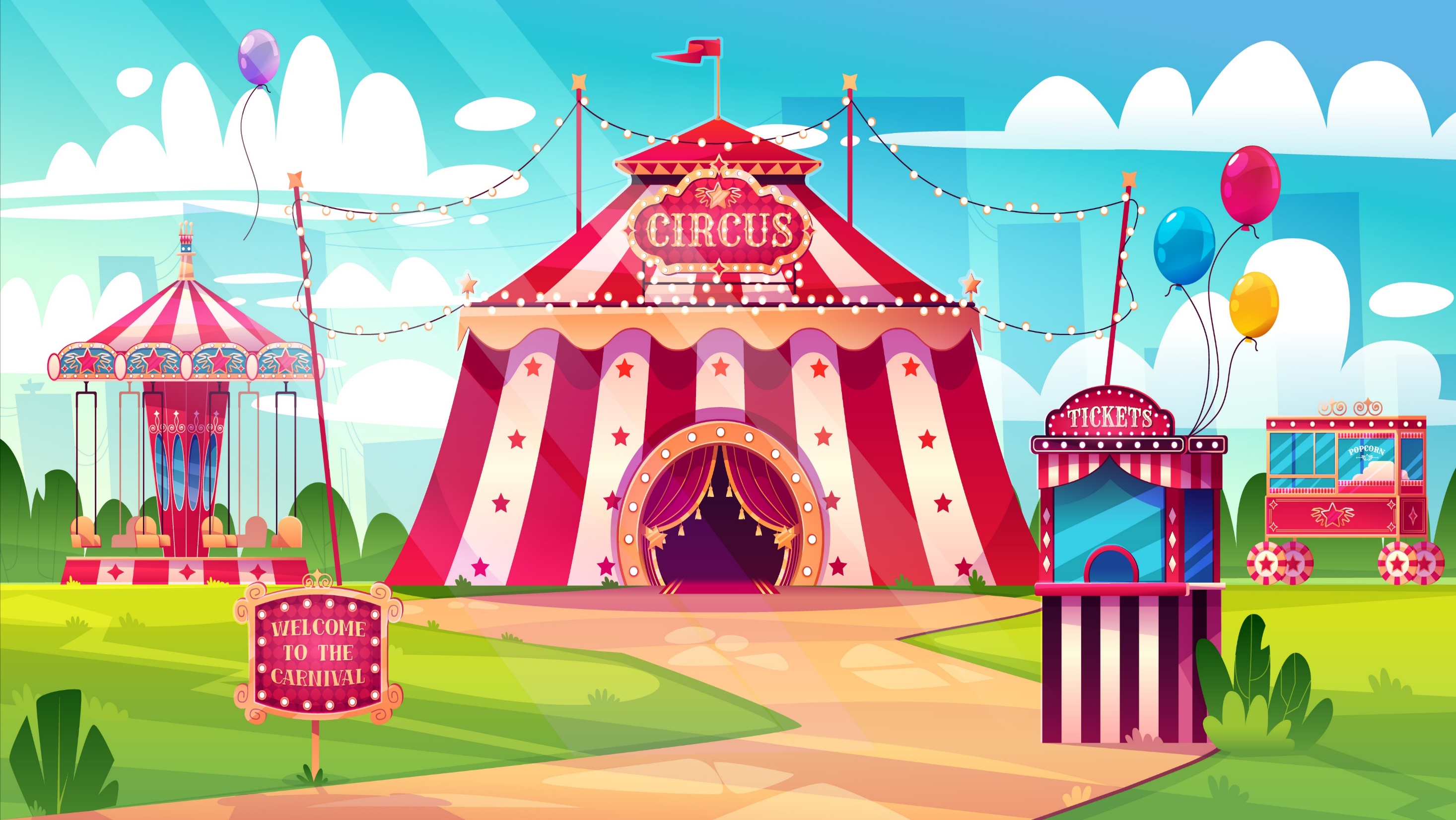 3
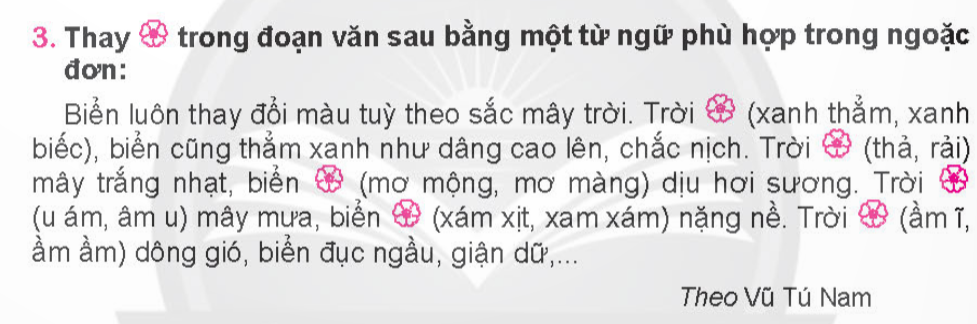 Thay        trong đoạn văn sau bằng một từ ngữ phù hợp trong ngoặc đơn:
CÙNG CHIA SẺ
Các nhóm kháclắng nghe, nhận xét, bổ sung
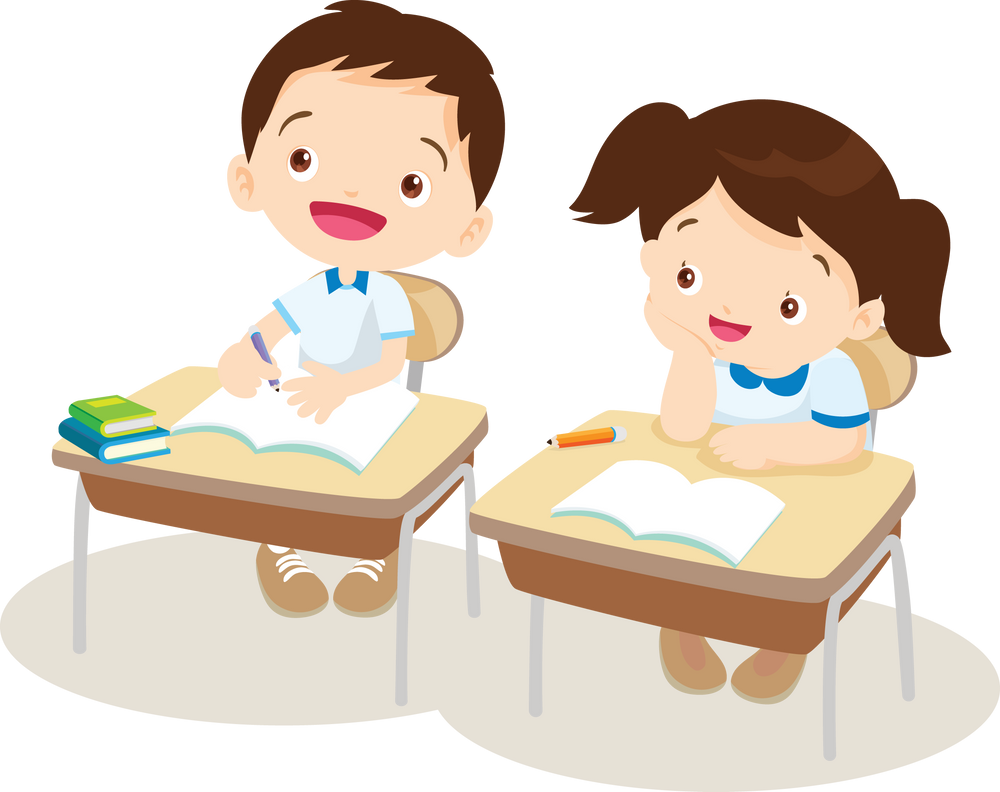 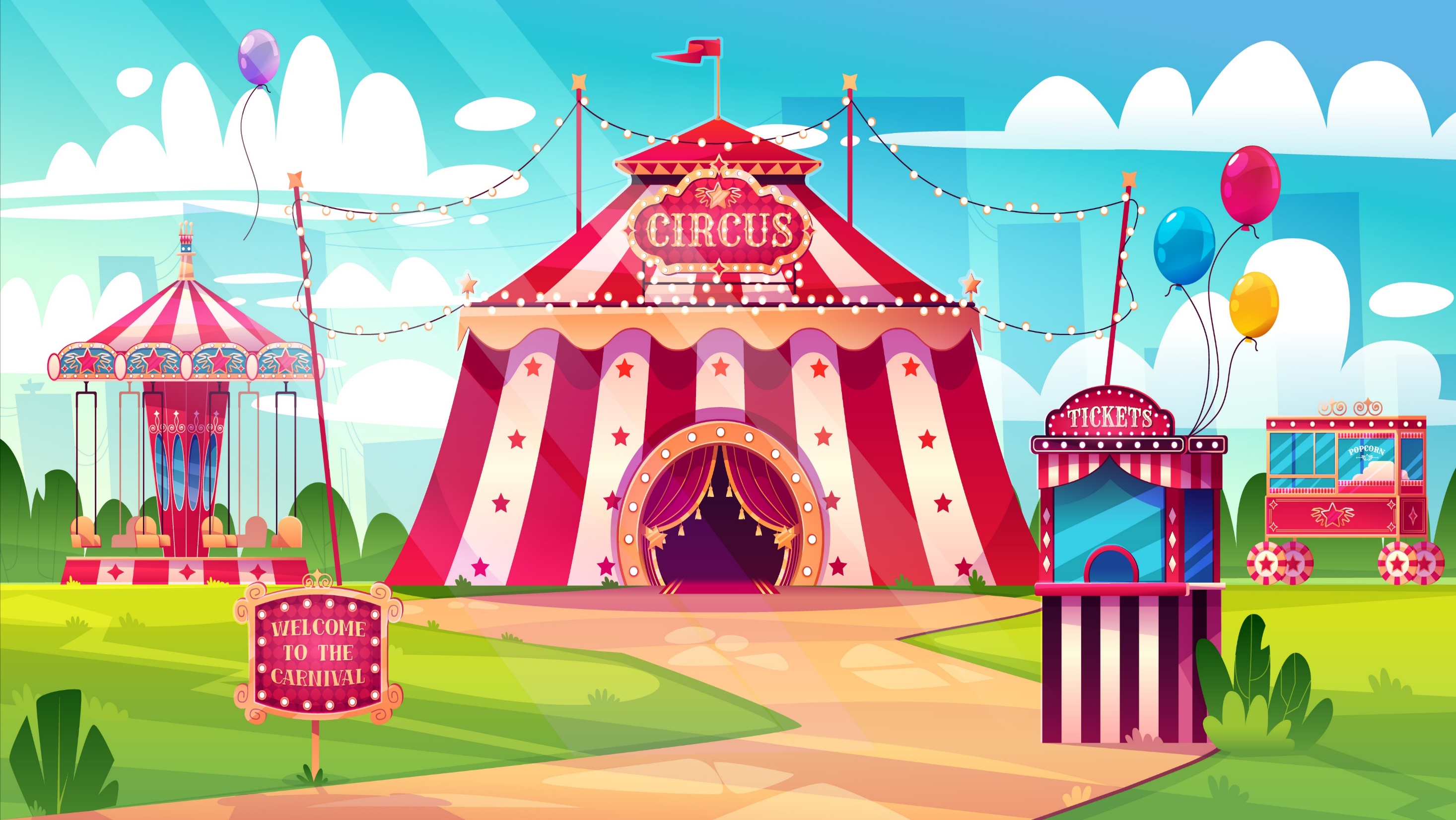 3
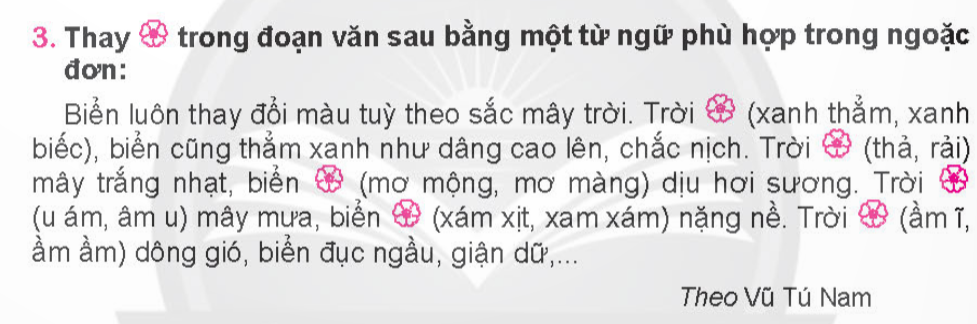 Thay        trong đoạn văn sau bằng một từ ngữ phù hợp trong ngoặc đơn:
Biển luôn thay đổi màu tuỳ theo sắc mây trời. Trời xanh thẳm, biển cũng thẳm xanh như dâng cao lên, chắc nịch. Trời     rải mây trắng nhạt, biển mơ màng dịu hơi sương. Trời âm u mây mưa, biển xám xịt nặng nề. Trời ầm ầm dông gió, biển đục ngầu, giận dữ,...
Theo Vũ Tú Nam
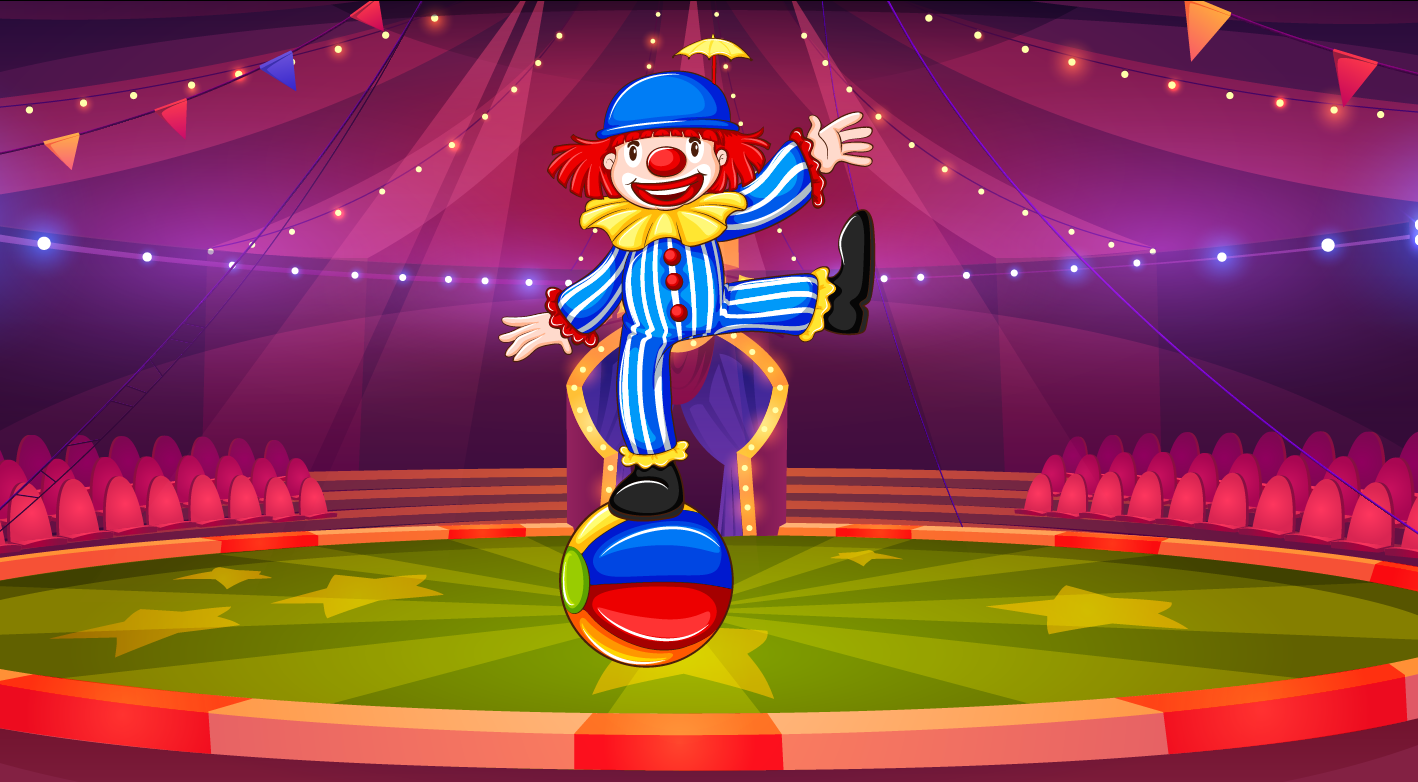 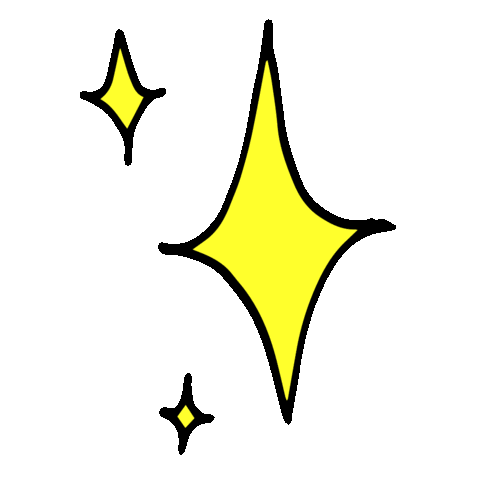 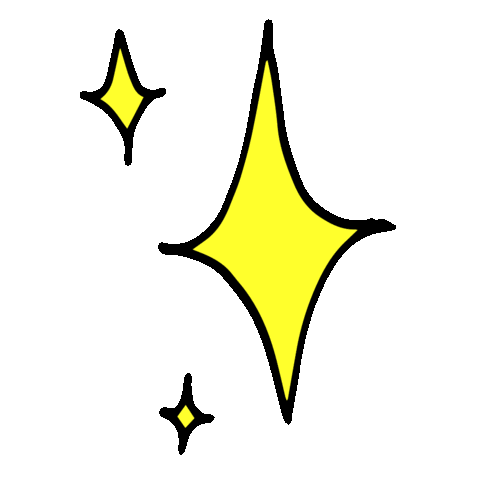 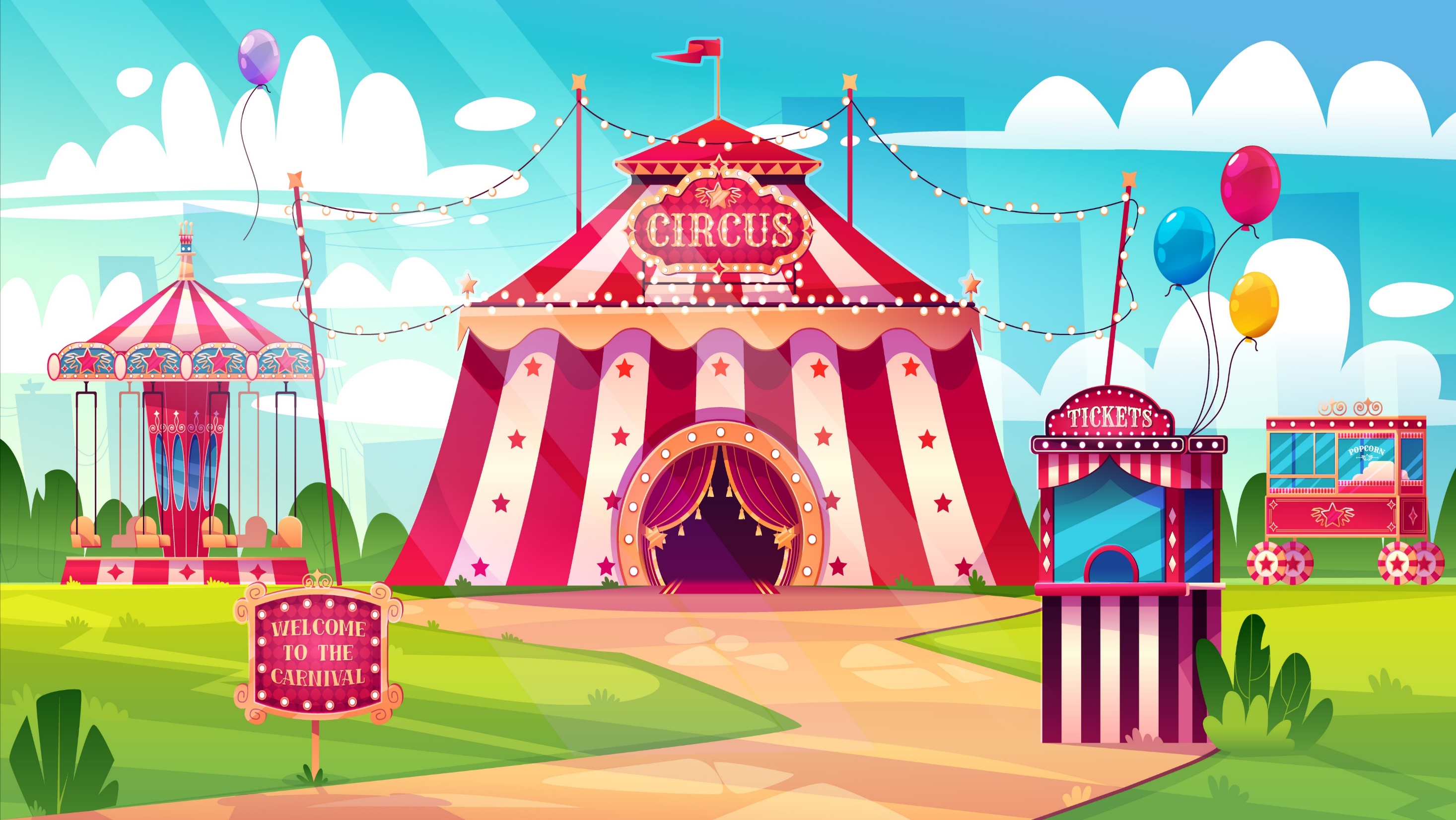 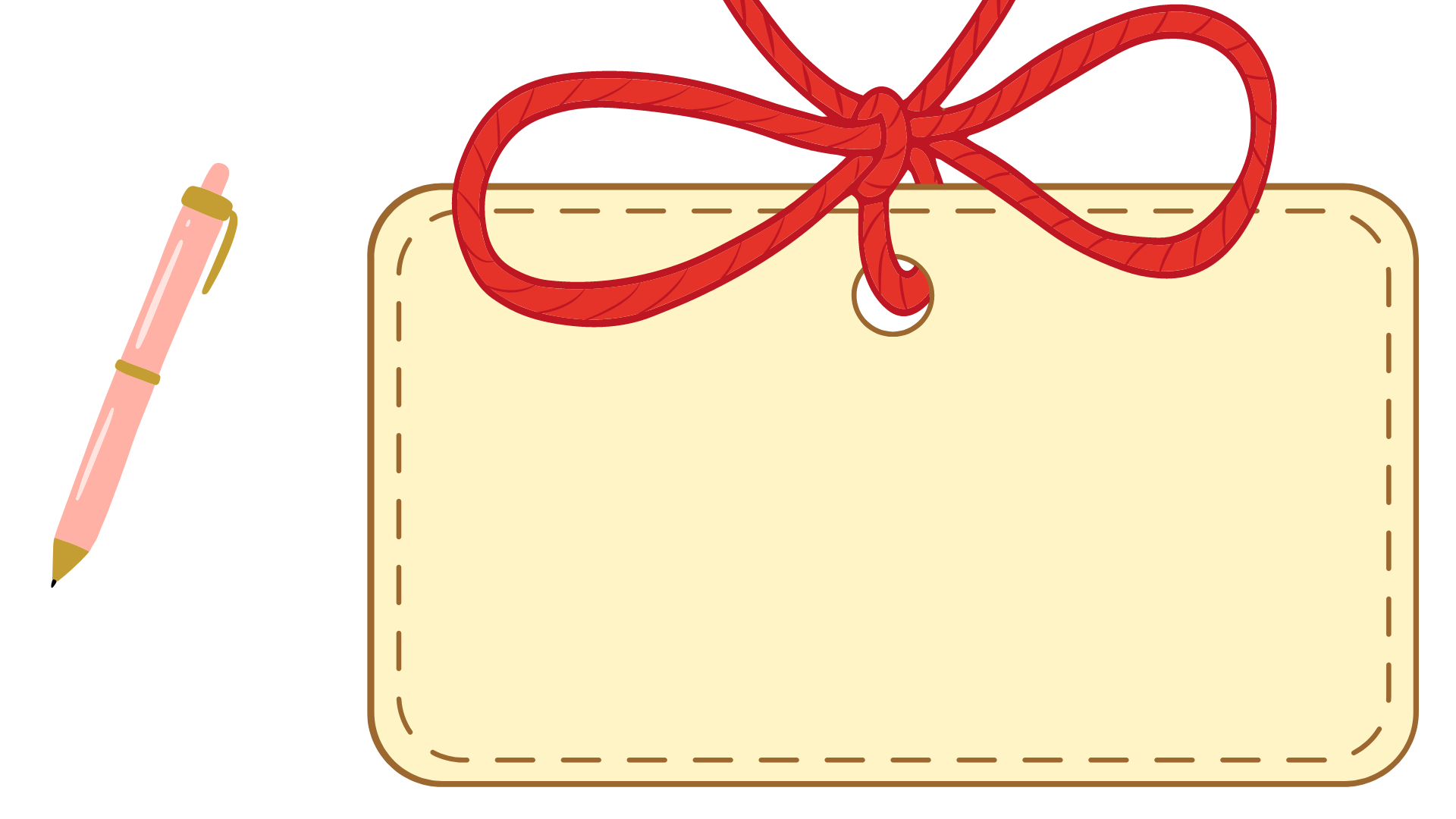 Đặt câu
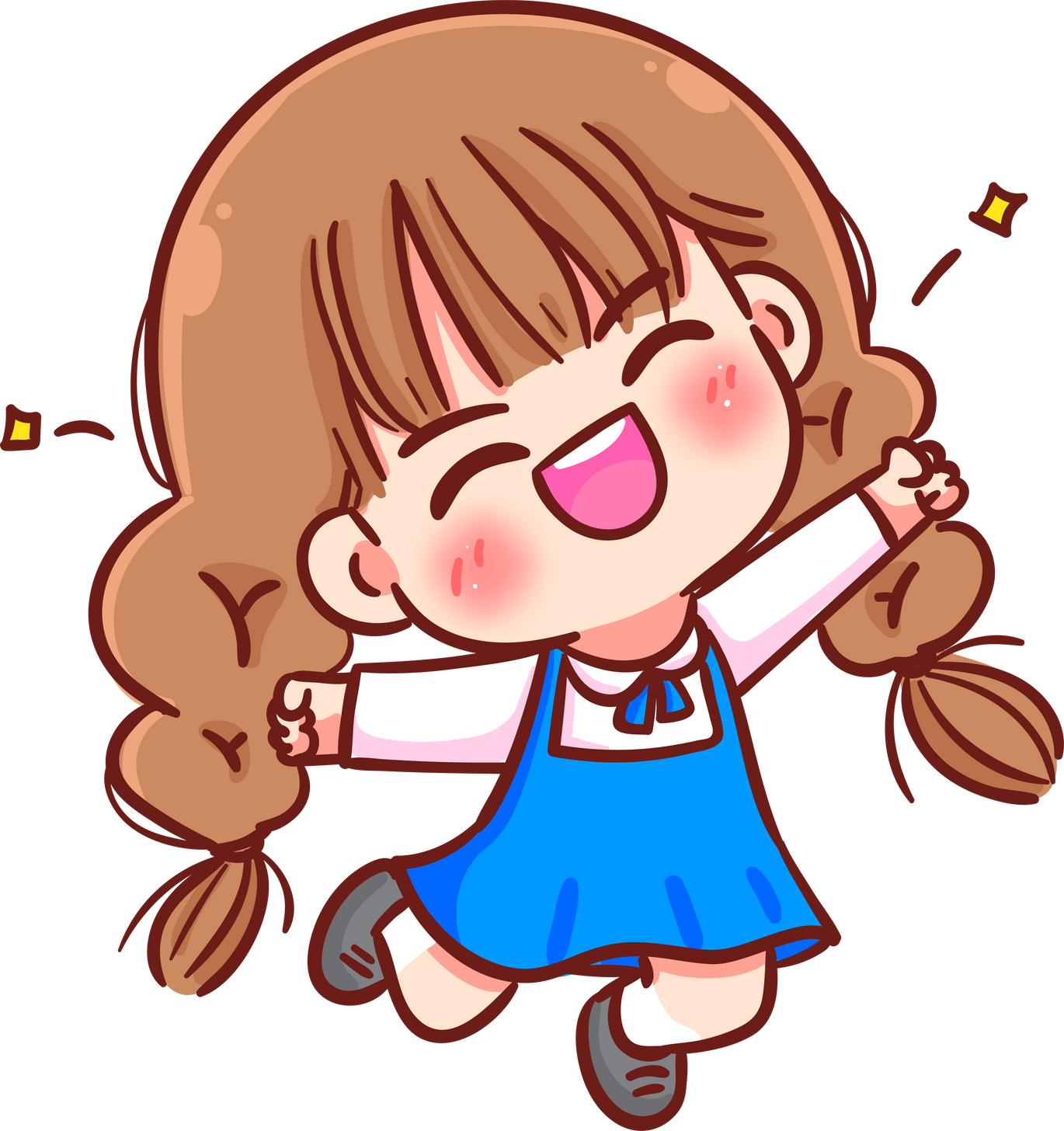 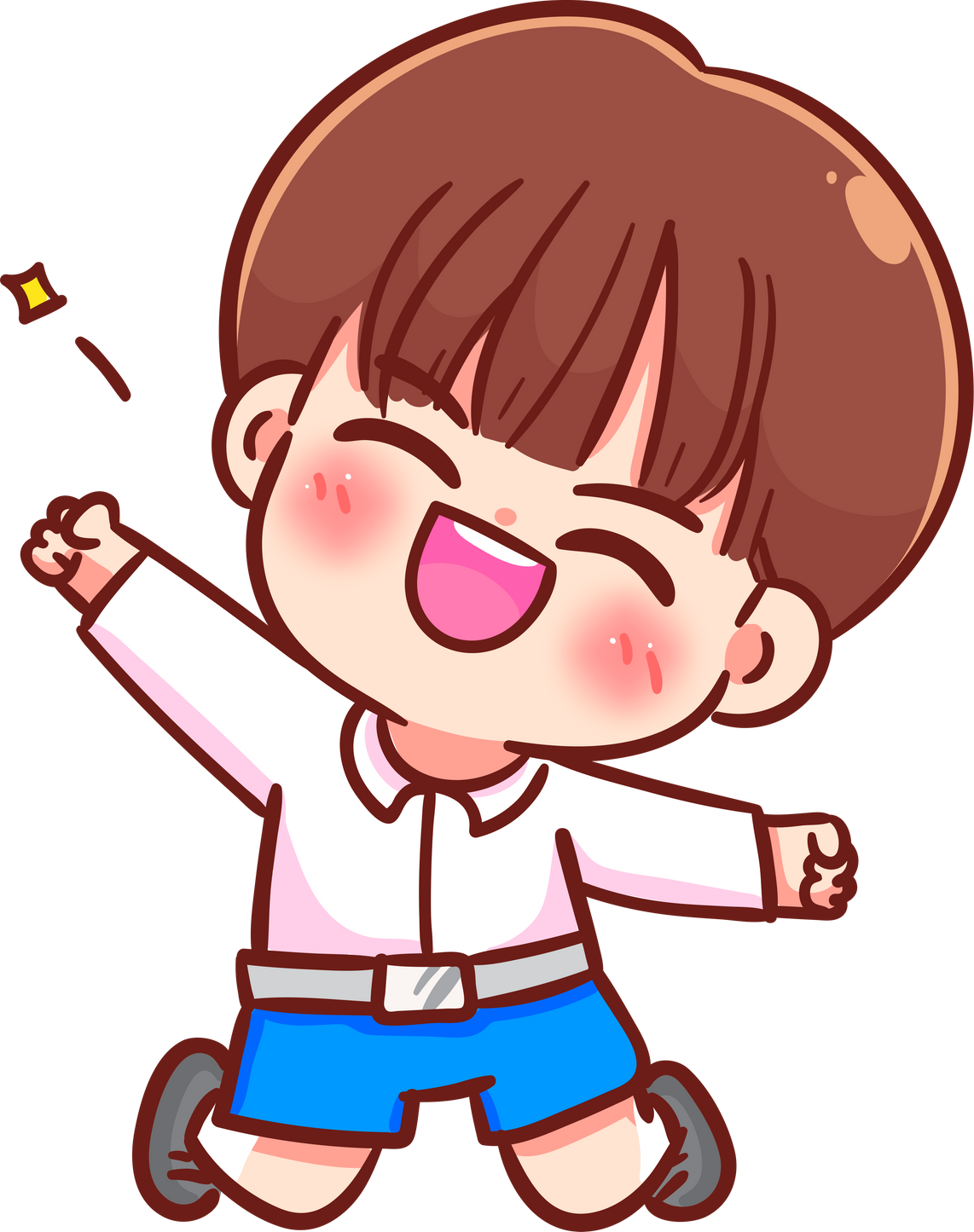 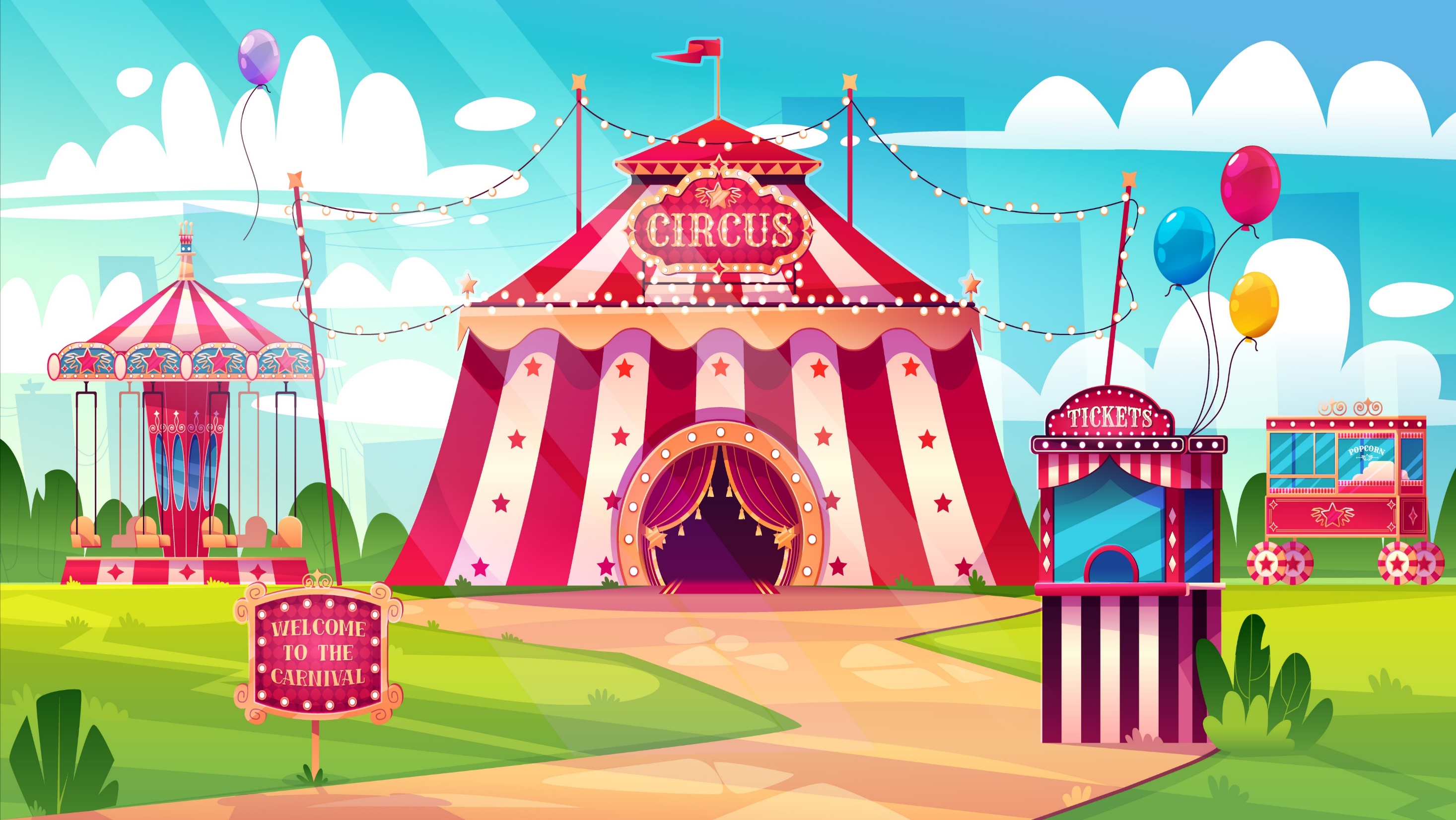 4
Đặt 2 – 3 câu về một cảnh đẹp thiên nhiên.
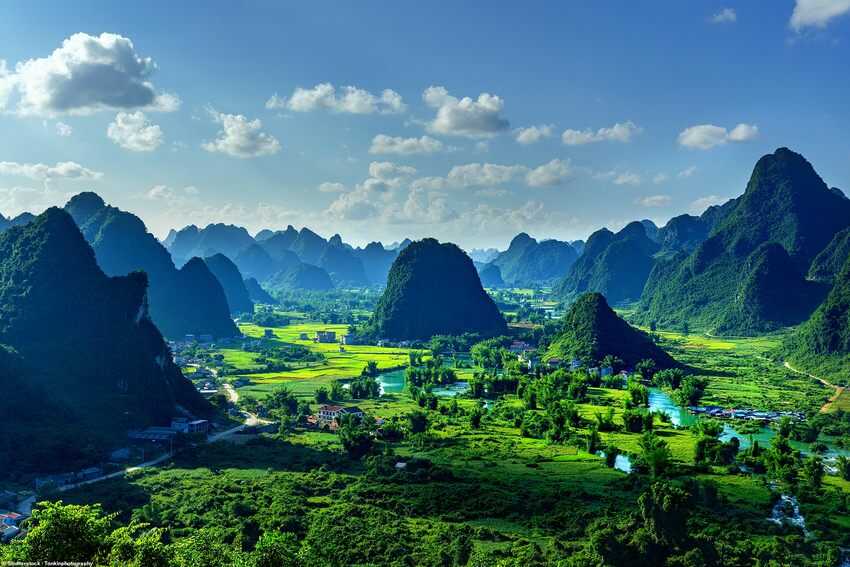 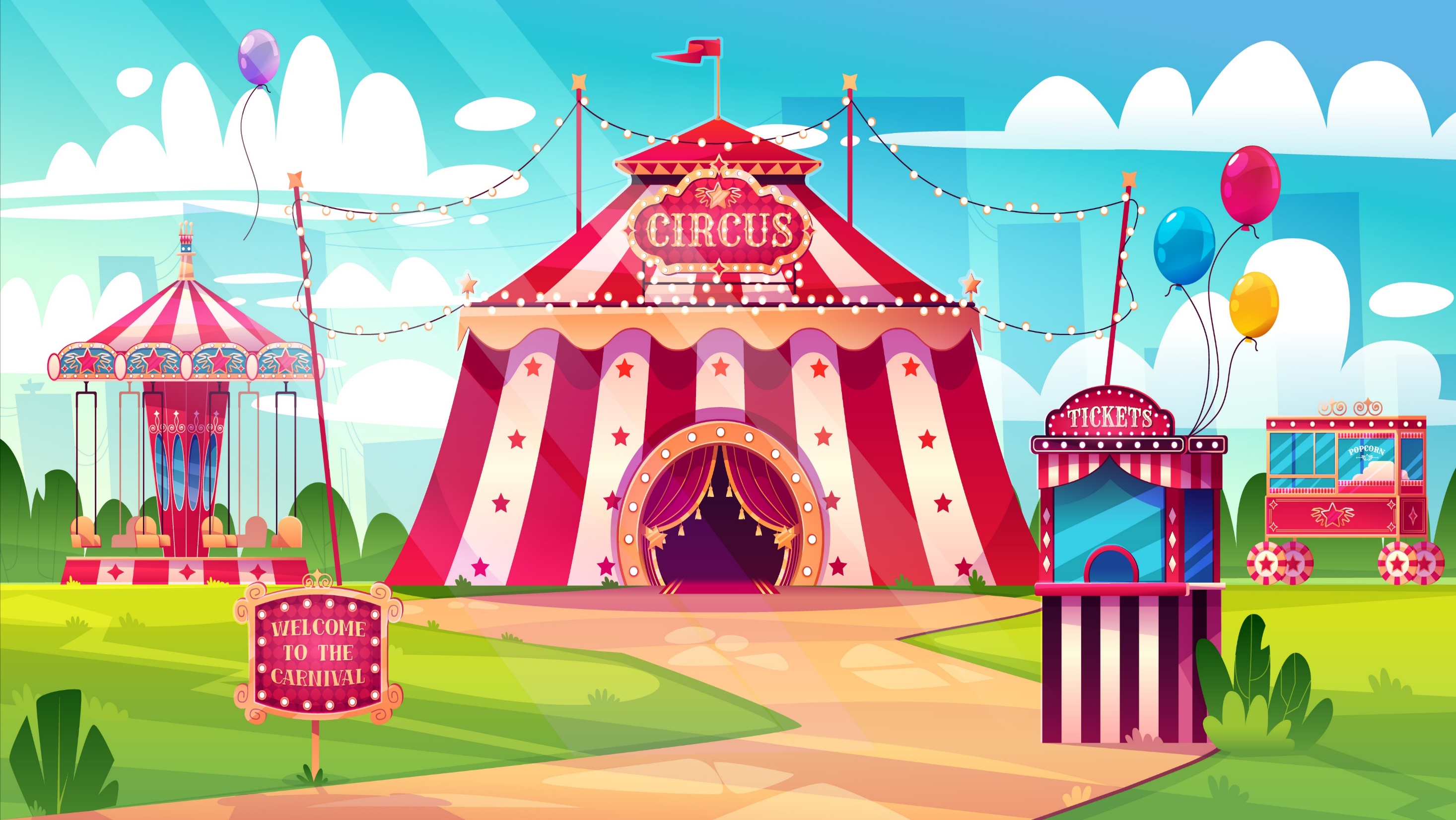 4
Đặt 2 – 3 câu về một cảnh đẹp thiên nhiên.
NÓI THEO NHÓM ĐÔI
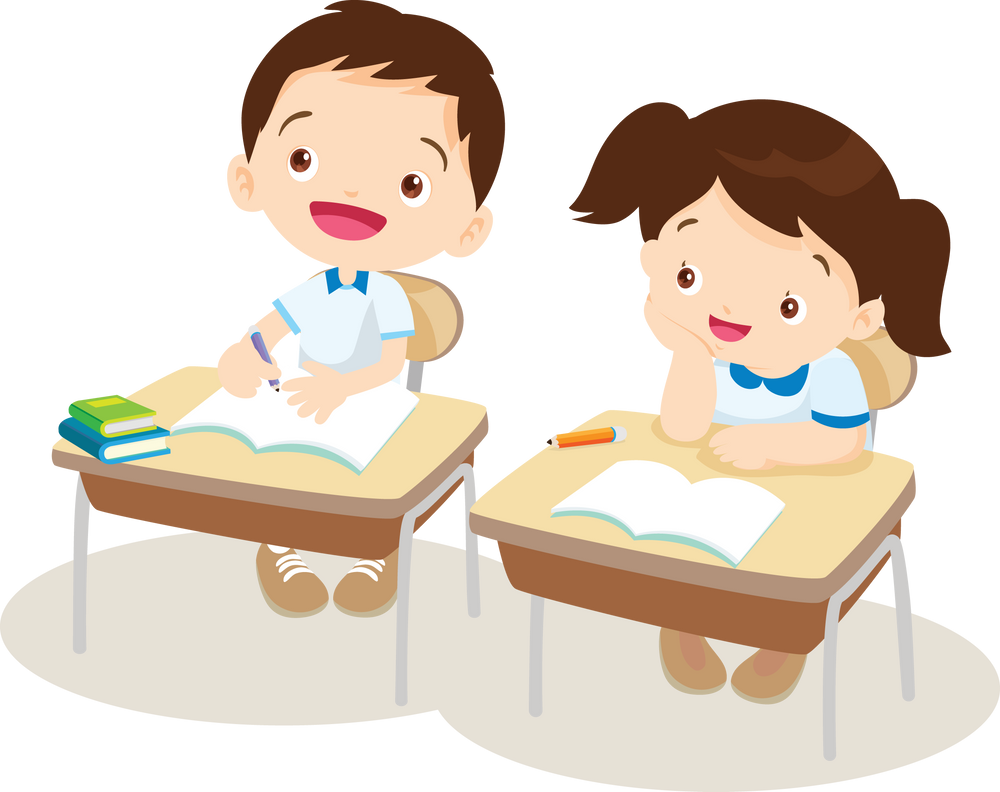 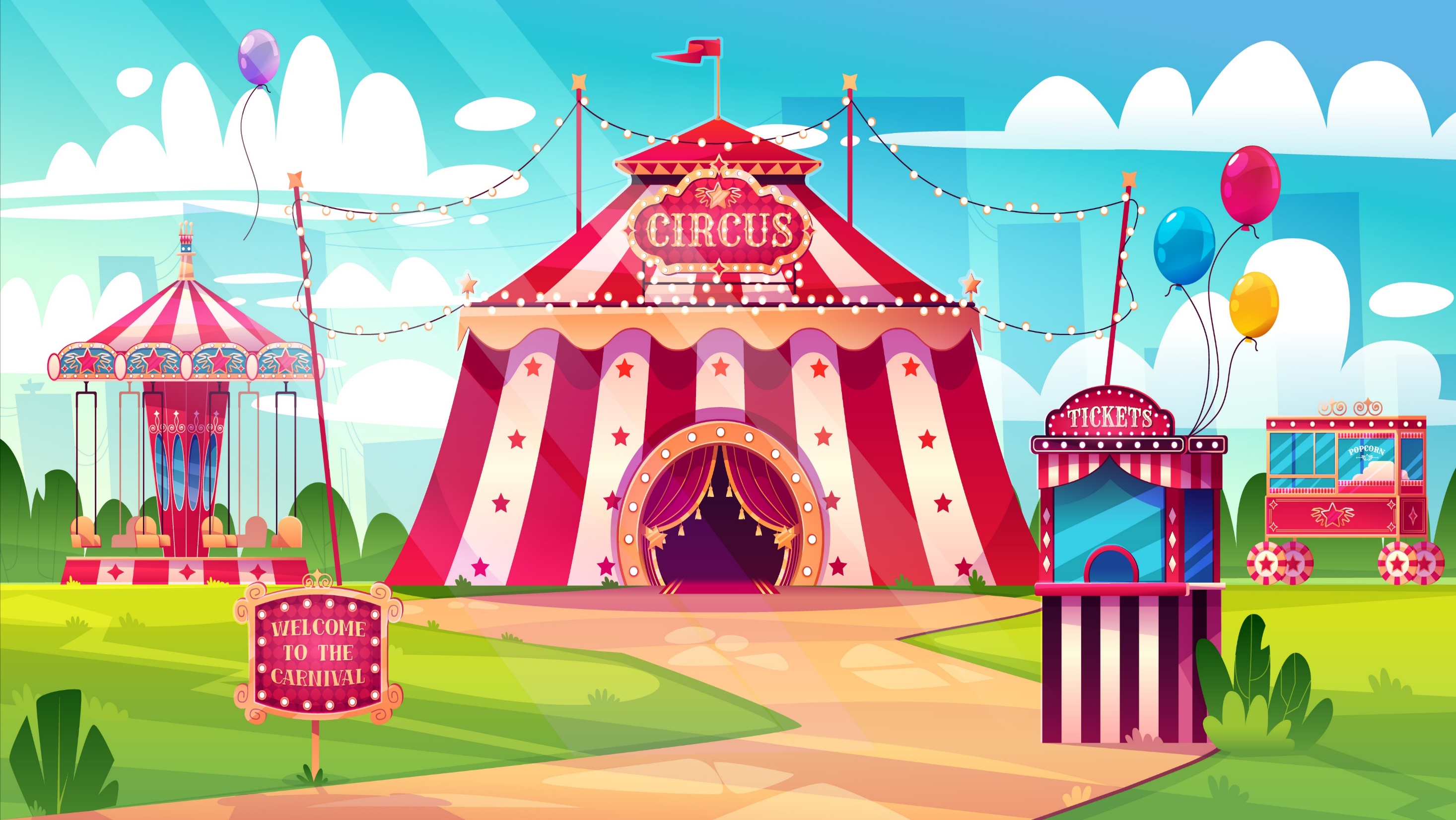 Thực hiện bài tập 4 vào vở bài tập
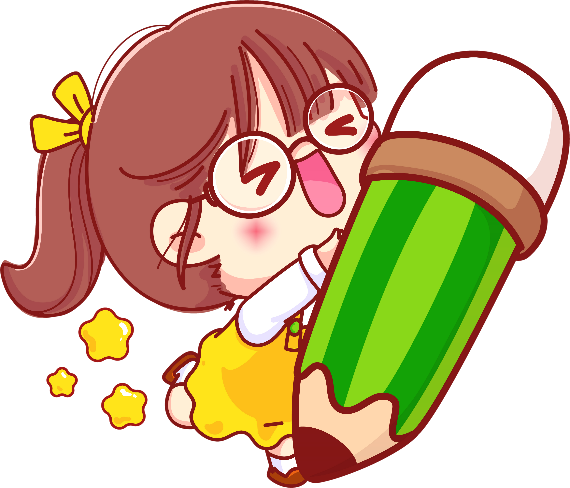 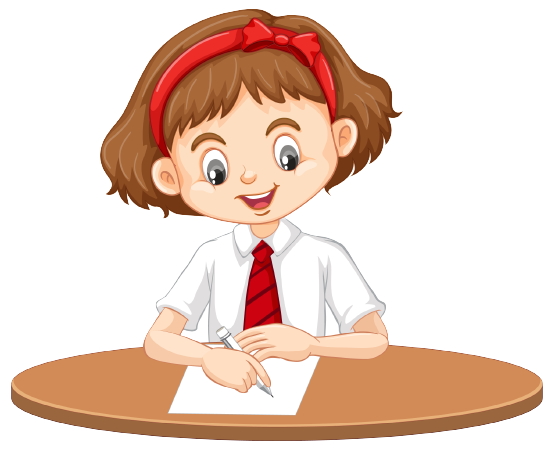 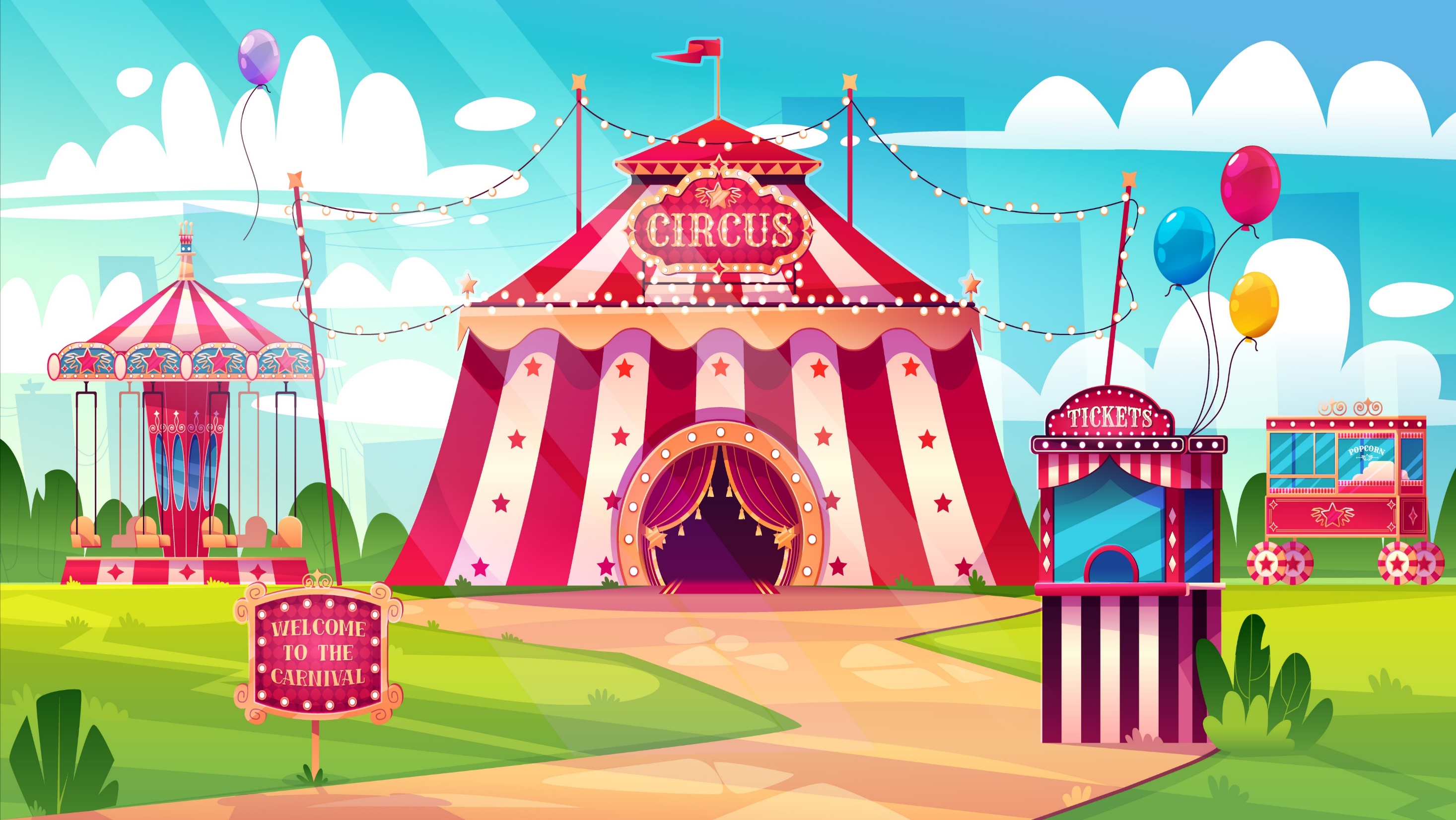 4
Đặt 2 – 3 câu về một cảnh đẹp thiên nhiên.
CÙNG CHIA SẺ
Các nhóm kháclắng nghe, nhận xét, bổ sung
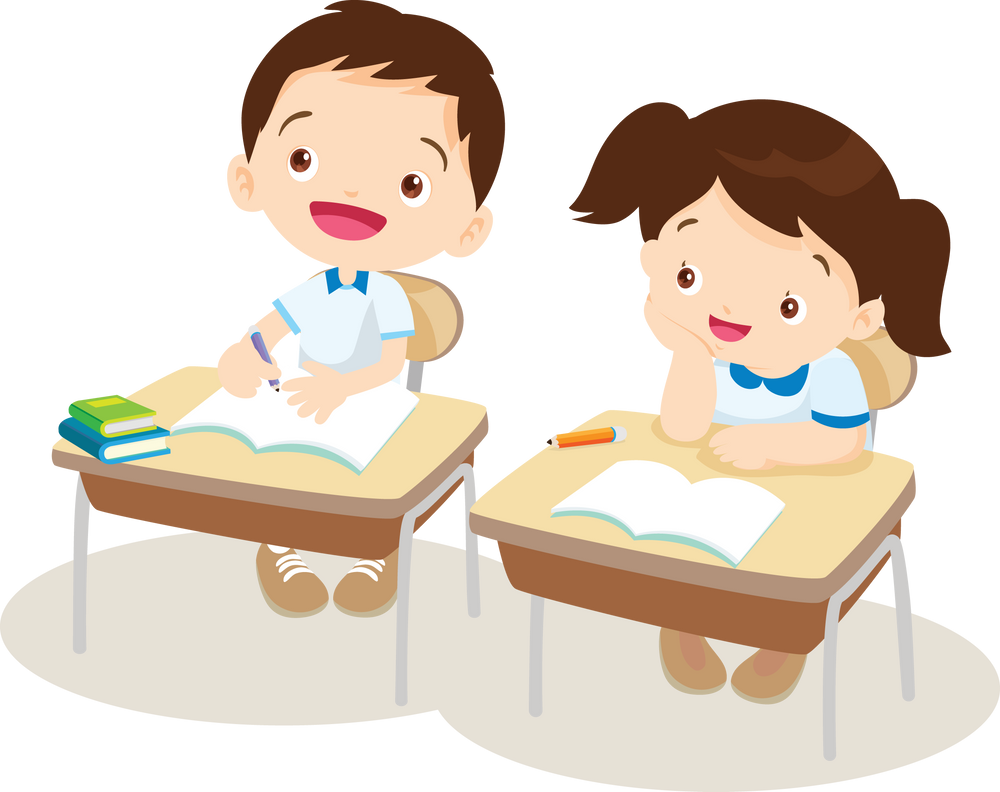 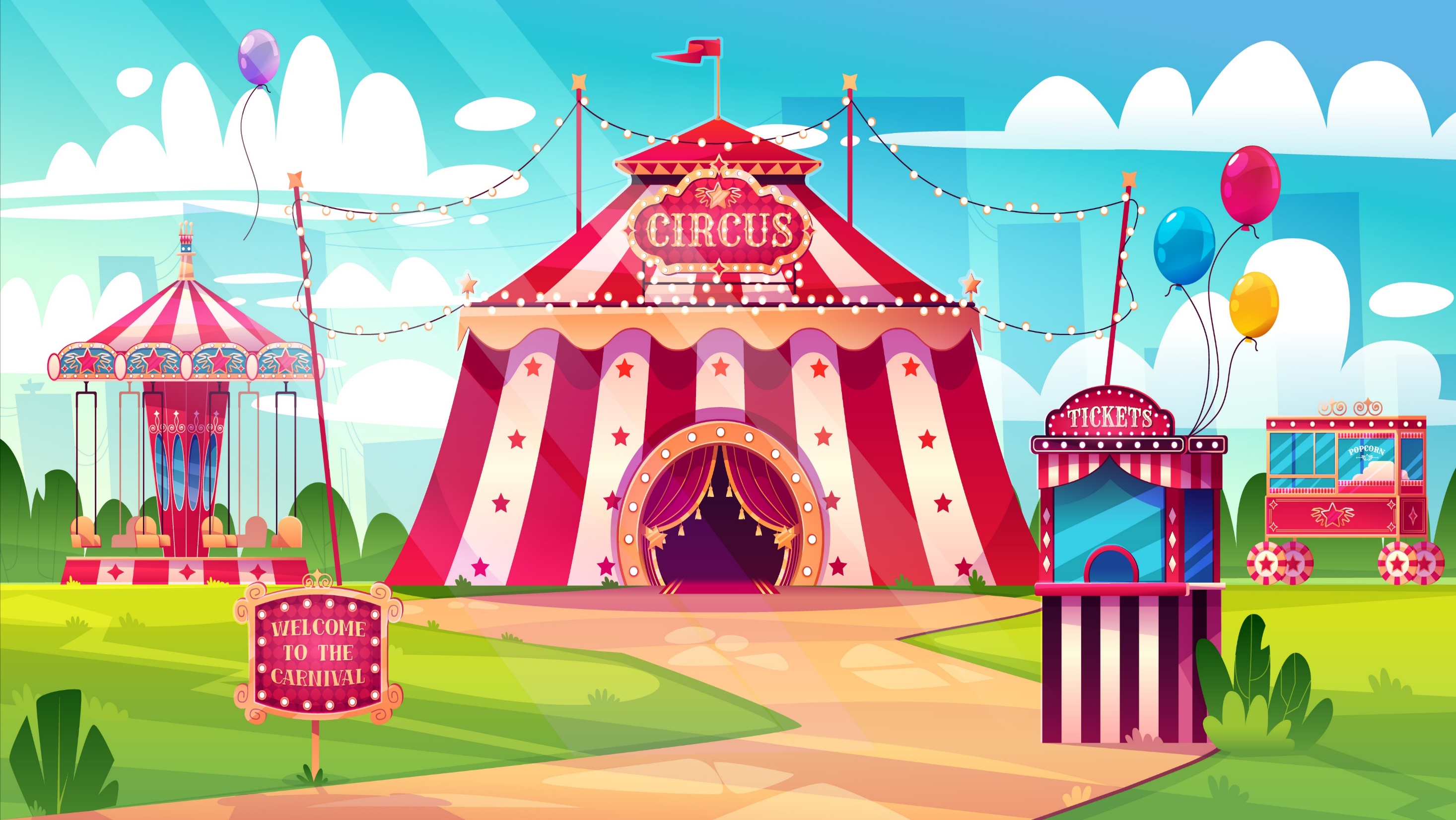 4
Đặt 2 – 3 câu về một cảnh đẹp thiên nhiên.
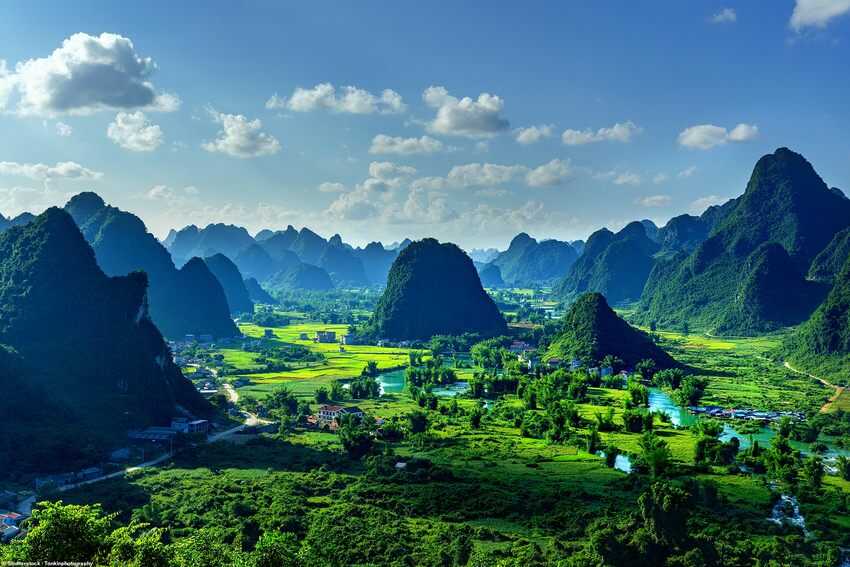 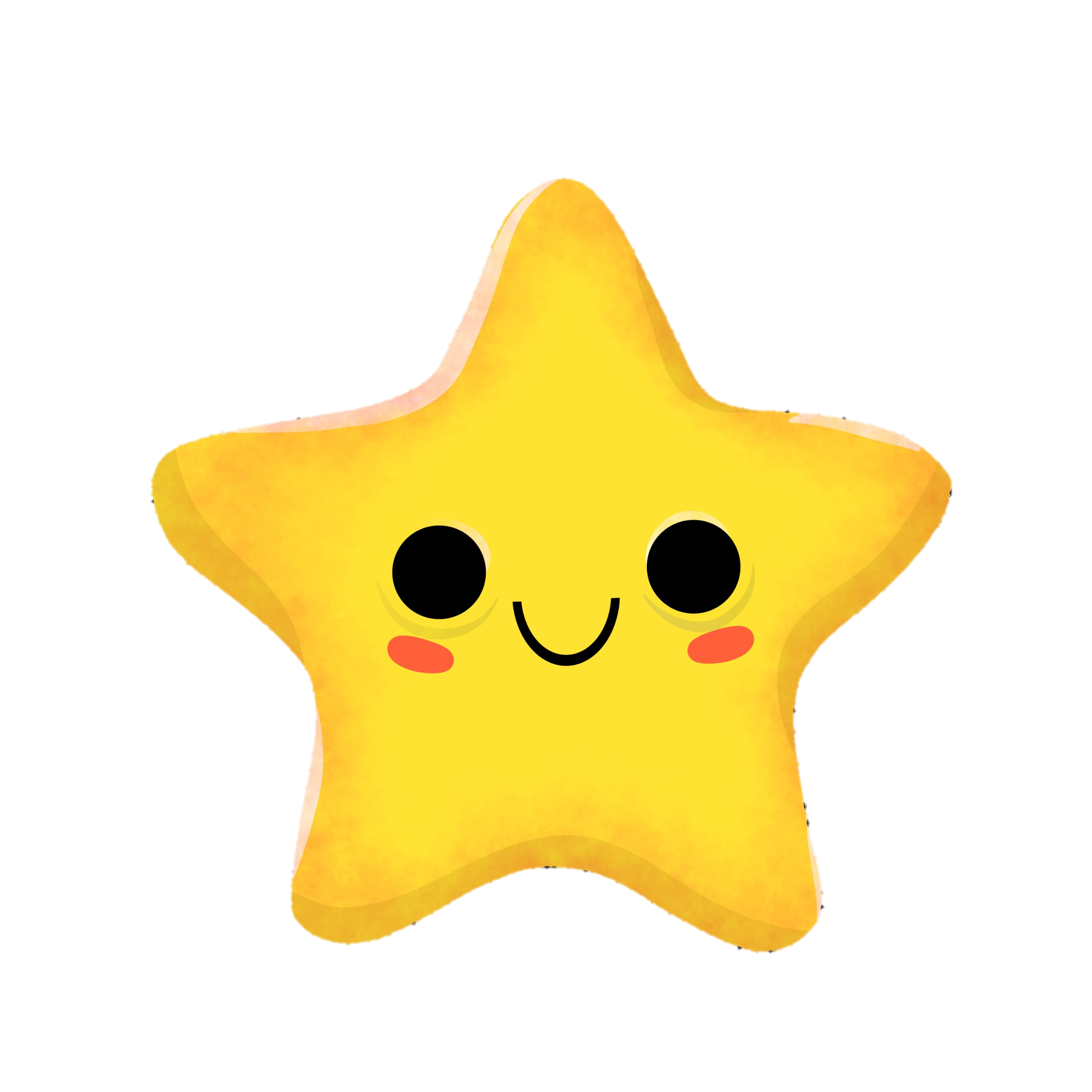 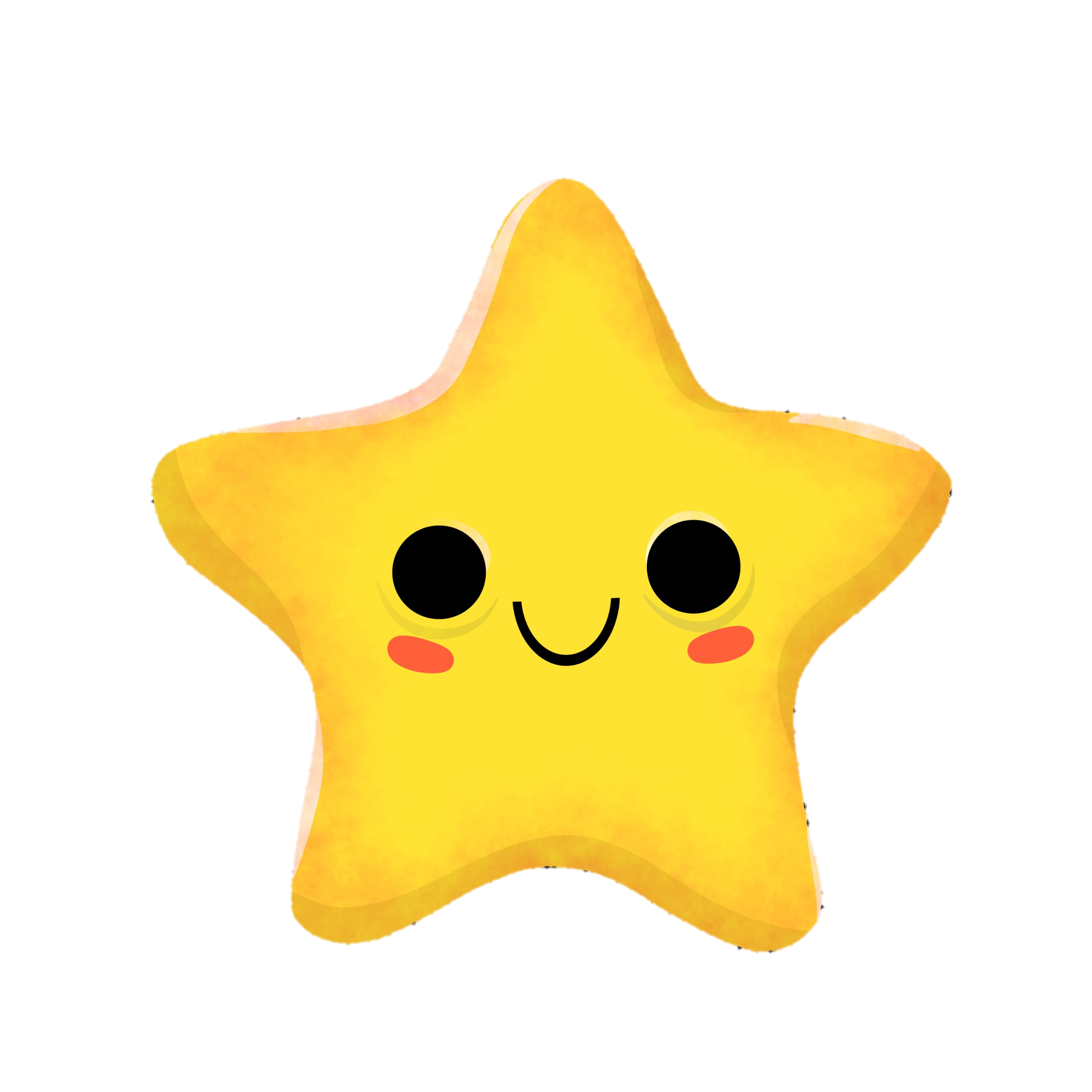 Cảnh núi non hùng vĩ.
Bầu trời trong xanh.
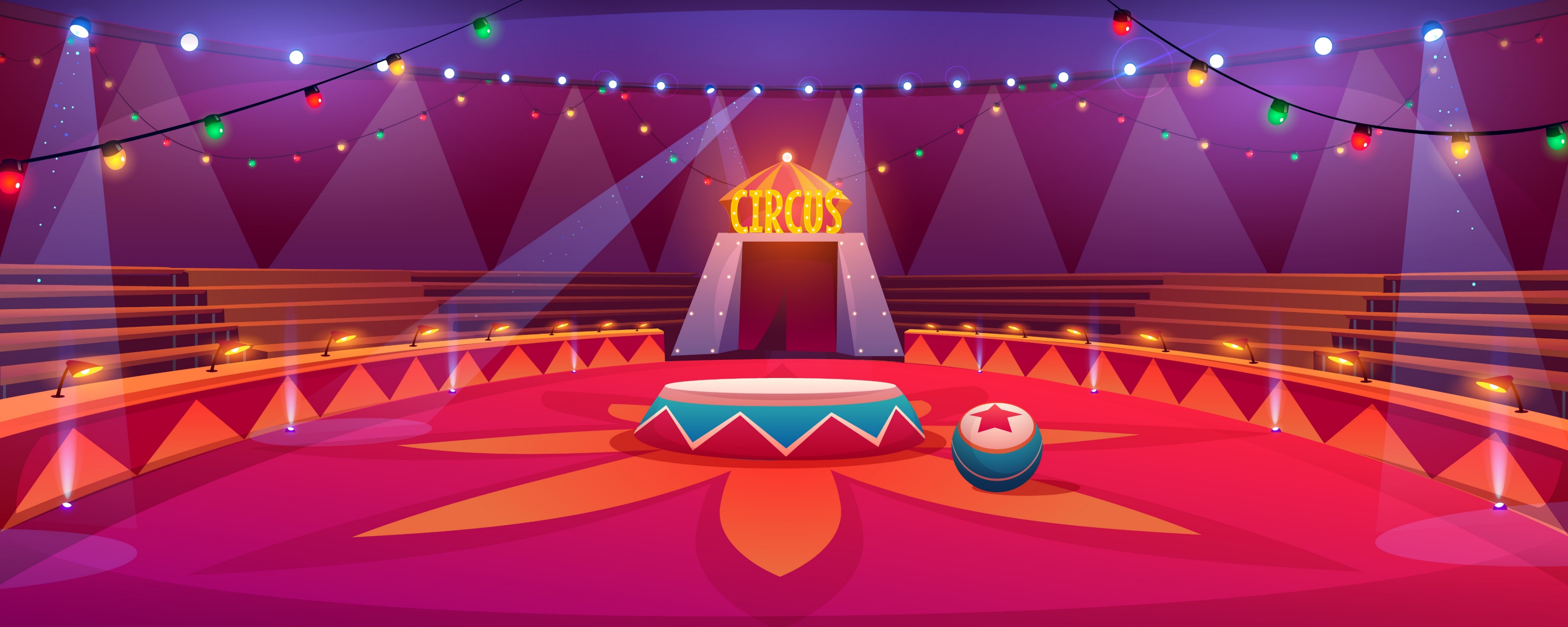 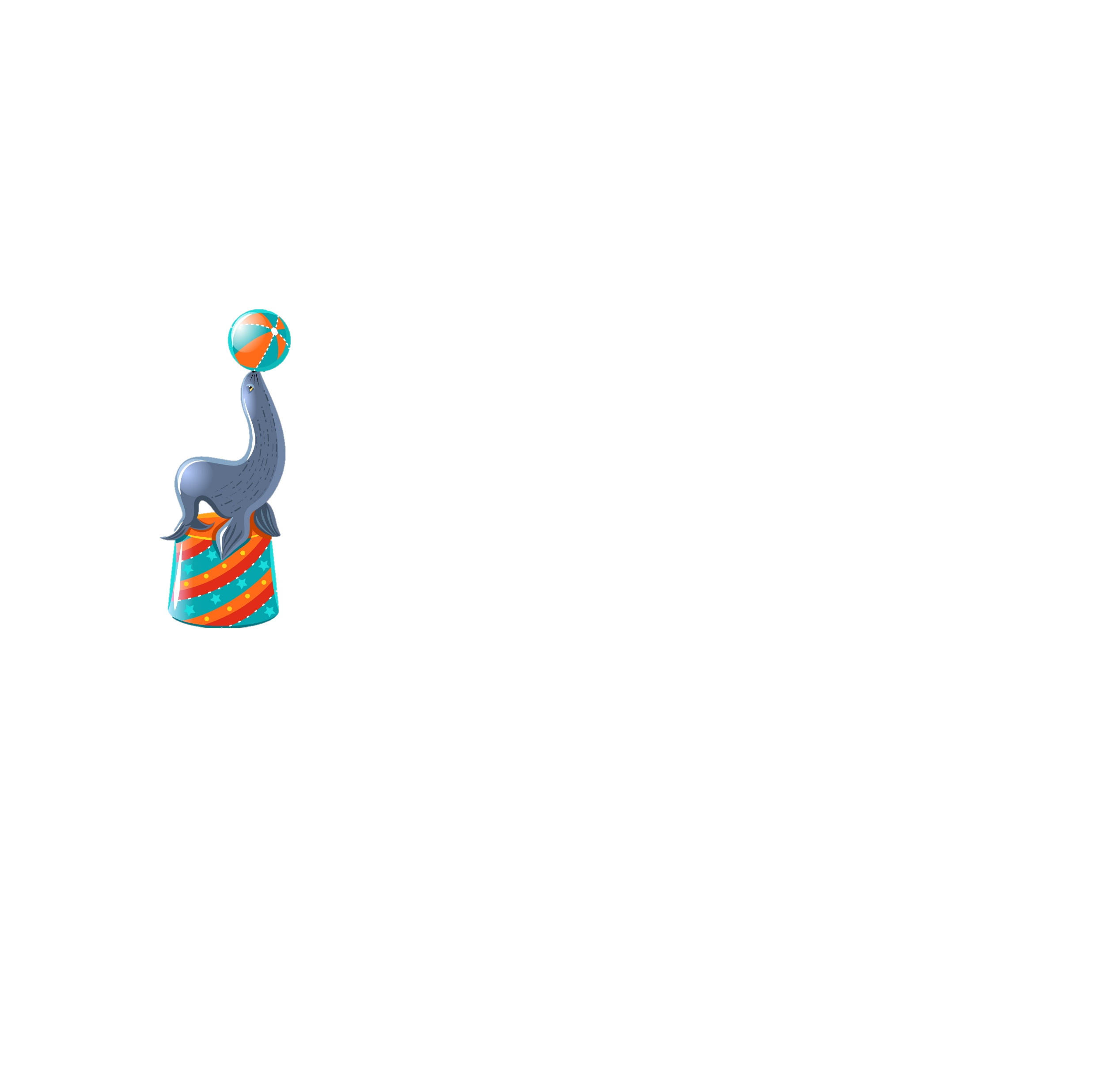 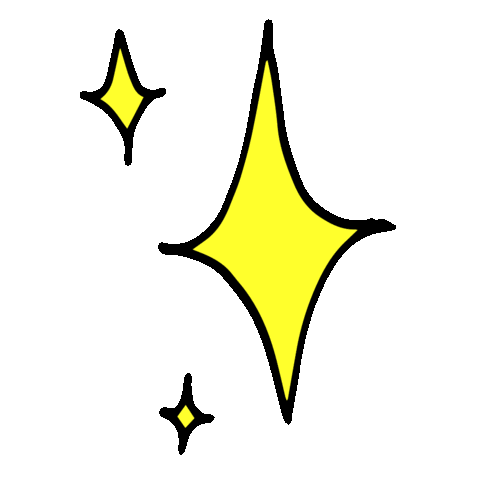 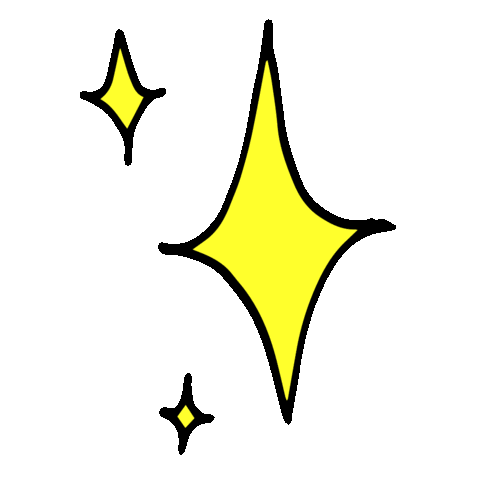 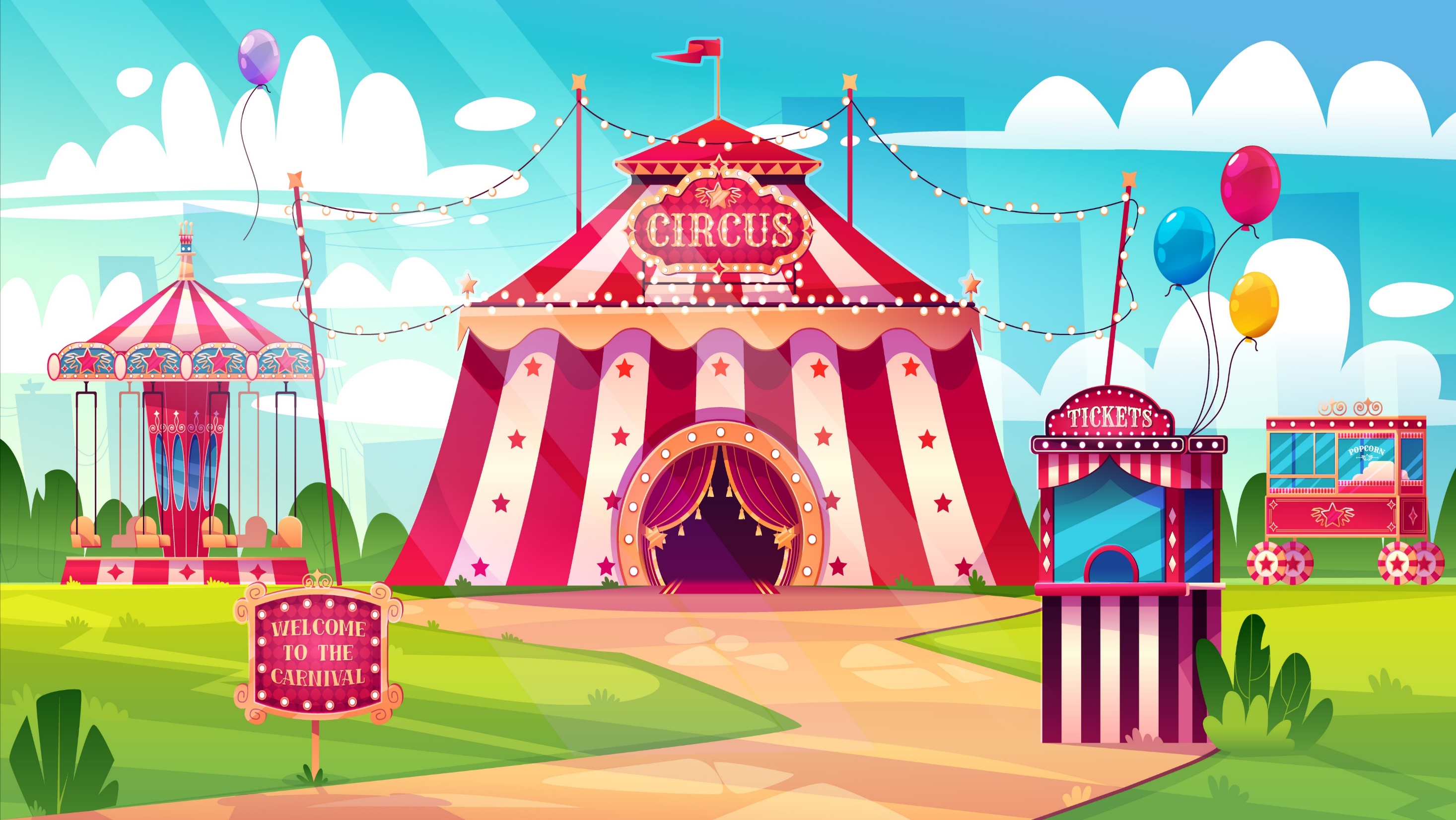 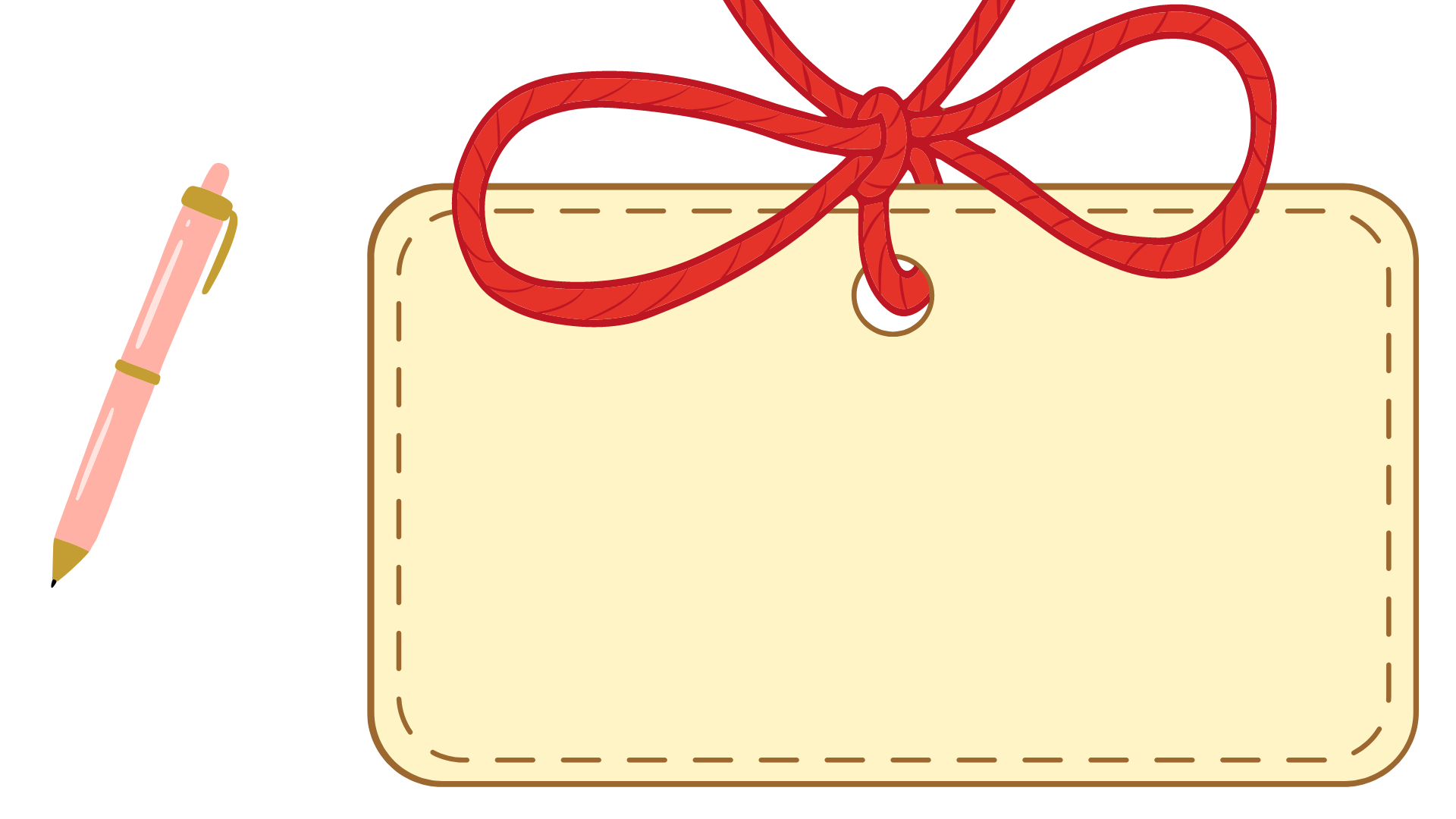 Củng cố
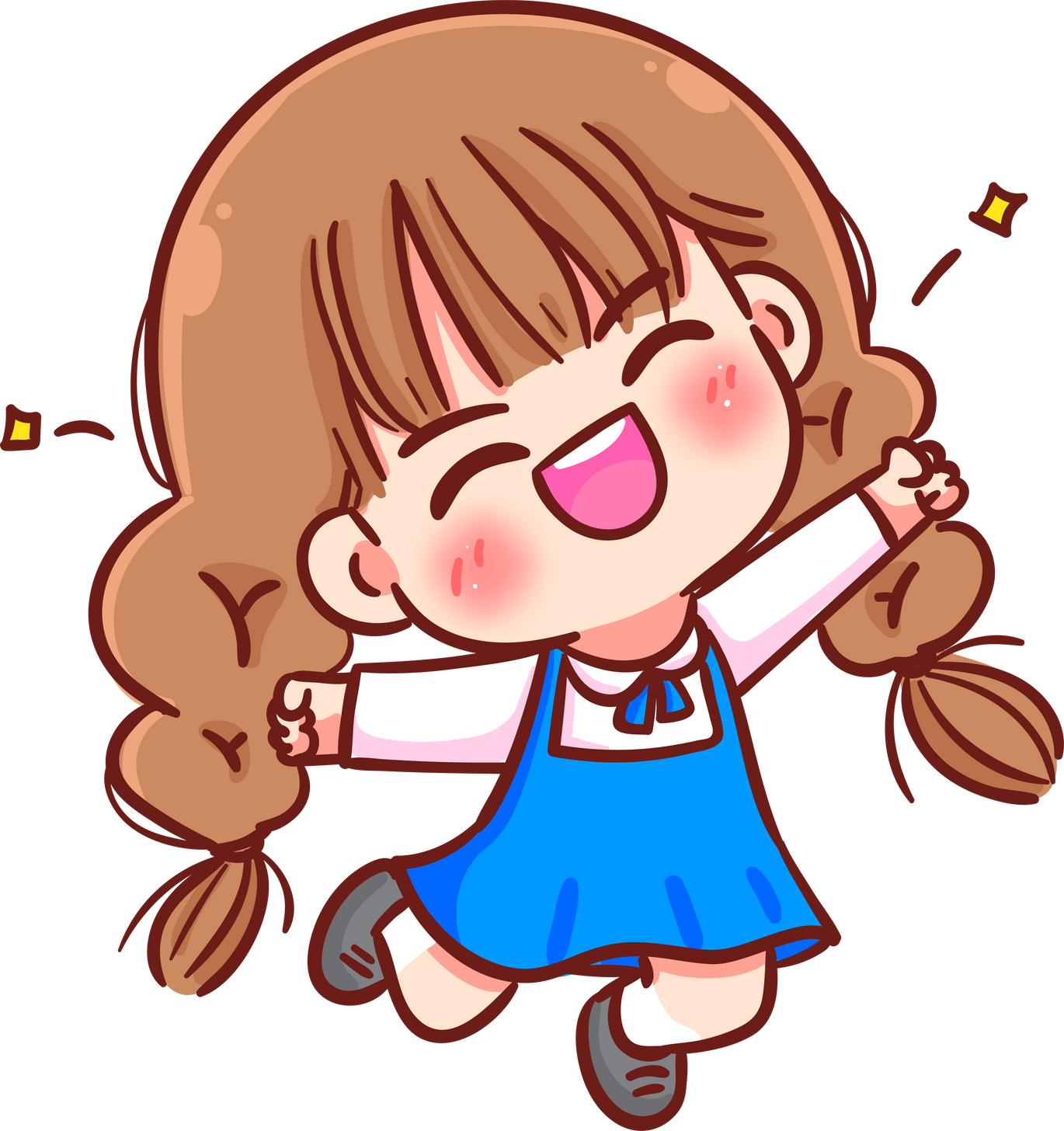 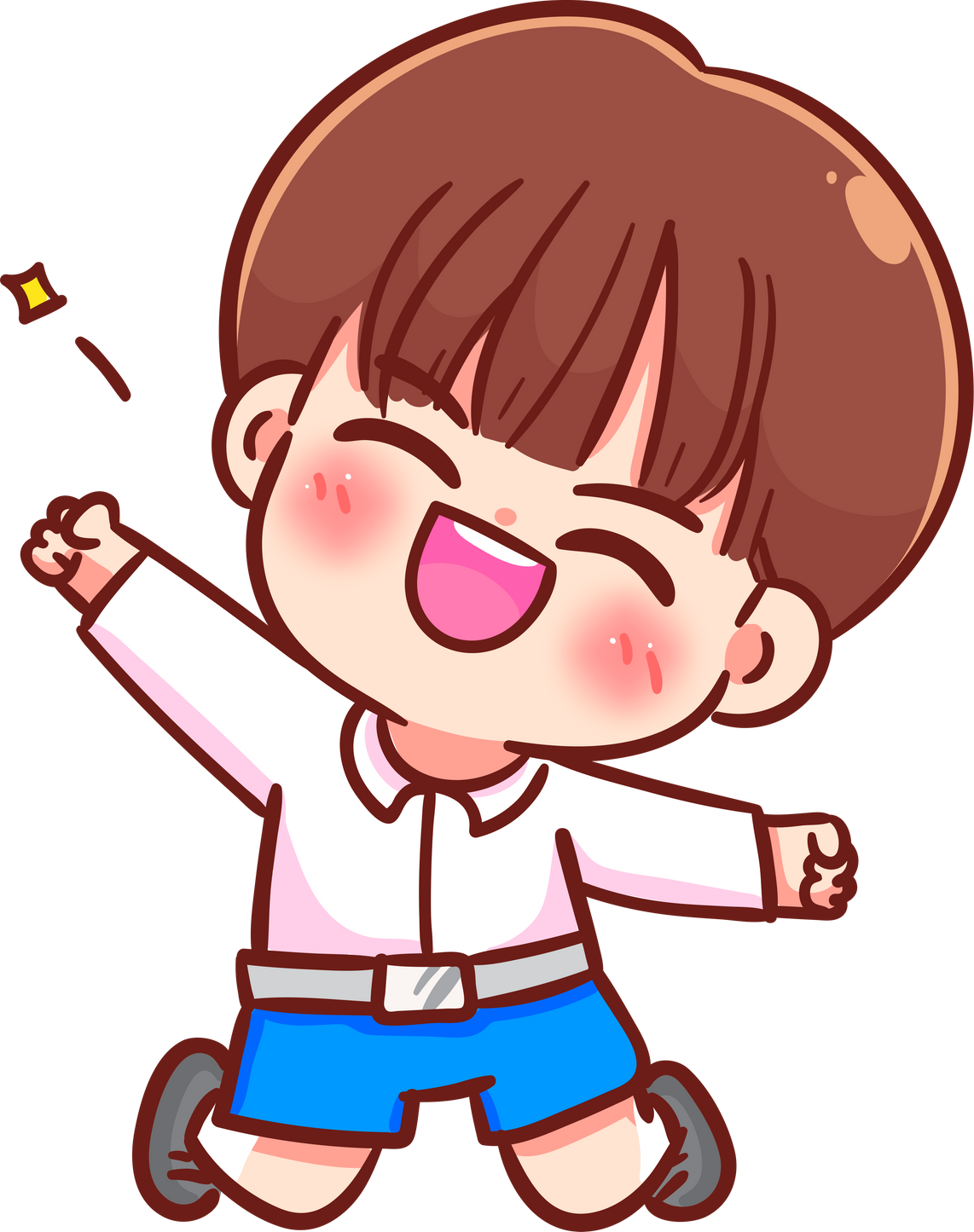 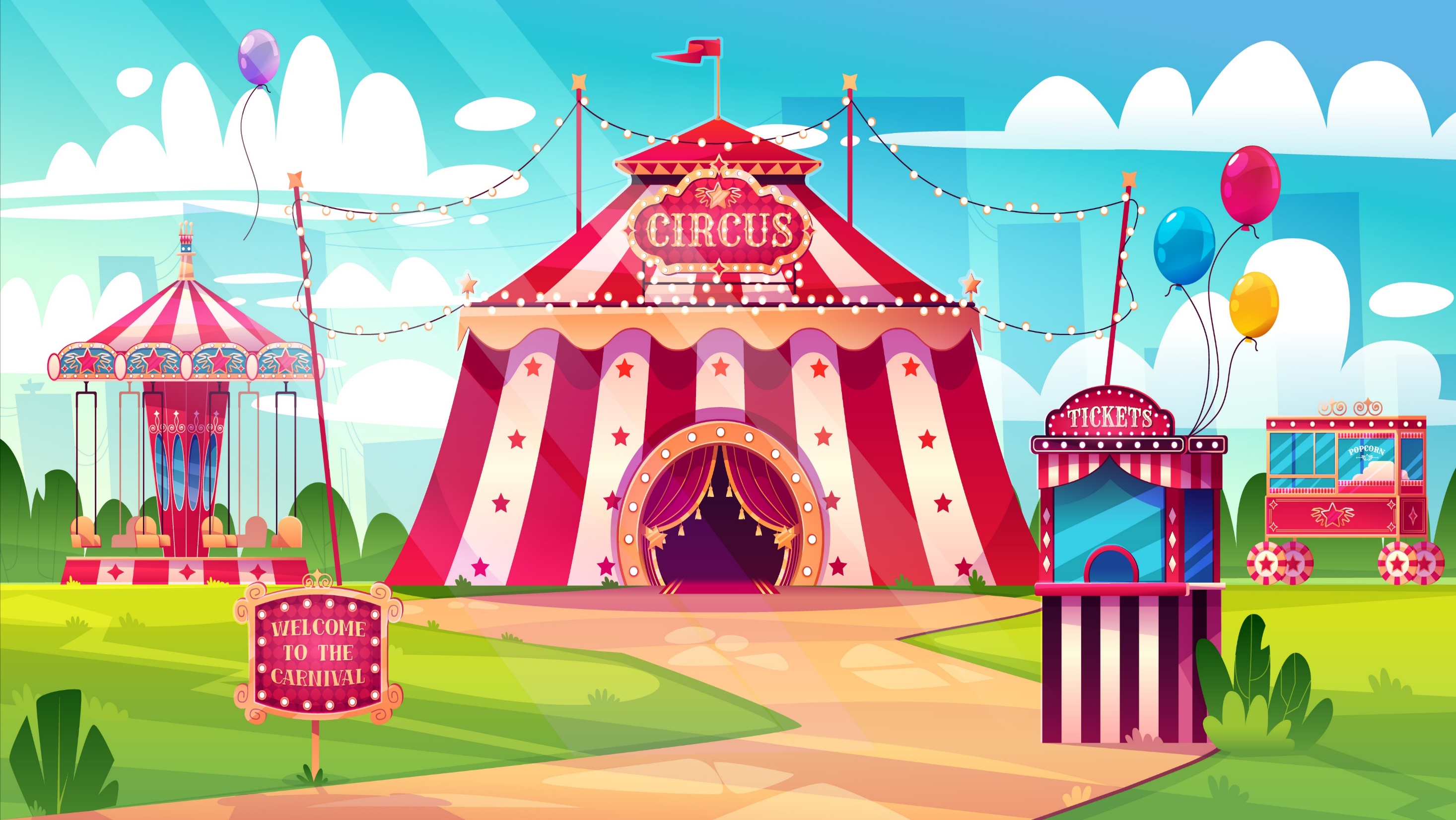 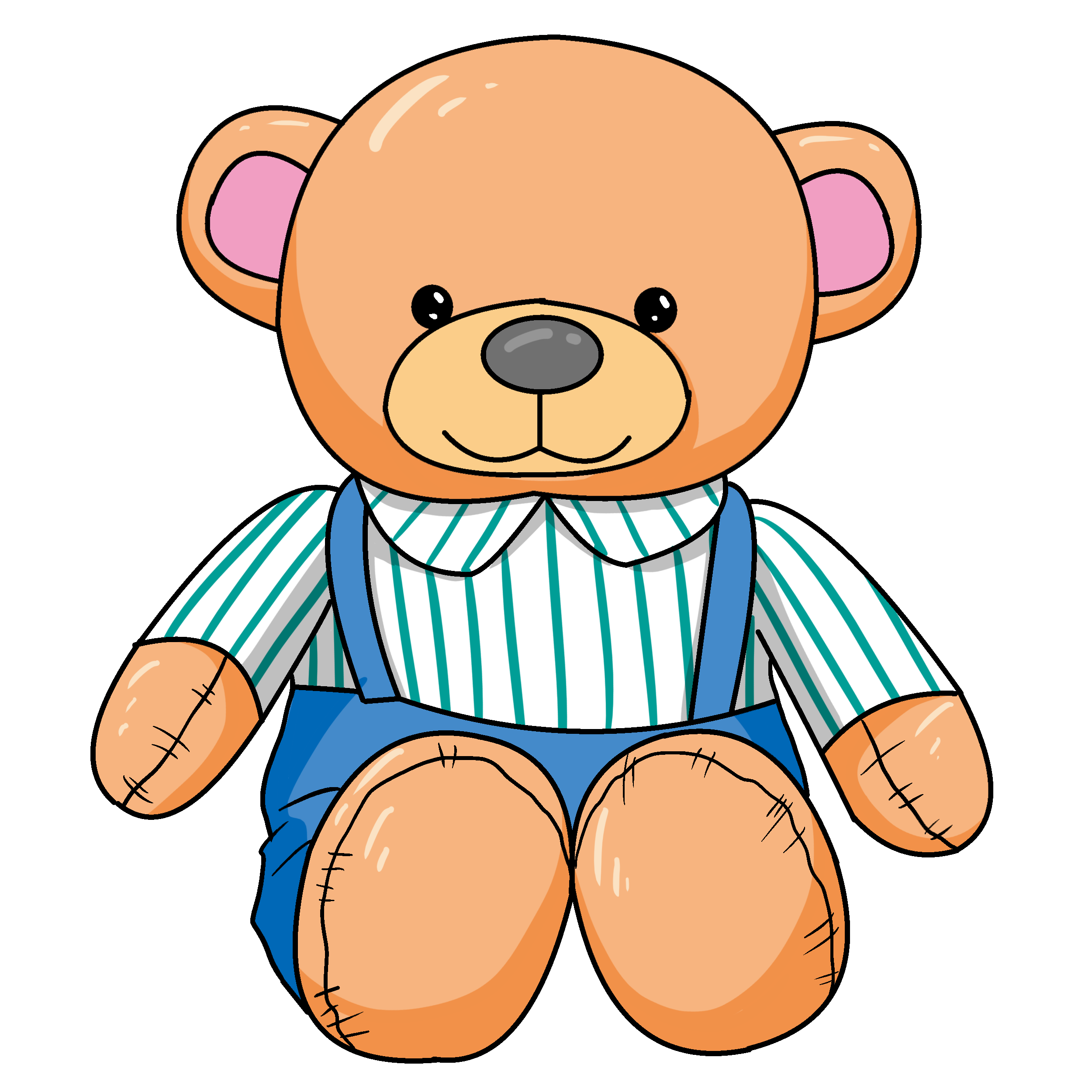 Từ có nghĩa giống với từ đẹp
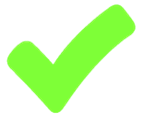 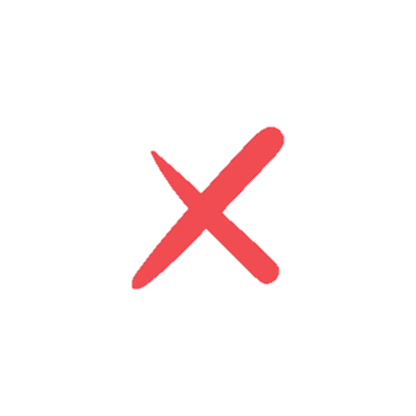 cao ráo
đẹp đẽ
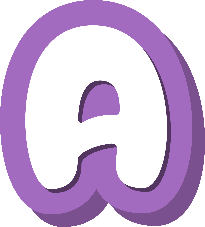 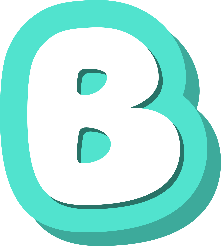 vui vẻ
ác độc
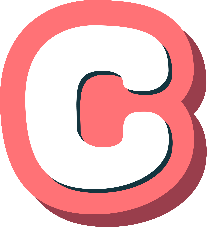 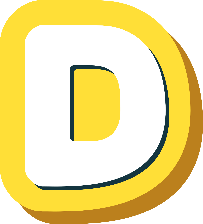 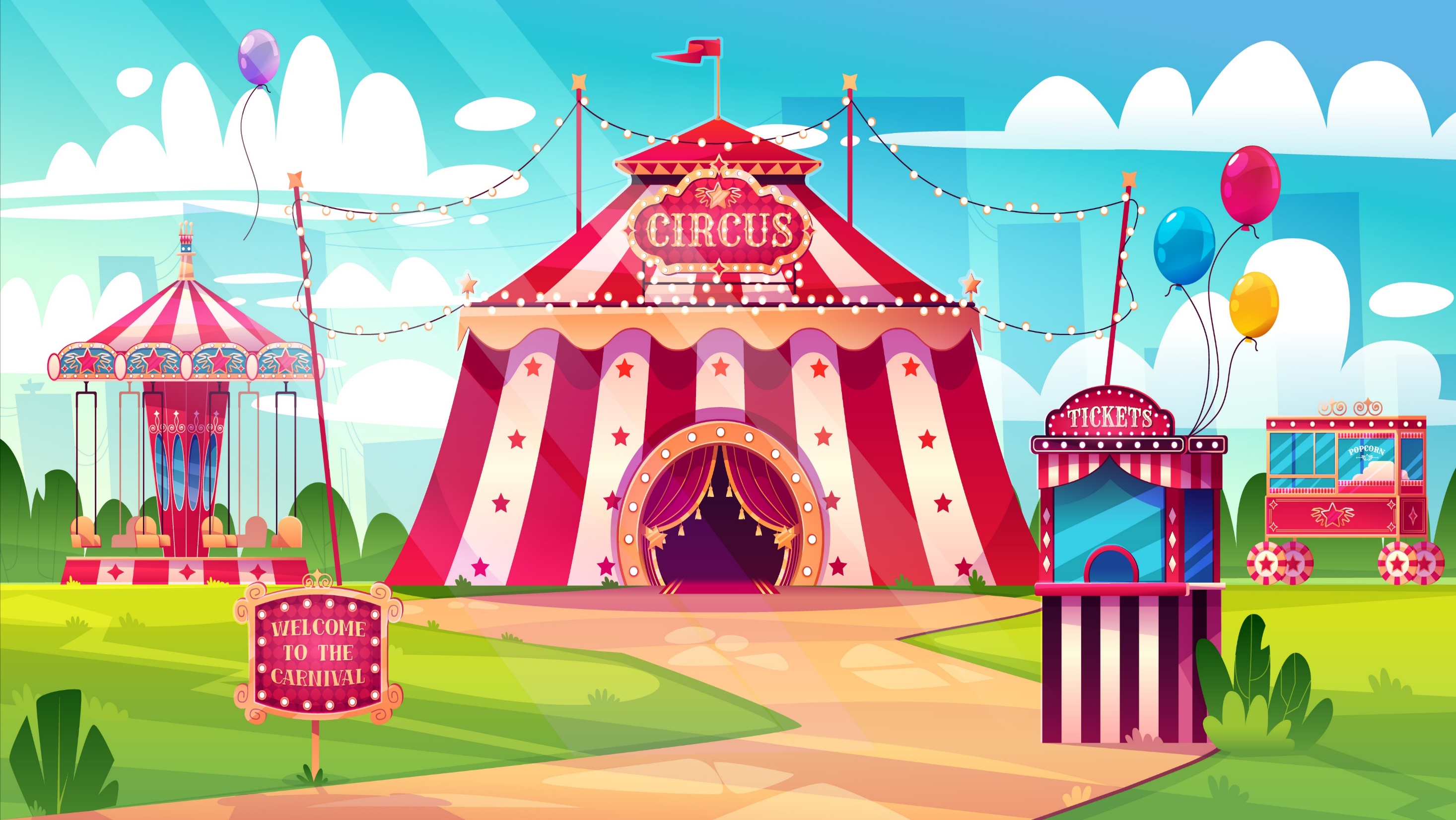 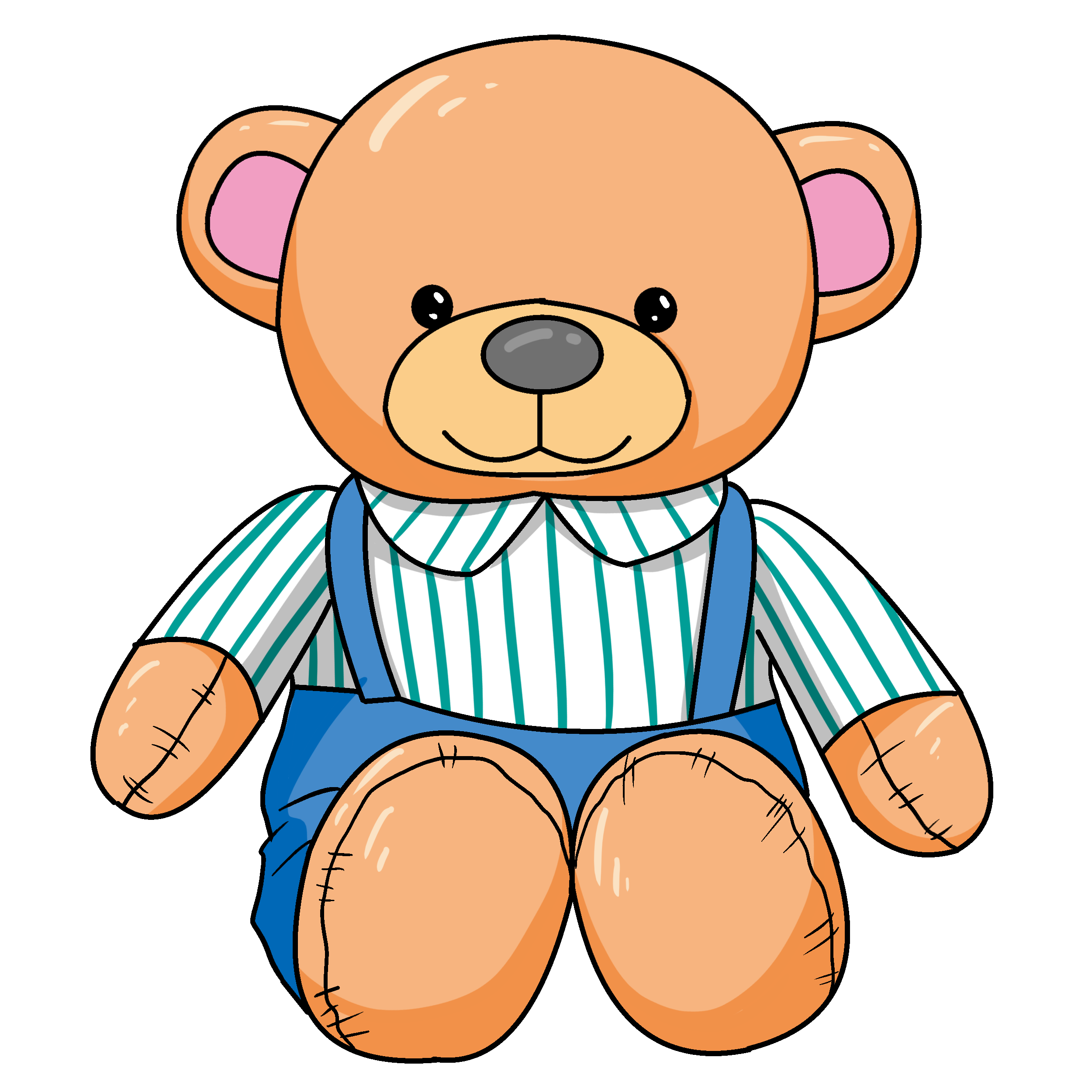 Em hãy đặt câu, trong đó có chứa 
         từ có nghĩa ngược với từ đẹp phù hợp.
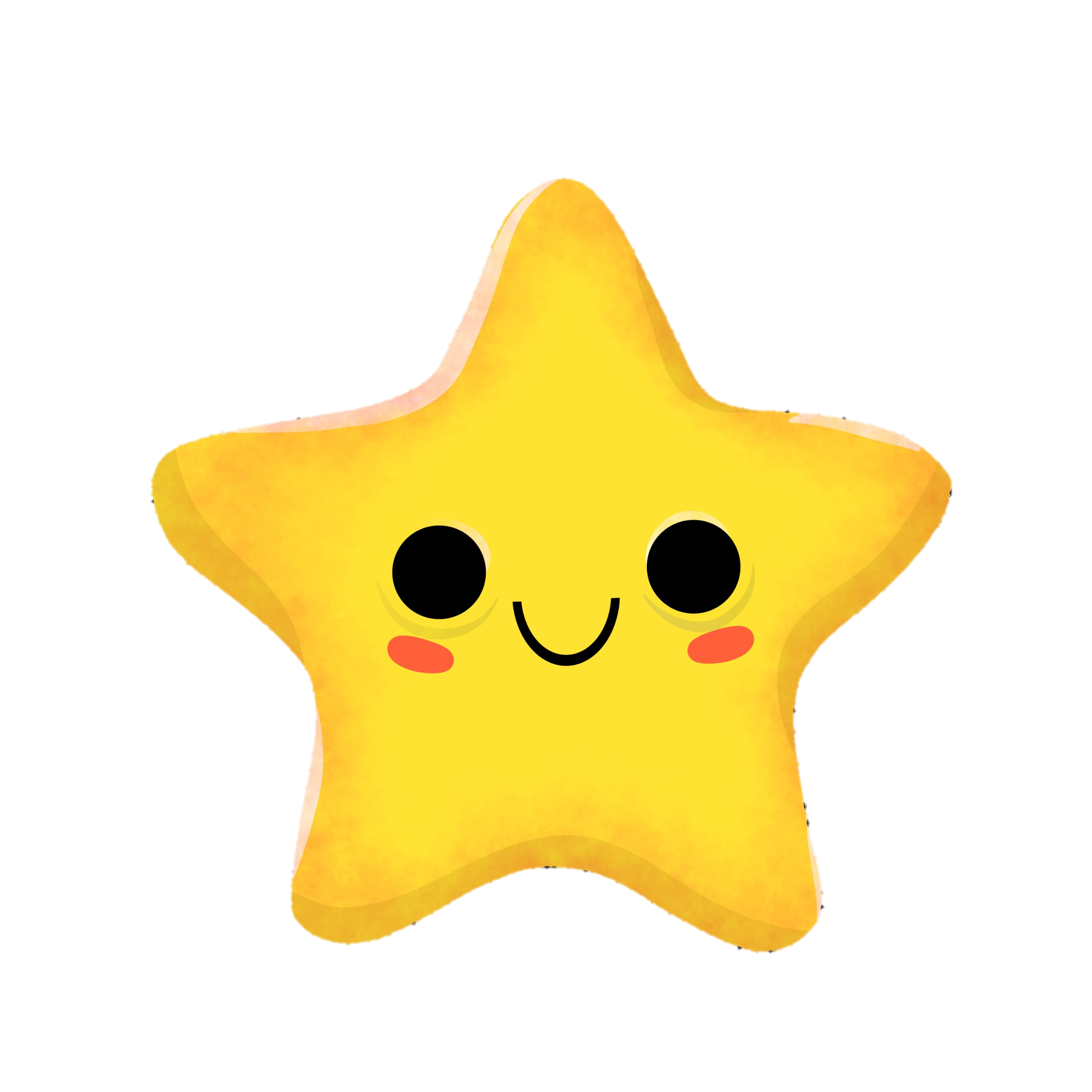 Tôi có rất nhiều tật xấu.
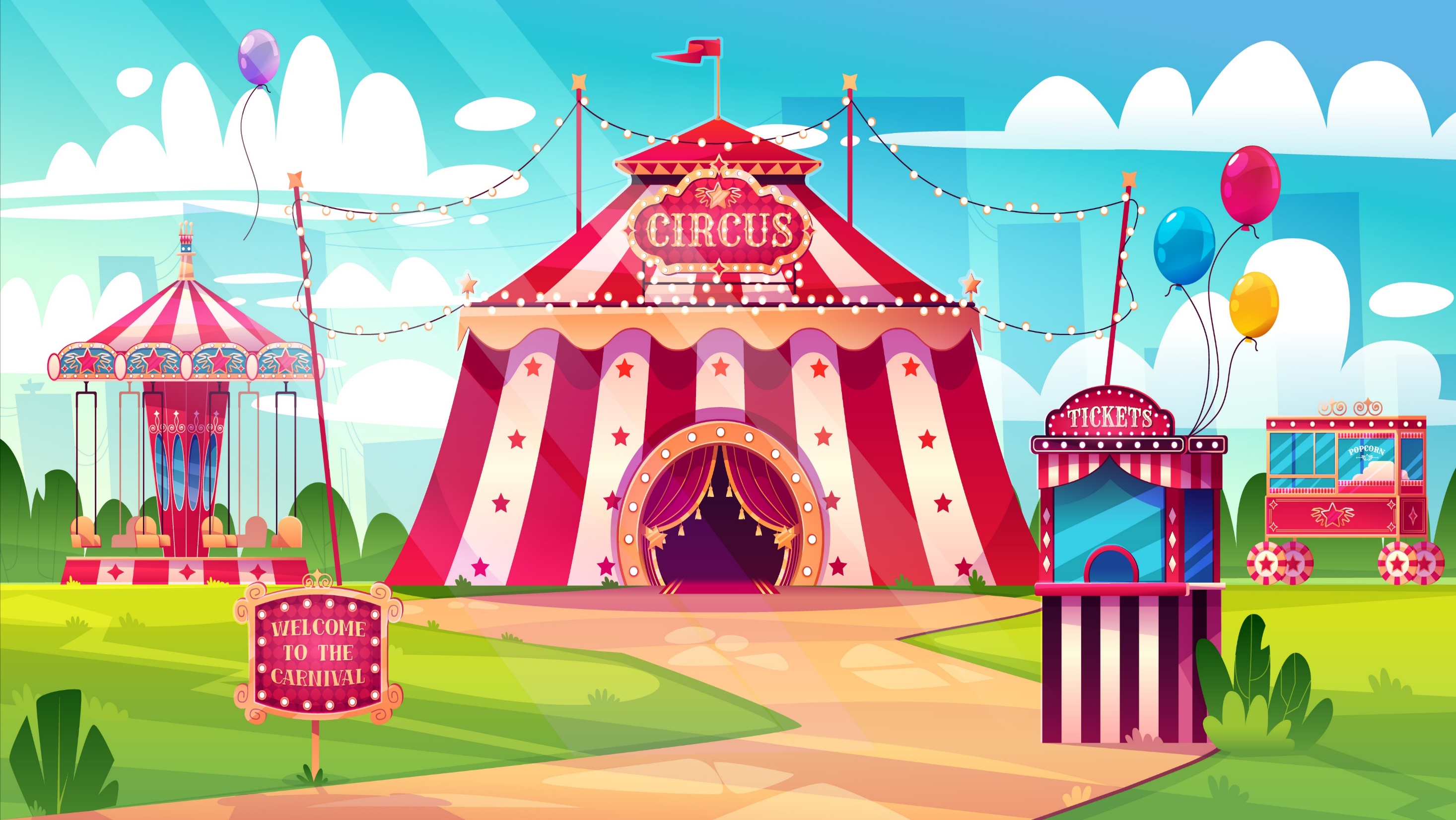 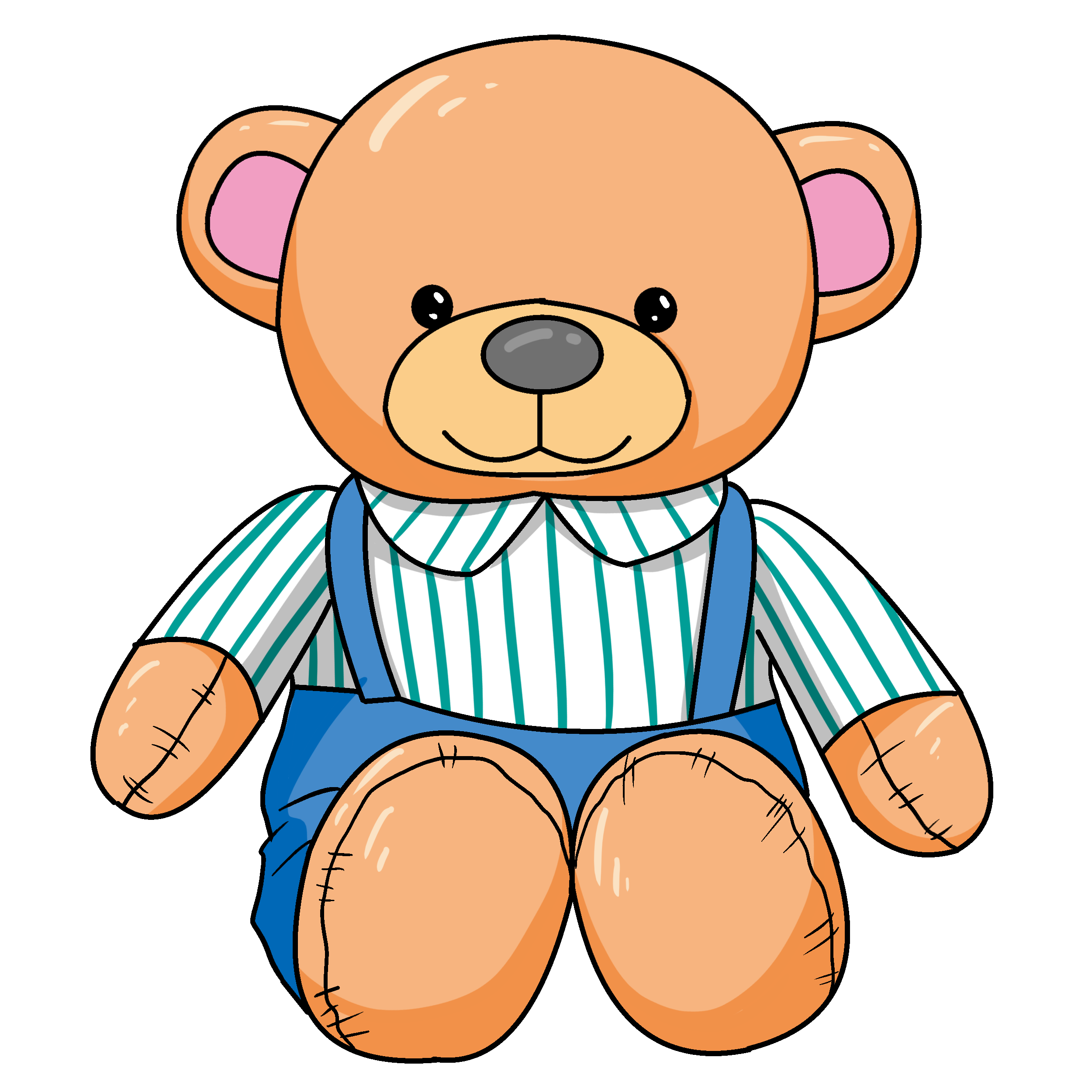 Từ thường được dùng để nói 
về vẻ đẹp của thiên nhiên.
bao dung
nết na
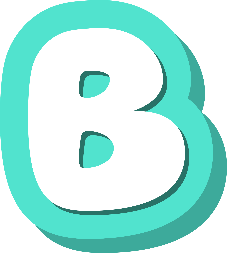 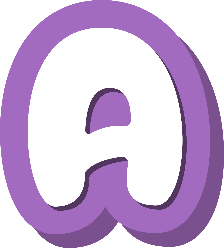 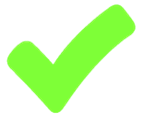 bao la
vui vẻ
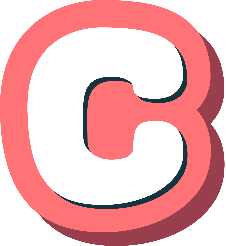 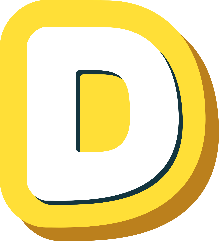 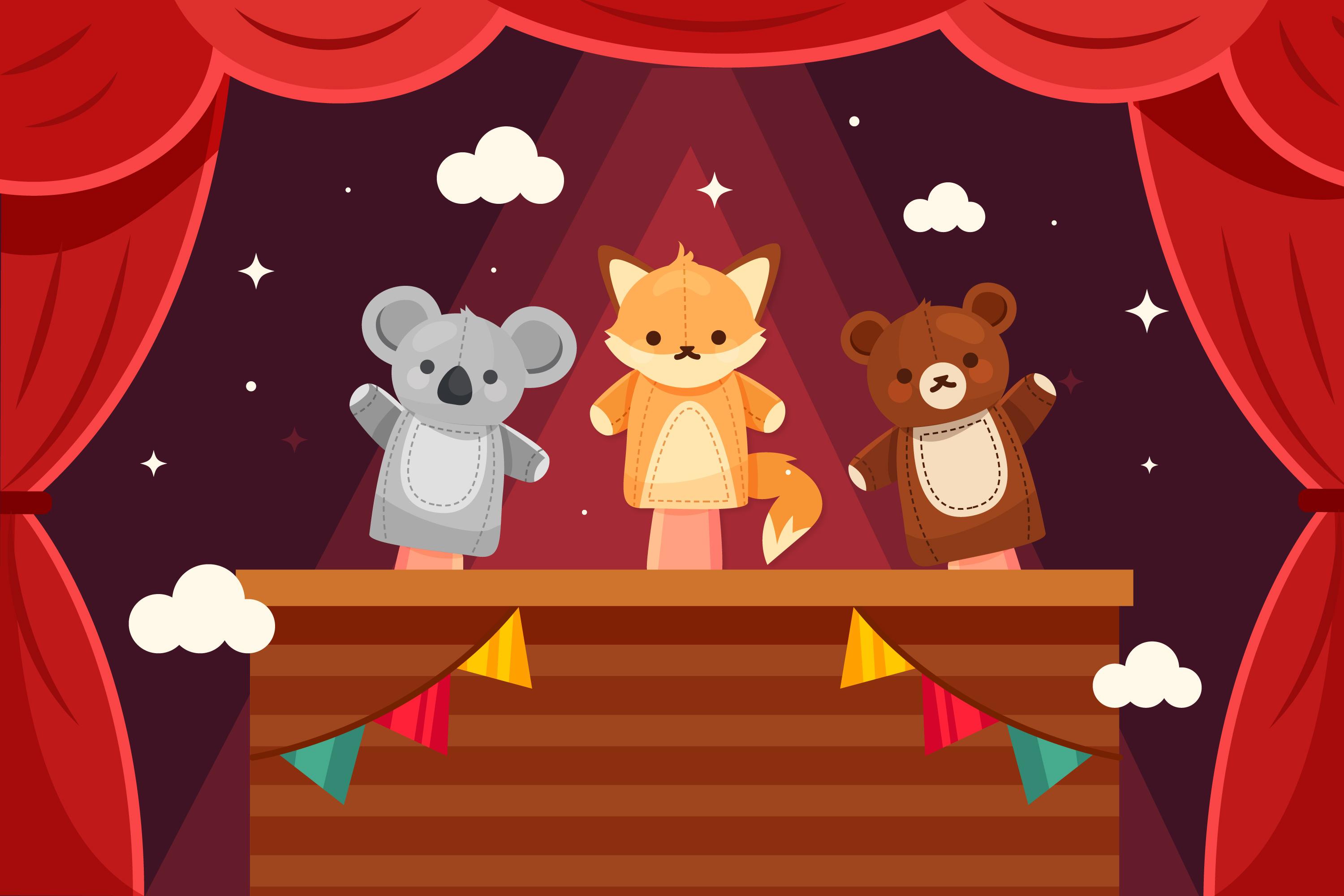 DẶN DÒ
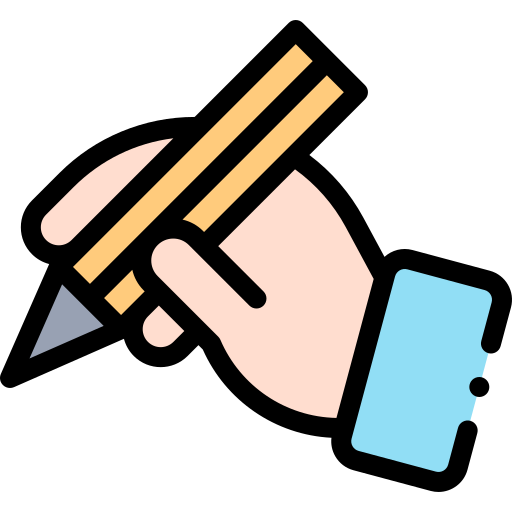 GV ĐIỀN VÀO ĐÂY
GV ĐIỀN VÀO ĐÂY
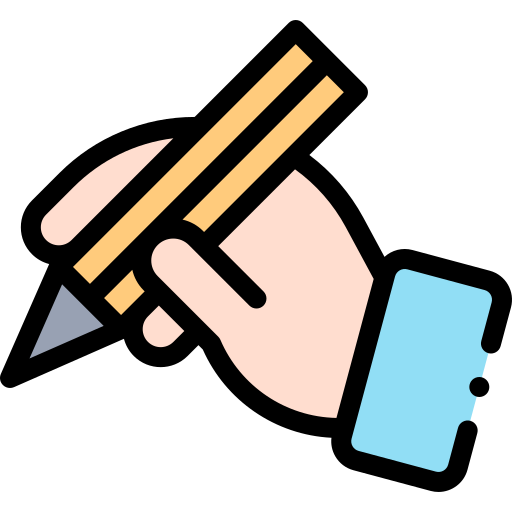 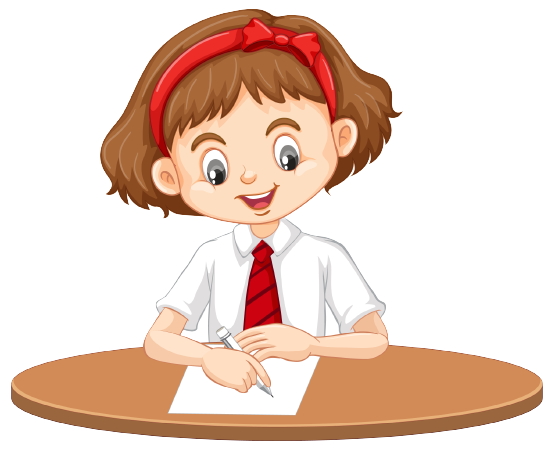 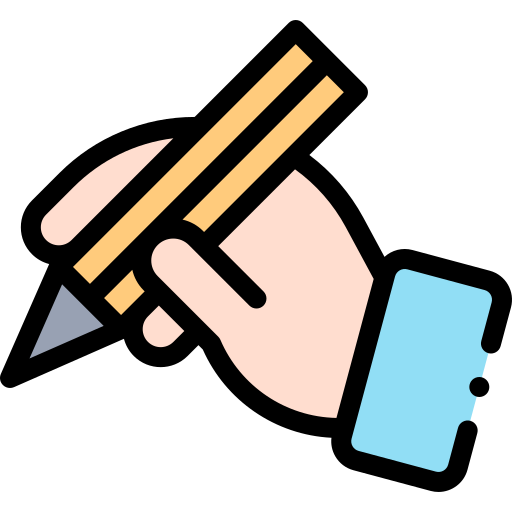 GV ĐIỀN VÀO ĐÂY
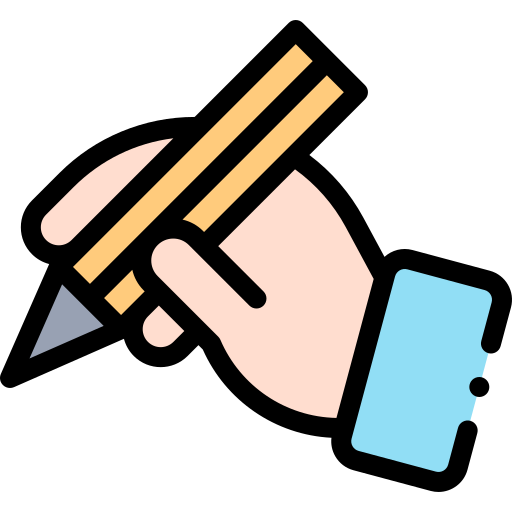 GV ĐIỀN VÀO ĐÂY
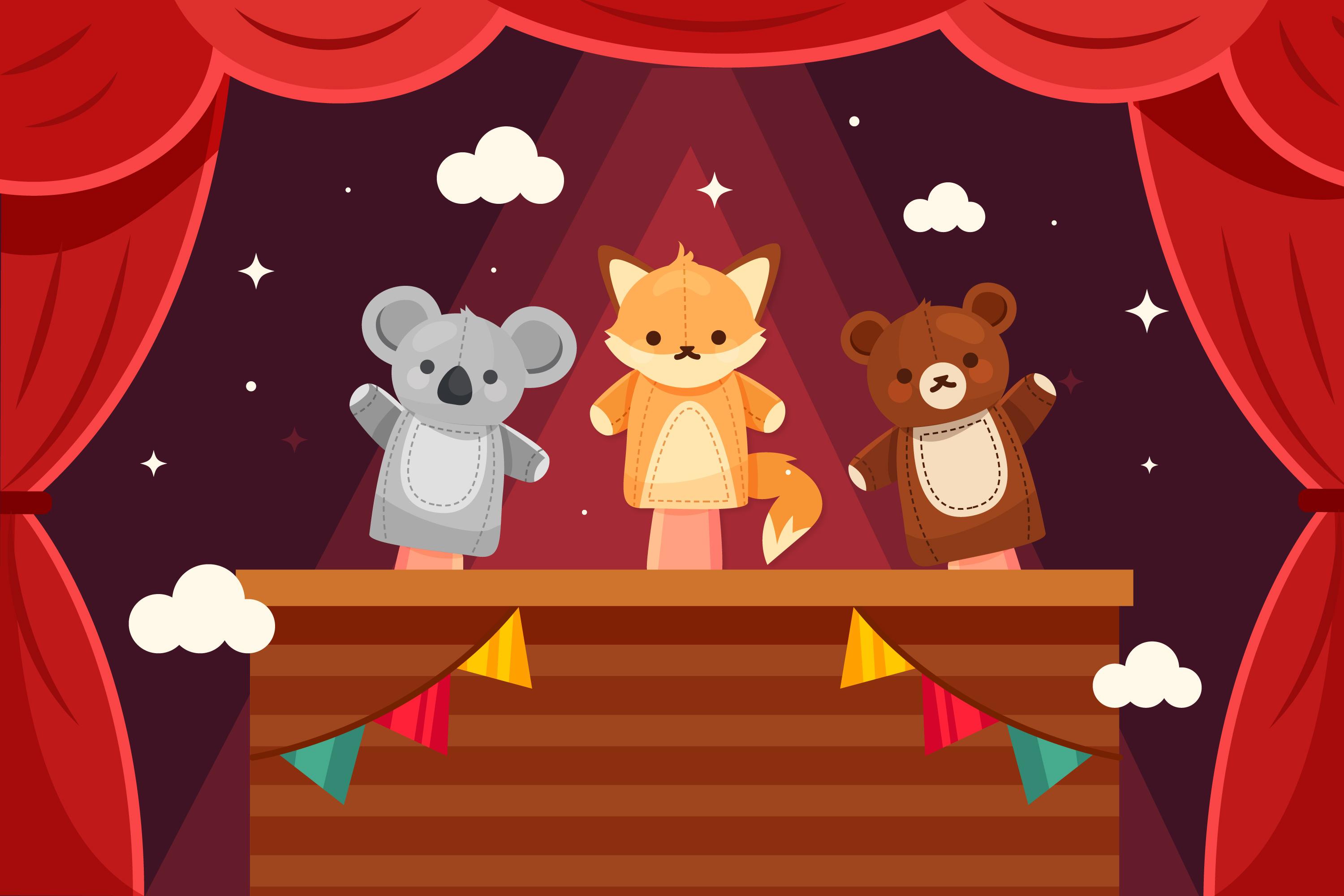 TẠM BIỆT VÀ HẸN GẶP LẠI
TẠM BIỆT VÀ HẸN GẶP LẠI